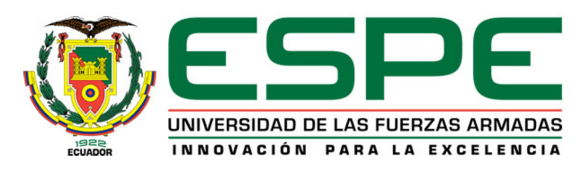 CARRERA DE INGENIERÍA CIVIL

Diseño de la planta de tratamiento de agua potable en el campus matriz de la ESPE considerando que los procesos sean visibles y analizables desde la perspectiva académica para estudiantes e investigadores.
AUTORES:
GARNICA DOMÍNGUEZ DIEGO ALEJANDRO 
VÁSQUEZ GUERRERO MAYRA ALEJANDRA

DIRECTOR:
ING. DARÍO BOLAÑOS Ph.D.
Septiembre 2021
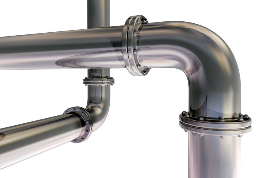 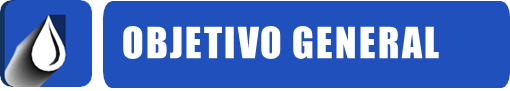 Diseñar una planta de tratamiento de potabilización de agua de pozo en la Universidad de las Fuerzas Armadas “ESPE”, usando materiales que permitan evidenciar el proceso y analizarlo desde la perspectiva académica e investigativa.
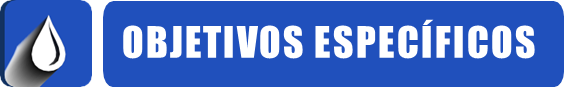 Definir la calidad de agua de fuente de los pozos en comparación a las normativas vigente del país.
Definir los parámetros de diseño, así como los procesos unitarios correspondientes de manera que se permita el correcto diseño de la planta de tratamiento.
Elaborar planos y presupuestos requeridos para la realización del proyecto.
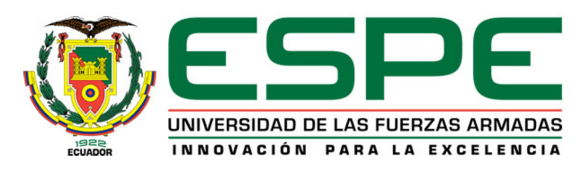 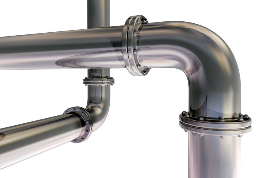 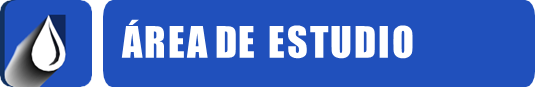 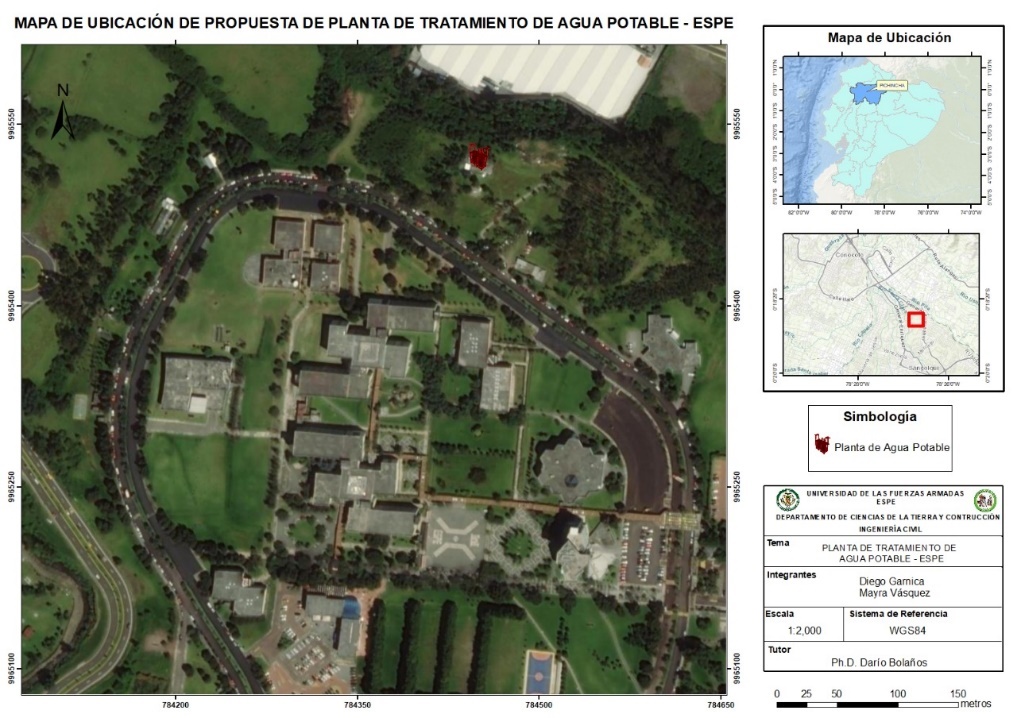 Ubicación
Cantón Rumiñahui 
Parroquia Sangolquí
Universidad de las Fuerzas Armadas - ESPE
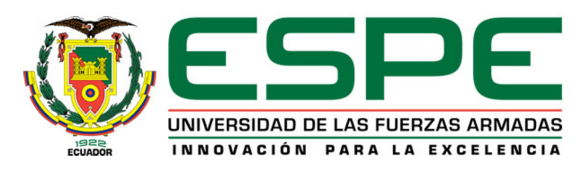 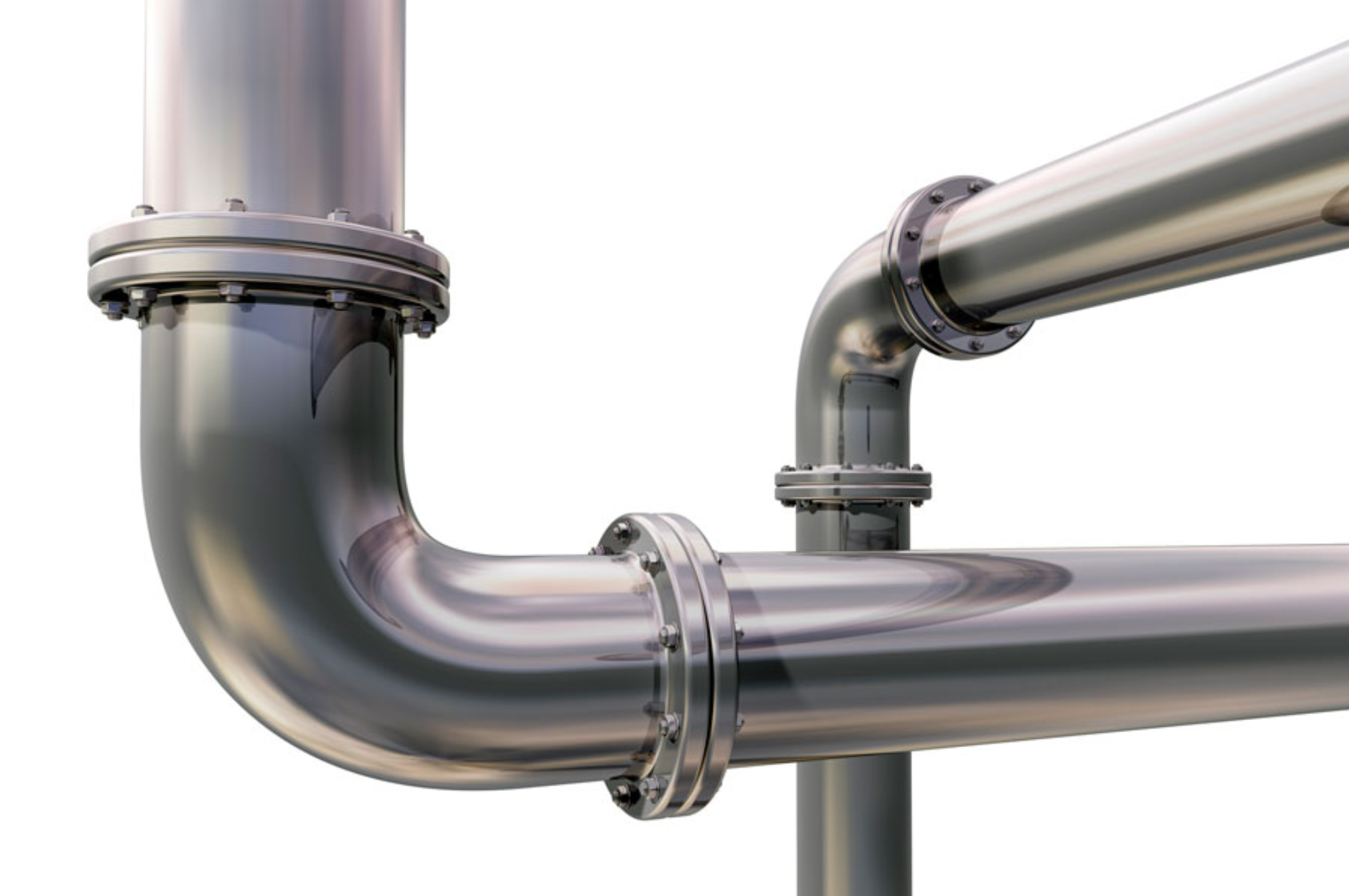 NORMAS DE POTABILIZACIÓN
El agua potable que está apta para el consumo humano debe tener características que estén dentro de los límites permisibles que se establecen en las normas mencionadas.
Ecuador: INEN 1108 – Requisitos de Agua Potable.
AM 097-A.
AM 028.
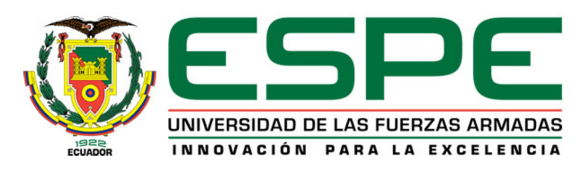 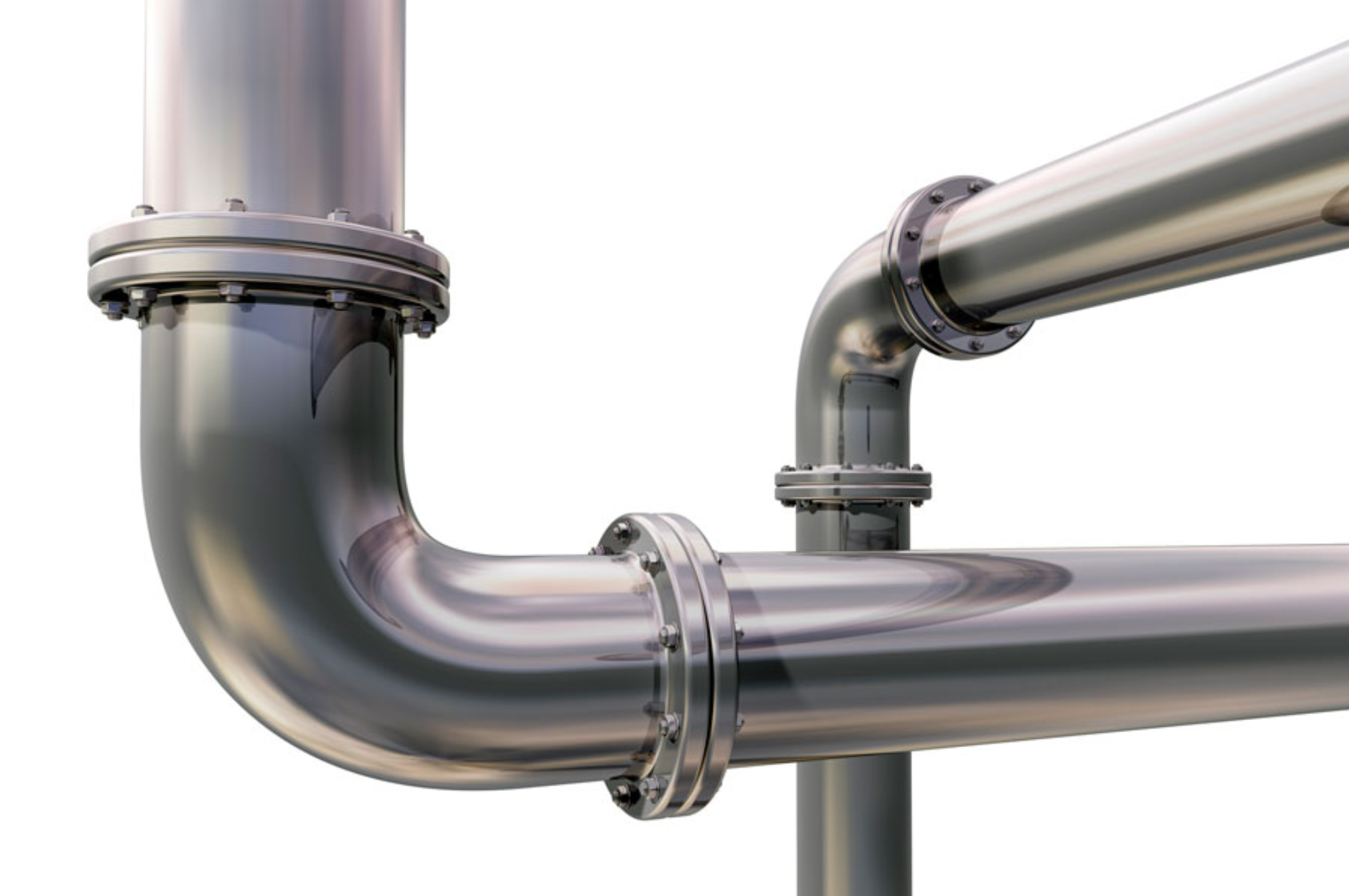 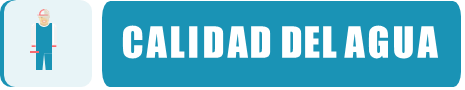 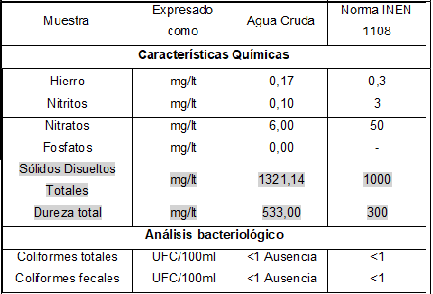 Fuente: Unidad de Desarrollo Físico de la Universidad de las Fuerzas Armadas ESPE.
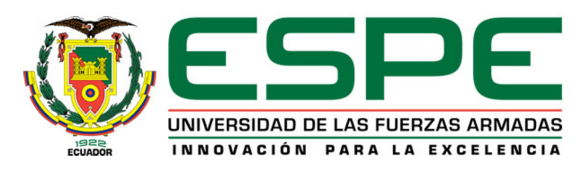 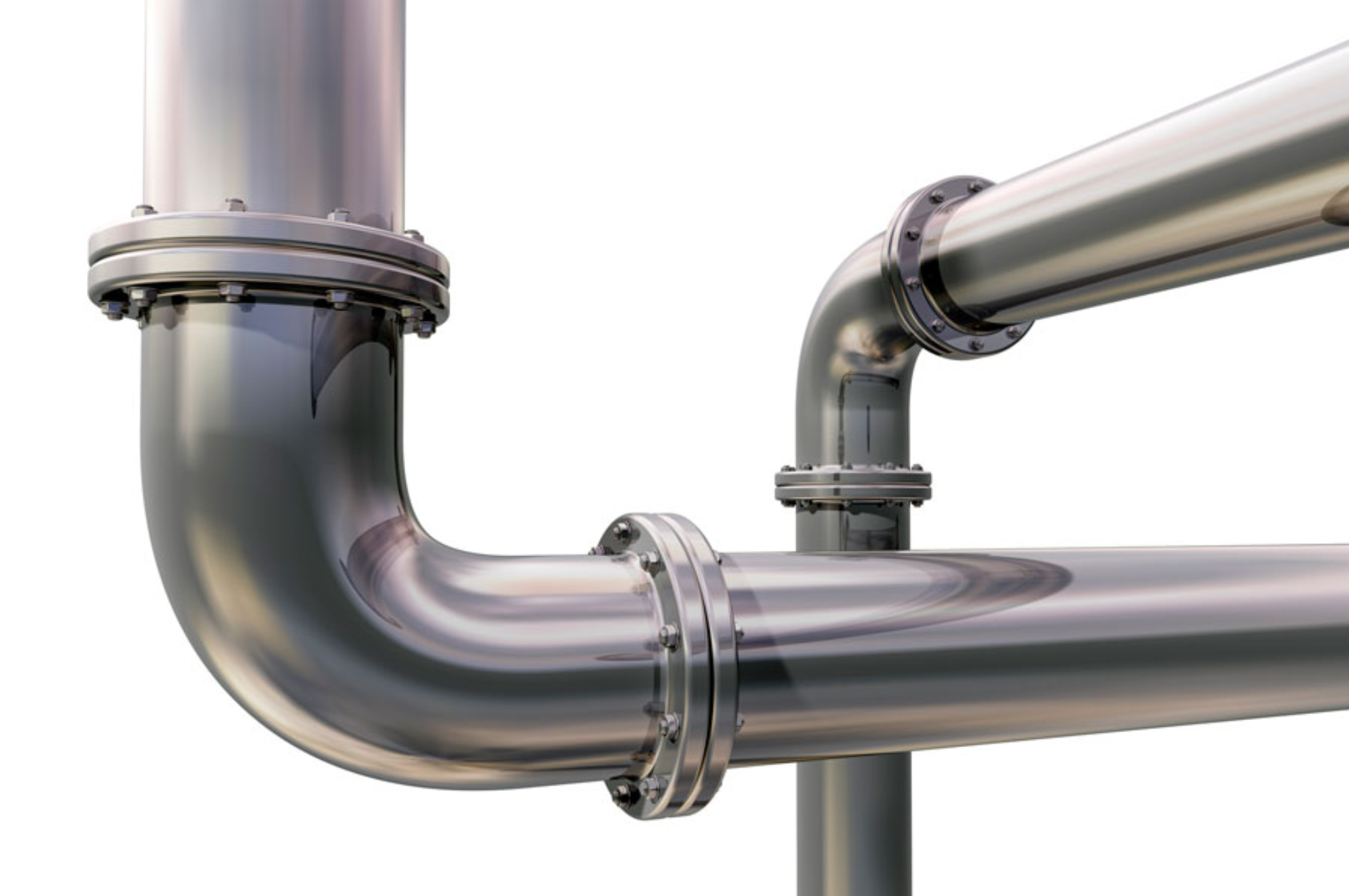 PROCESOS UNITARIOS
A partir del análisis de las características del agua cruda, son dos parámetros los que se hallan fuera de los límites normados: Dureza total y Sólidos disueltos totales.

La Planta de Tratamiento constará de los siguientes procesos:
Mezcla Rápida (Coagulación).
Mezcla Lenta (Floculación).
Sedimentación.
Ablandador para tratar la dureza total y sólidos disueltos.
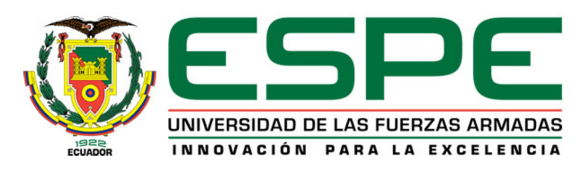 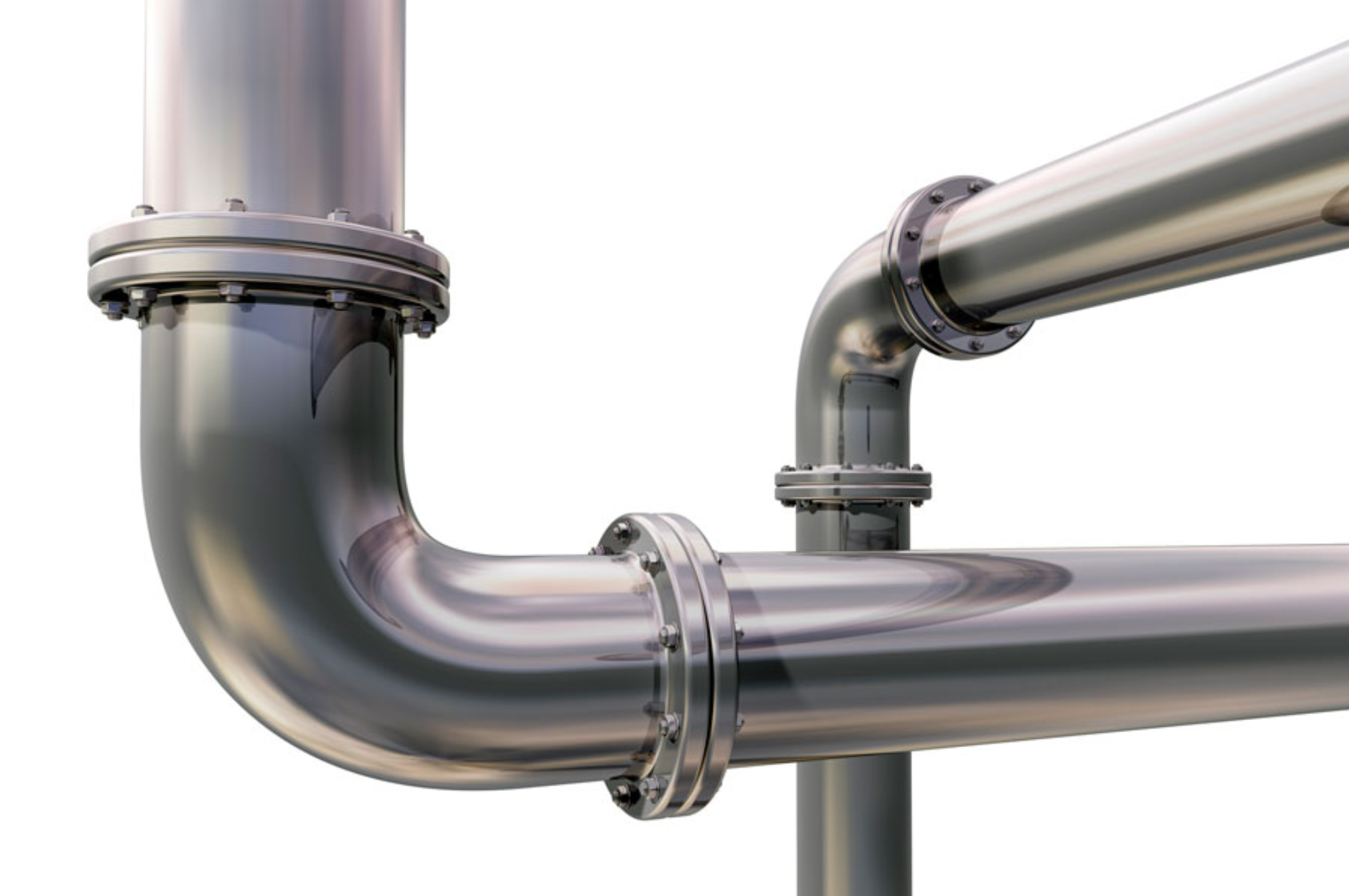 DATOS DE DISEÑO
Período de diseño de la PTAP
Se establece un período de 25 años, como óptimo para el diseño de agua potable.
Población a servir



Tasa de Crecimiento Poblacional
0,20% debido a que no hay proyección para construcciones futuras, lo que implica que no hay mayor número de crecimiento de la población estudiantil.
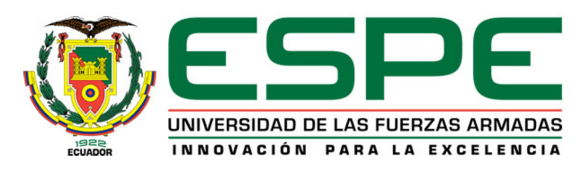 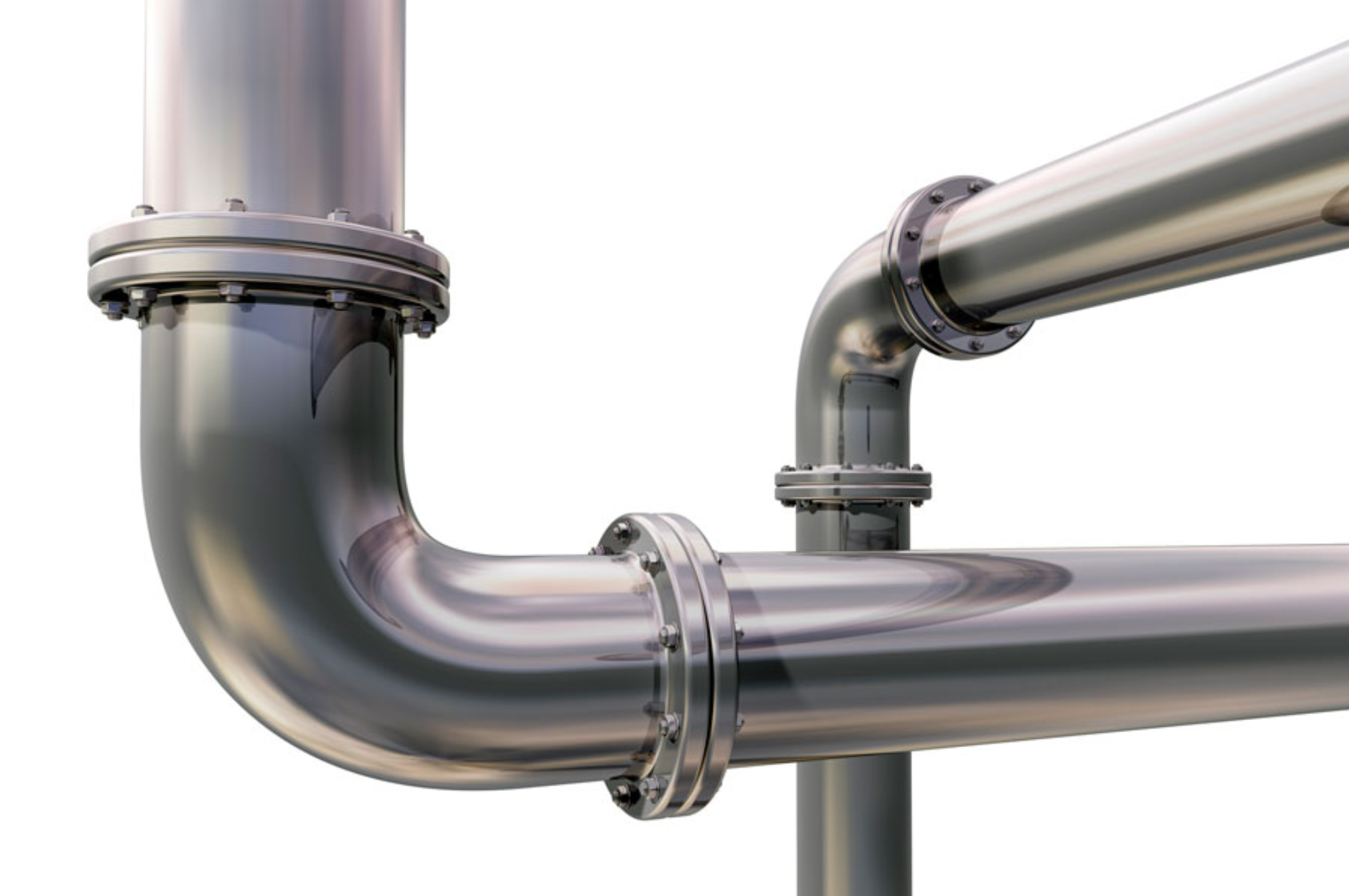 DATOS DE DISEÑO
Fuente: Código Ecuatoriano de la Construcción NEC-11.
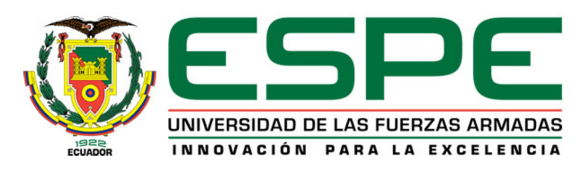 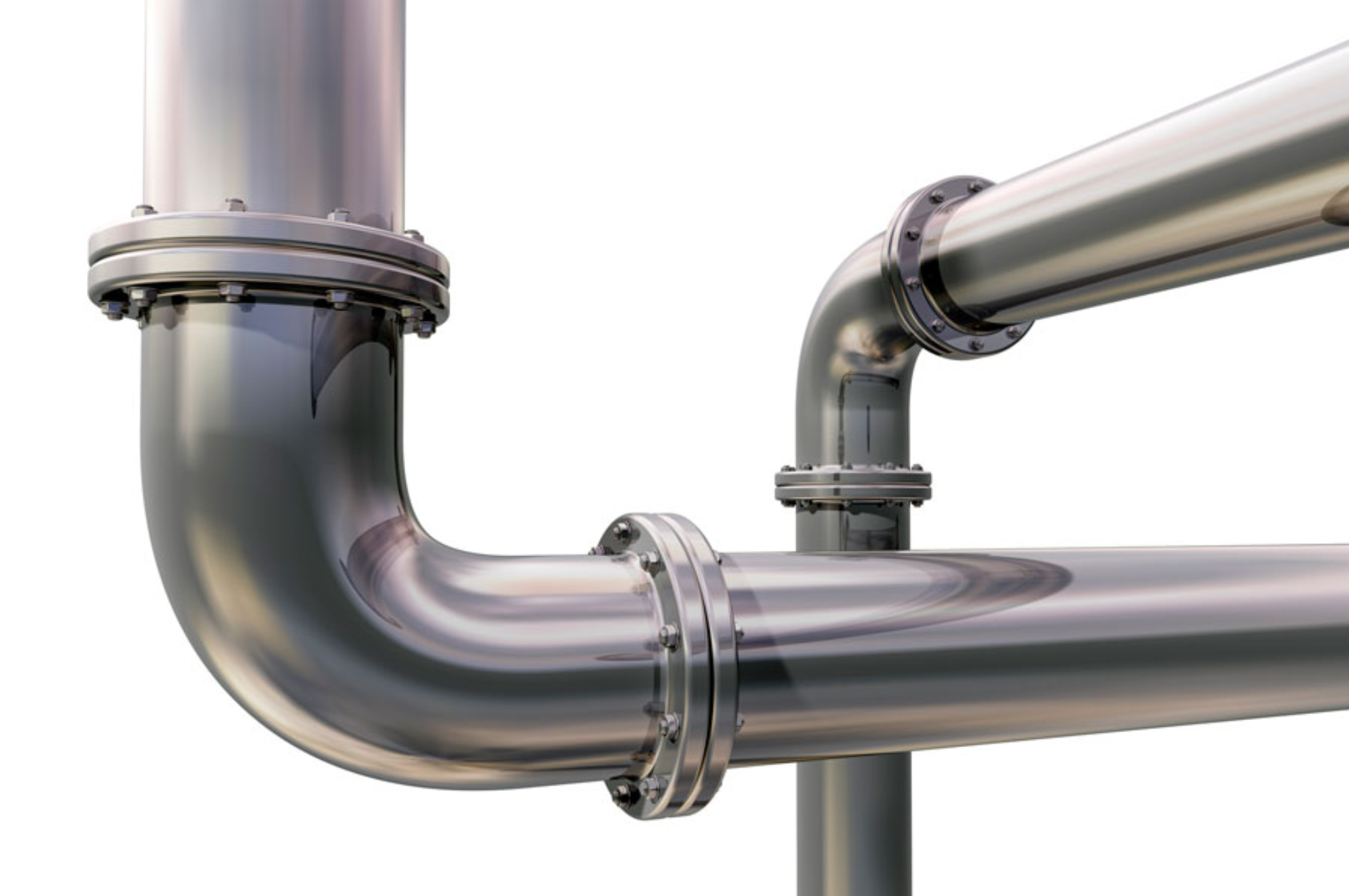 DATOS DE DISEÑO
Caudal de diseño
La cantidad de agua que aporte la fuente debe ser la suficiente para que garantice el abastecimiento ininterrumpido de agua. 
Al no contar con medidores en el campus matriz, se calculó el caudal y consumo de la siguiente manera.
Se tiene como dato que, el consumo diario de agua es de 3 tanques elevados.
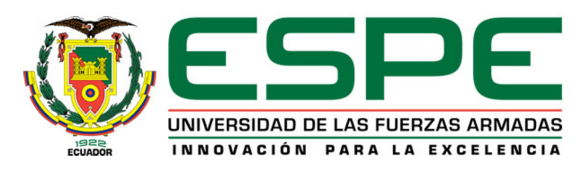 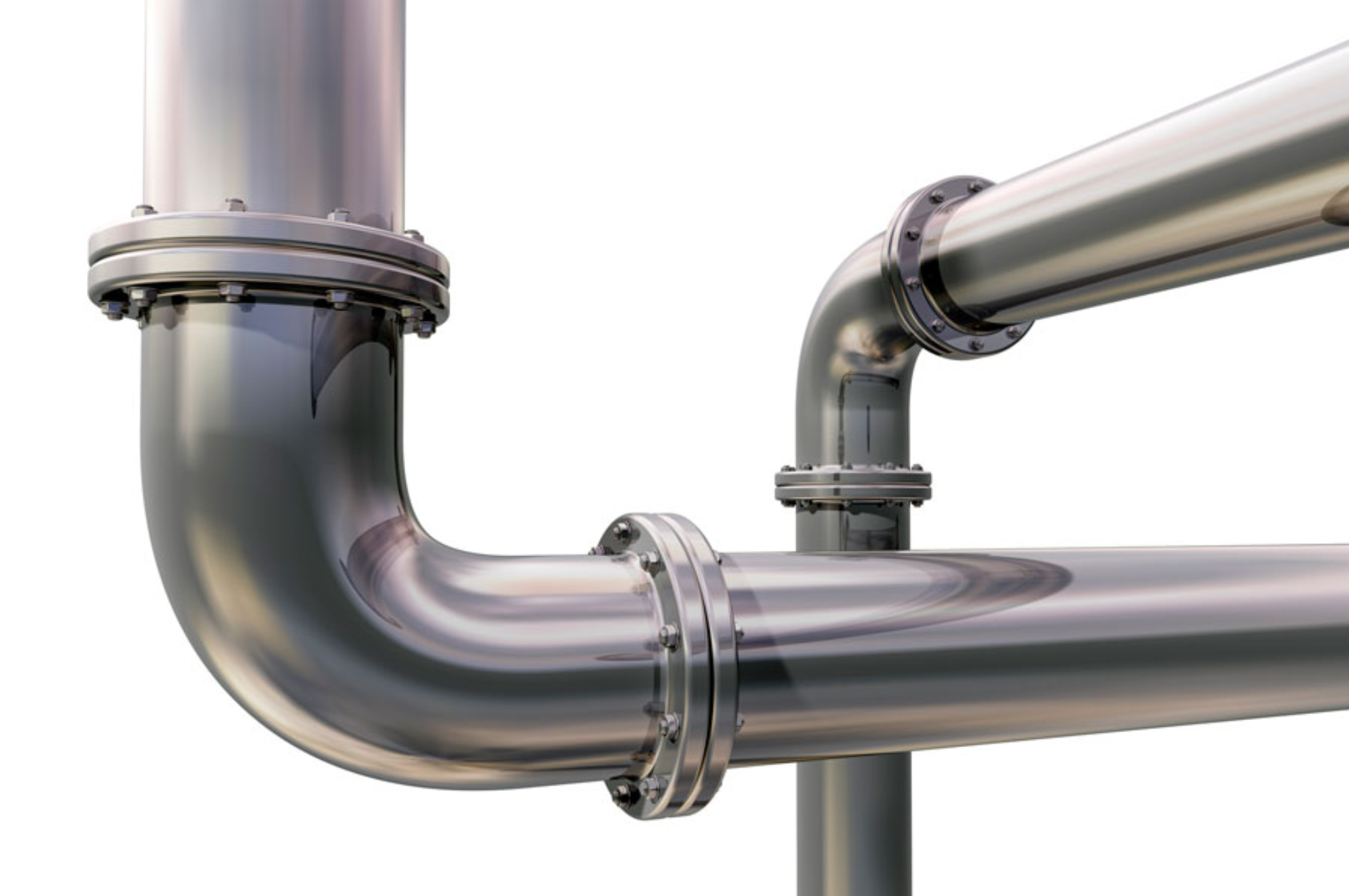 DATOS DE DISEÑO
El tanque elevado cuenta con las siguientes dimensiones: 10 metros de perímetro y 4 metros de alto, con estos datos se obtiene el volumen del tanque y por lo tanto, el caudal.
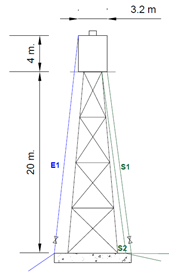 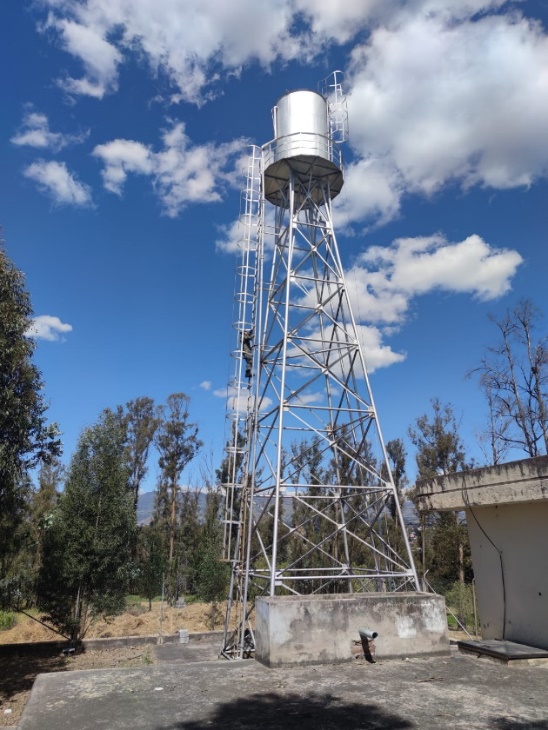 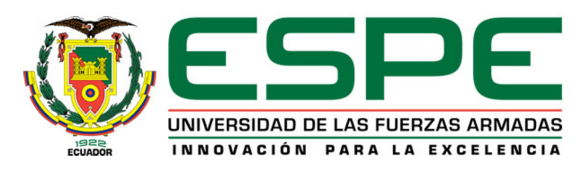 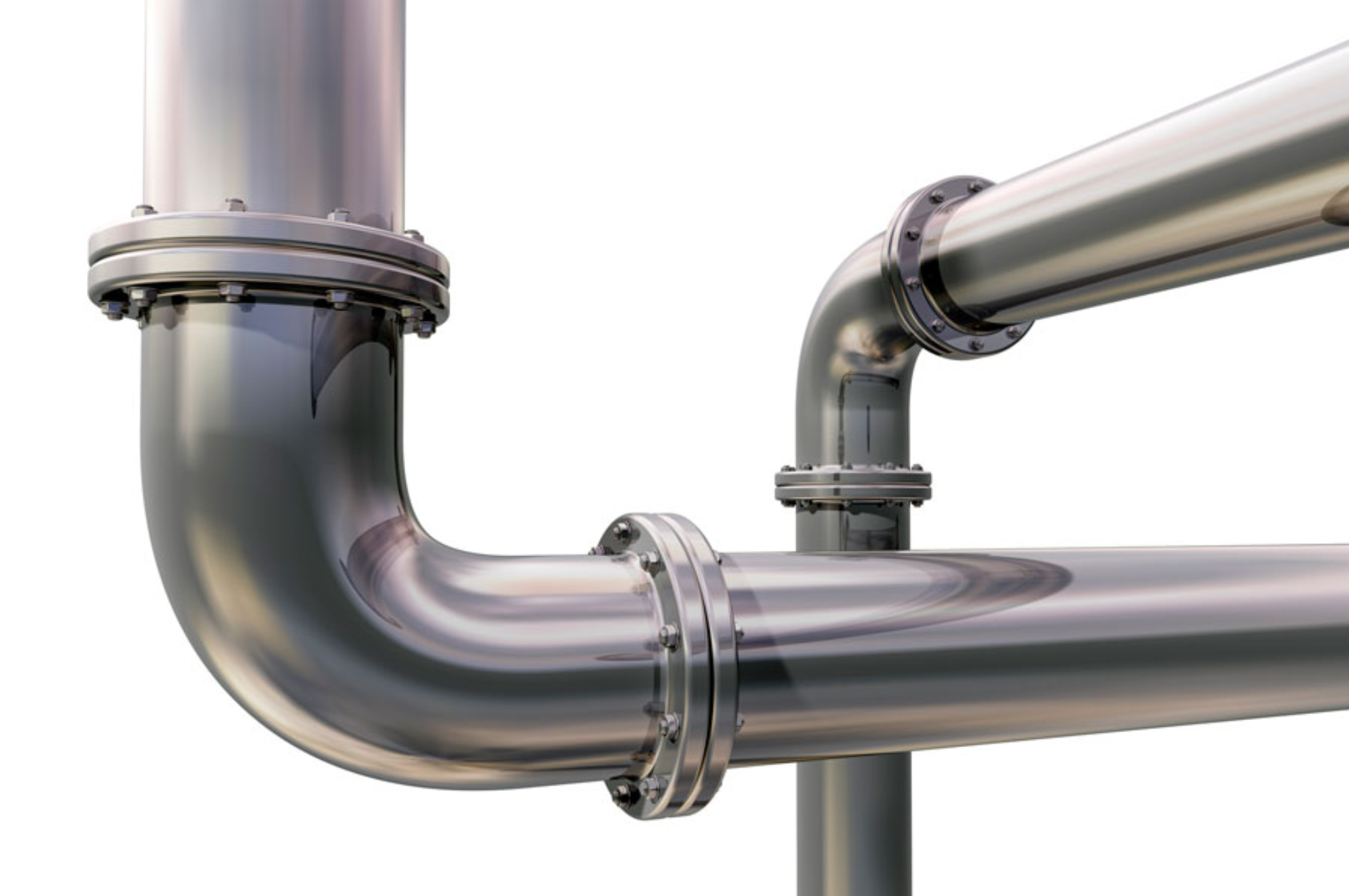 DATOS DE DISEÑO
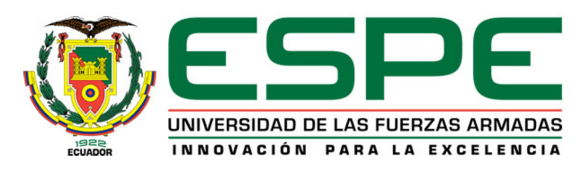 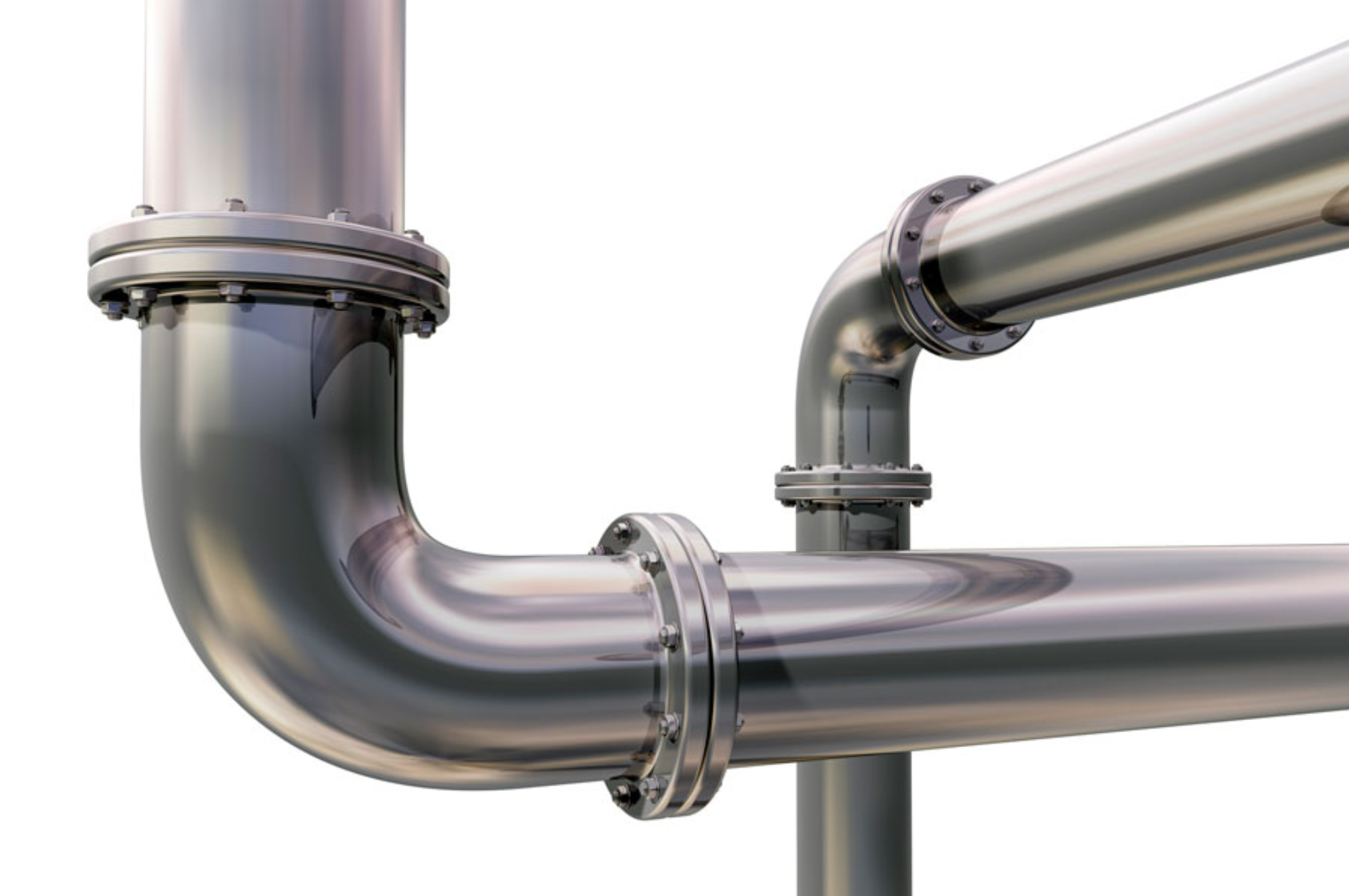 RECOLECCIÓN DE MUESTRAS
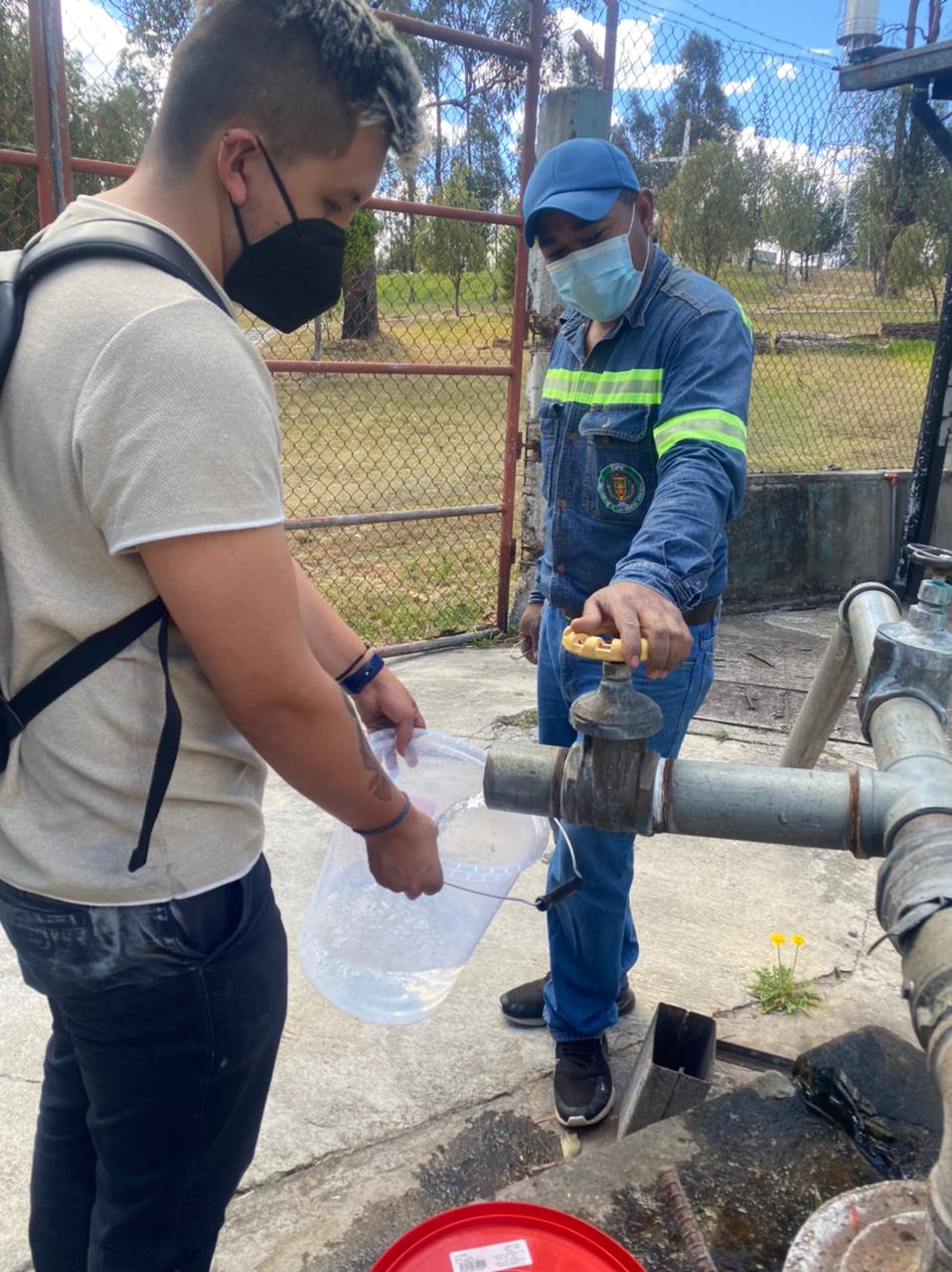 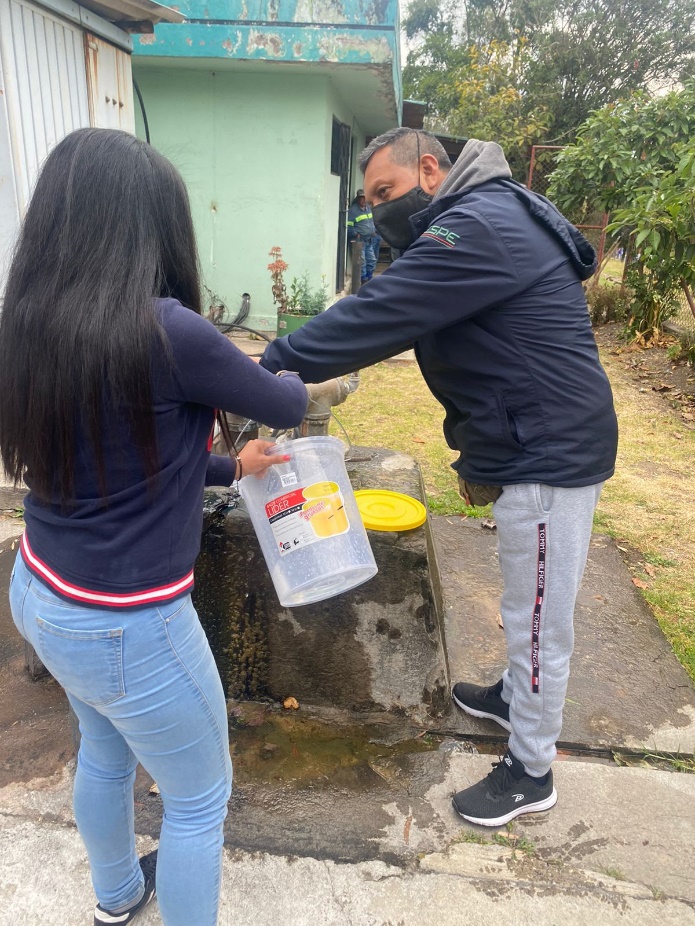 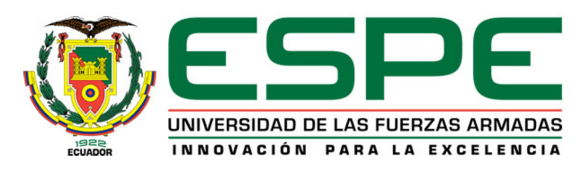 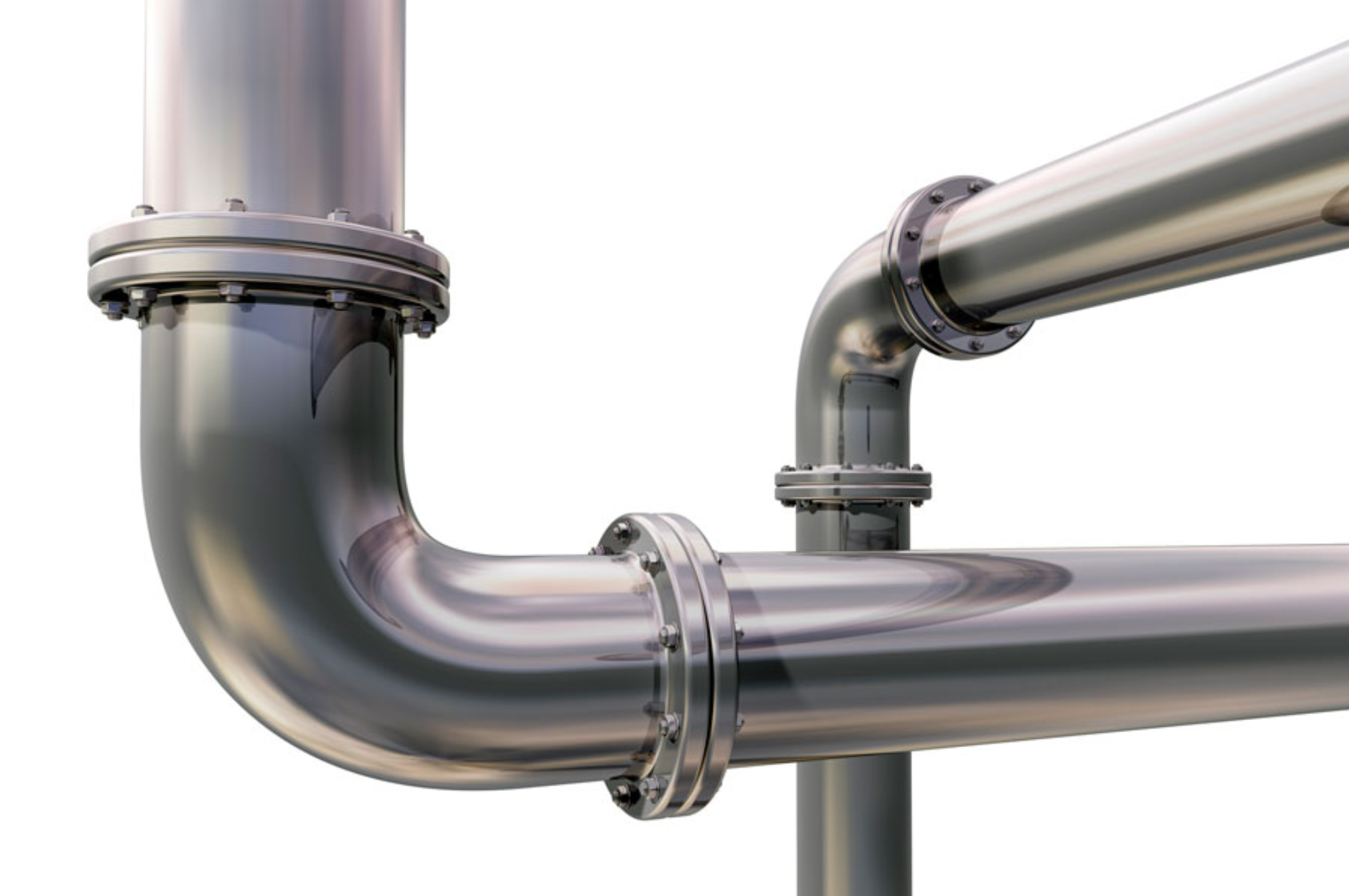 COAGULANTE
Policloruro de aluminio
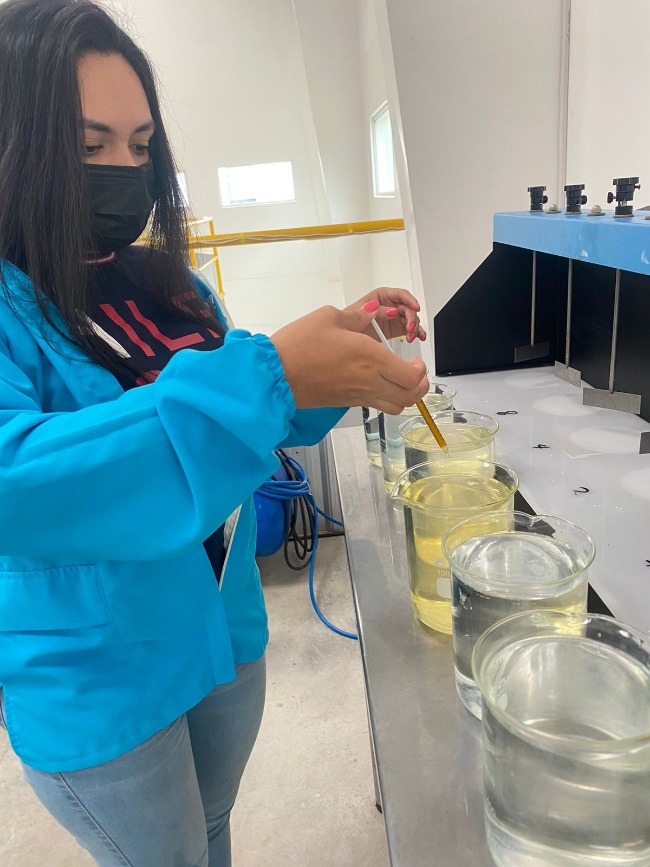 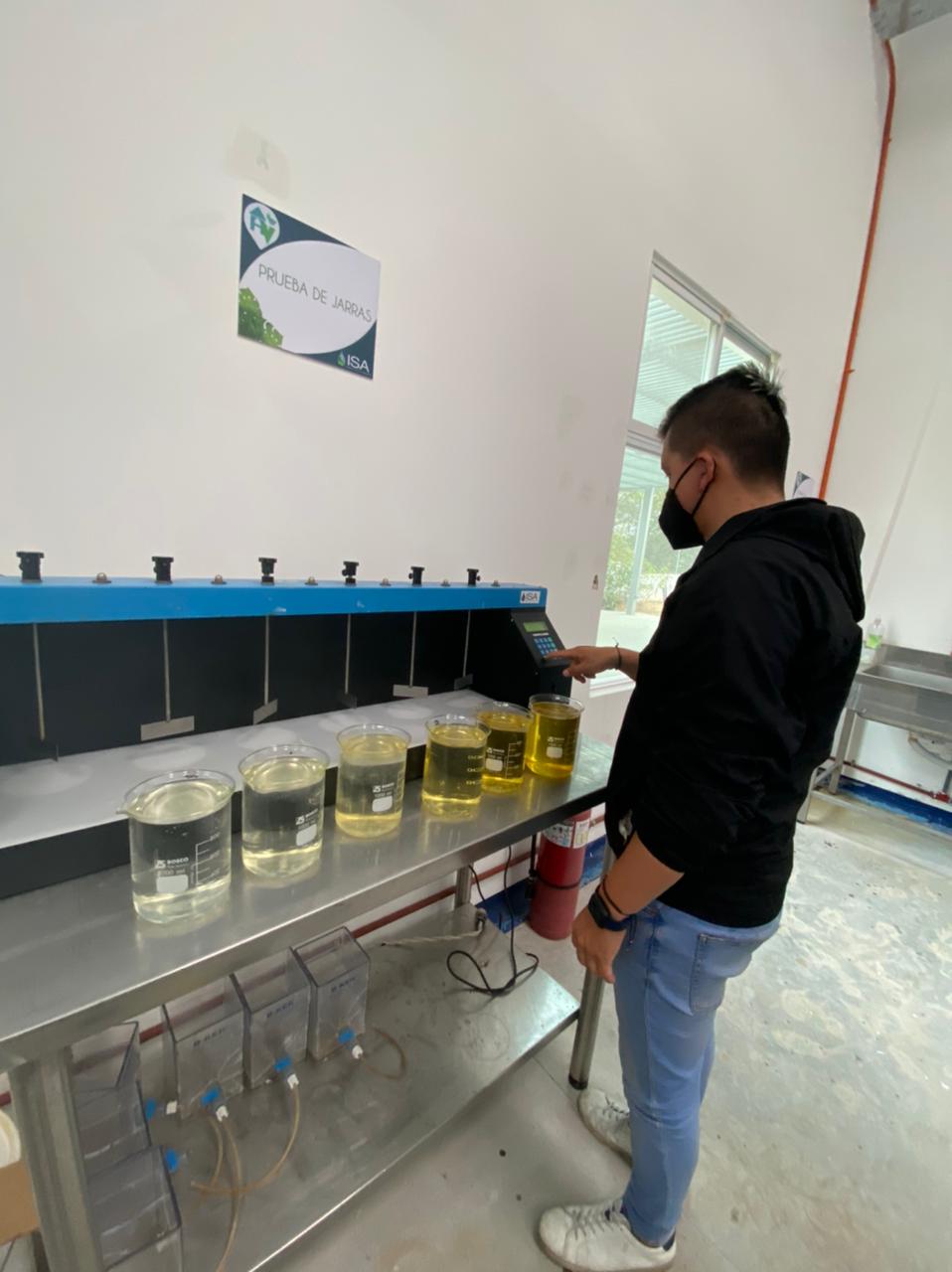 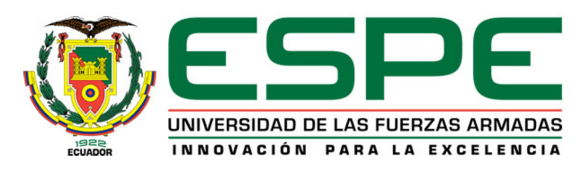 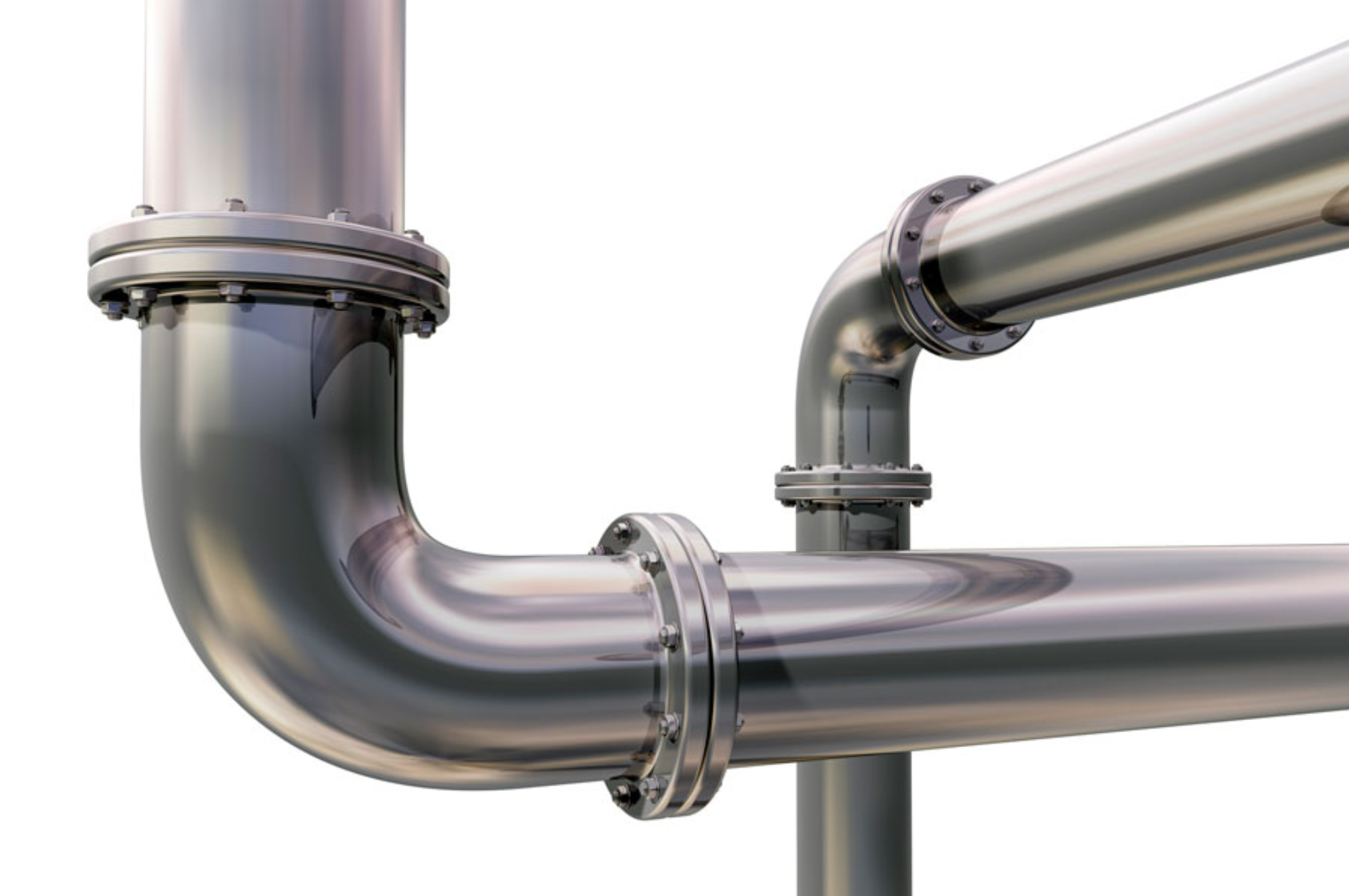 PRUEBA DE JARRAS
Se realizaron pruebas con 6 jarras. En estas se fue colocando diferentes dosis de coagulante de manera simultánea mientras las paletas de la máquina giraban.
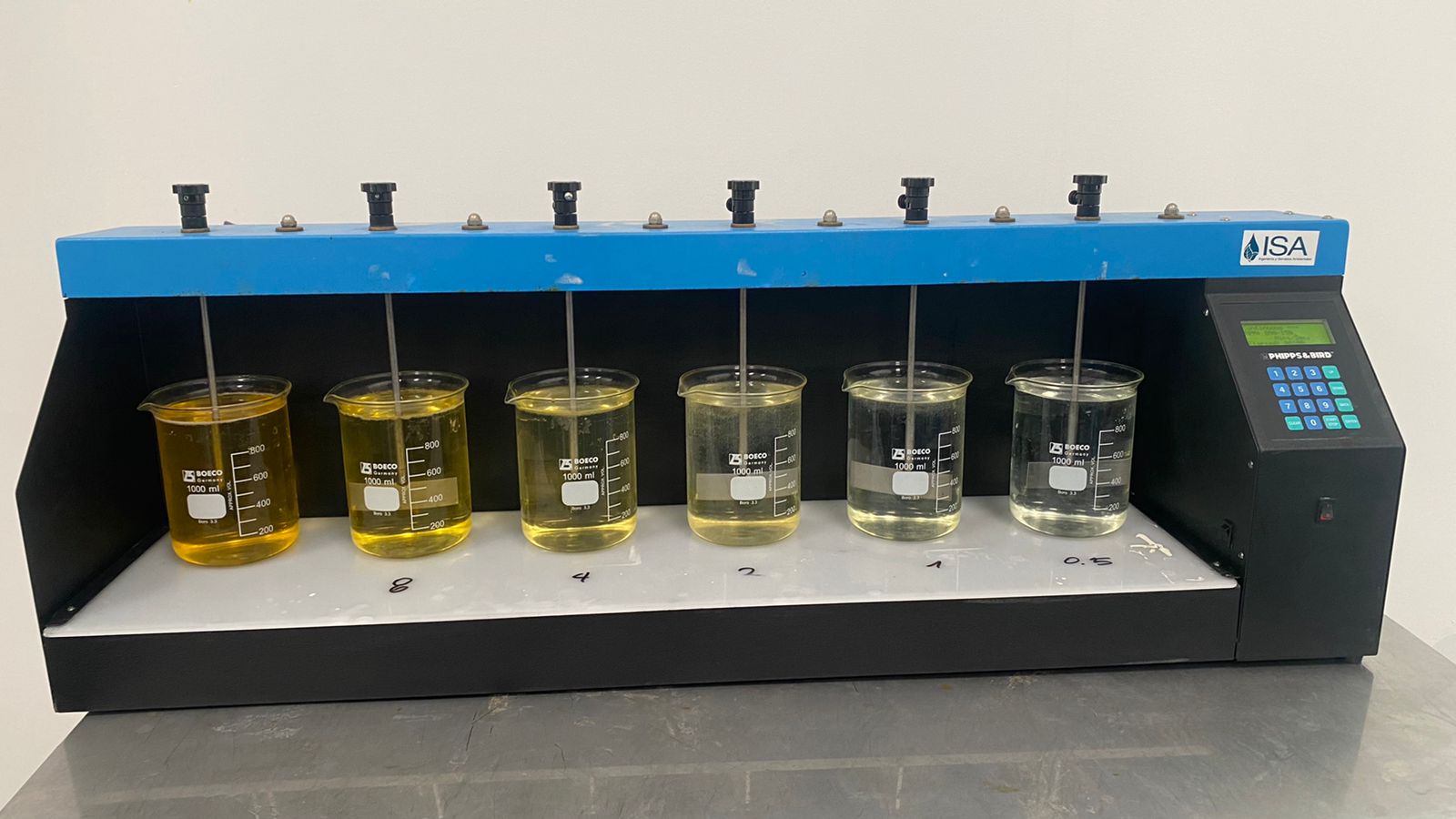 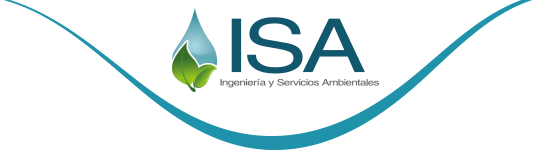 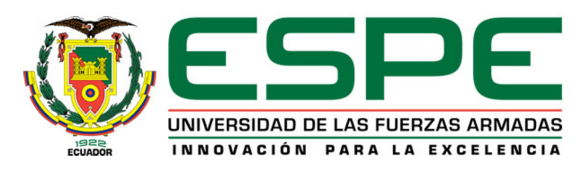 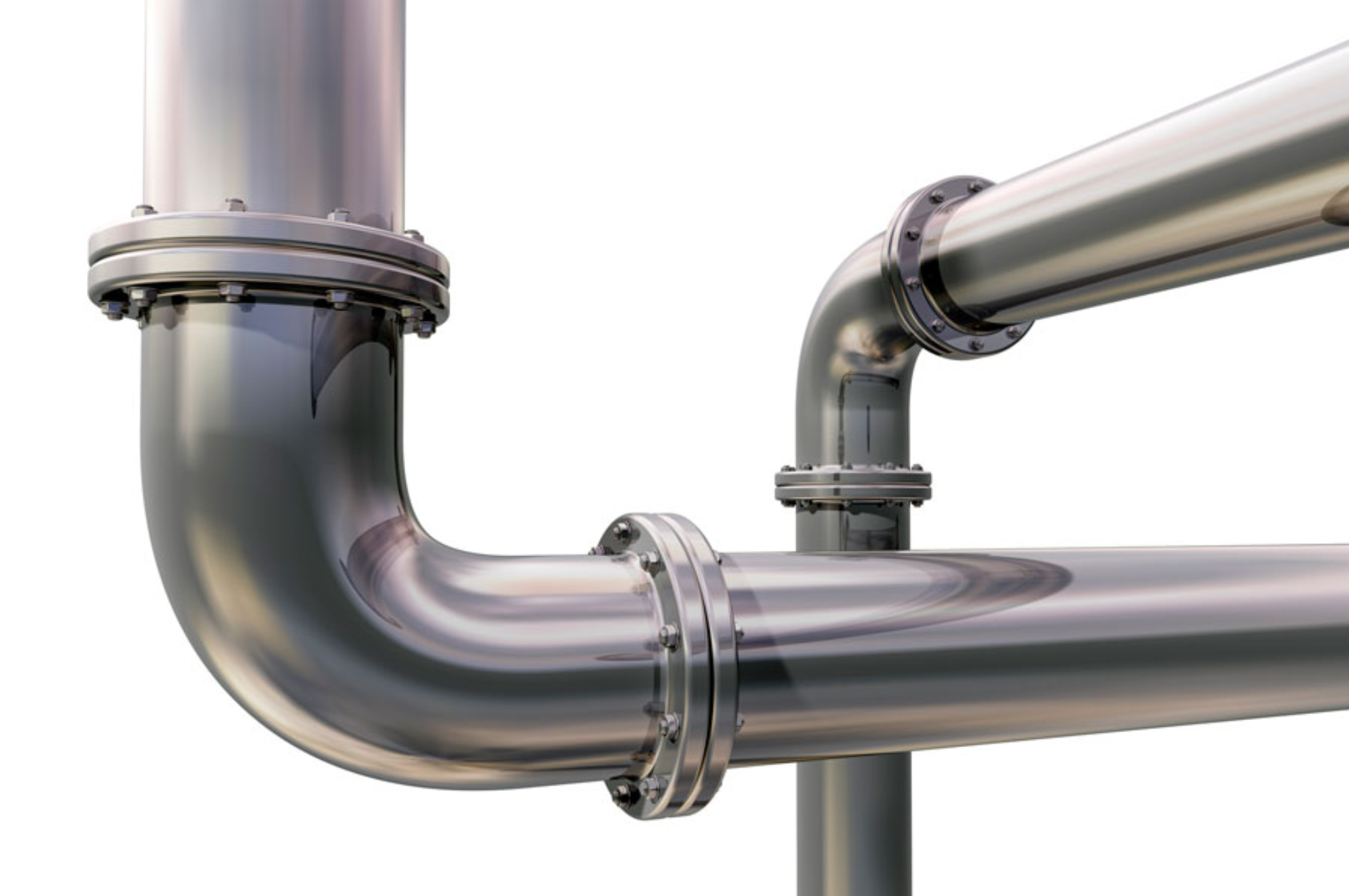 PRUEBA DE JARRAS MEZCLA RÁPIDA
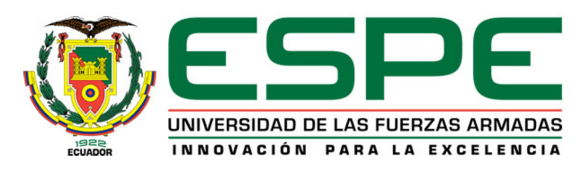 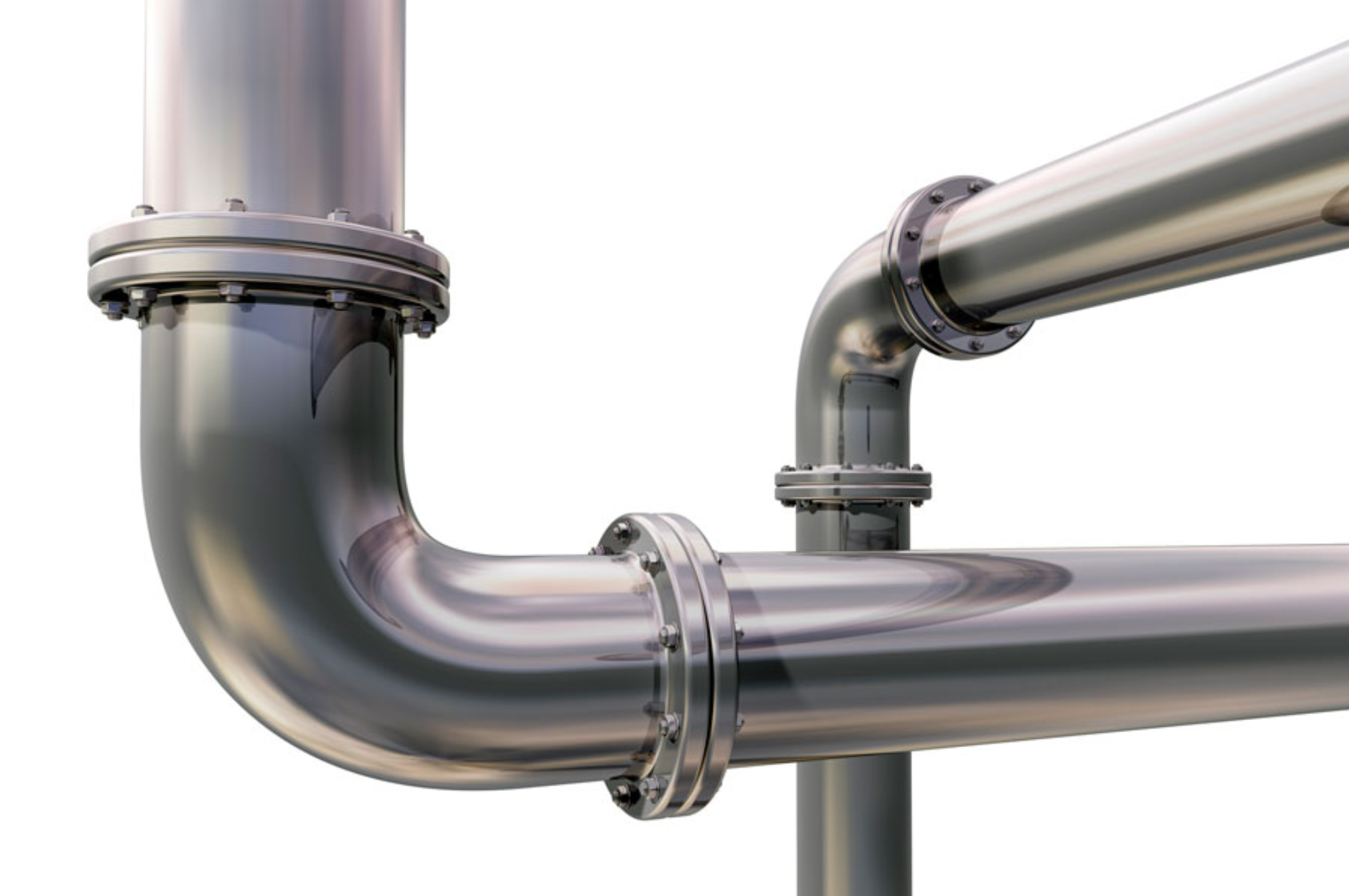 PRUEBA DE JARRAS MEZCLA LENTA
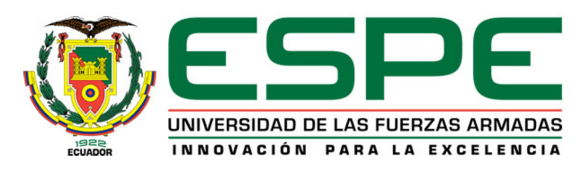 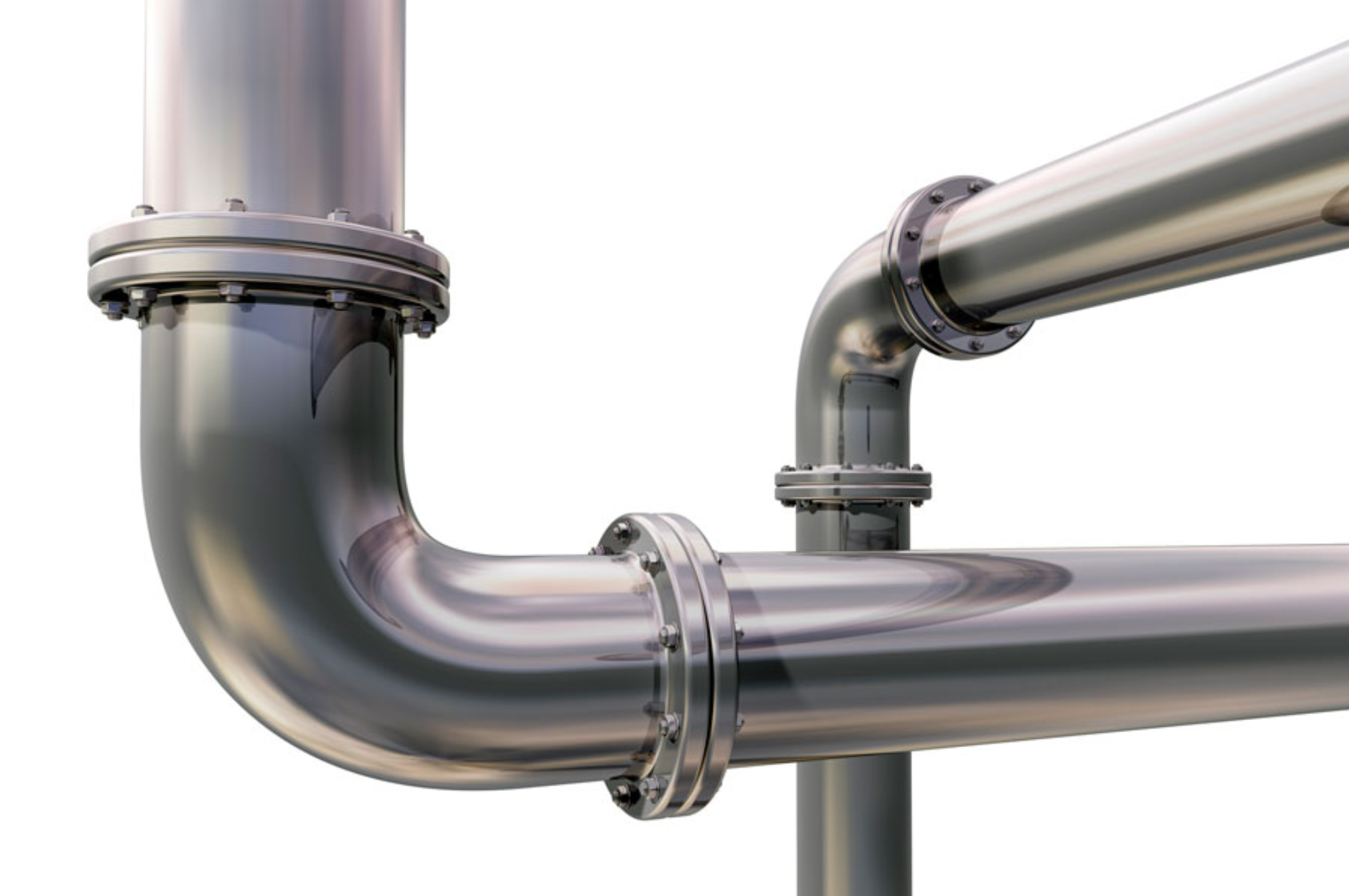 PRUEBA DE JARRAS
Tras dejar al agua que sedimente por 20 minutos, se concluye que la dosis con la que se obtuvo mejores resultados fue de 0,5 ml de coagulante por cada litro de agua.
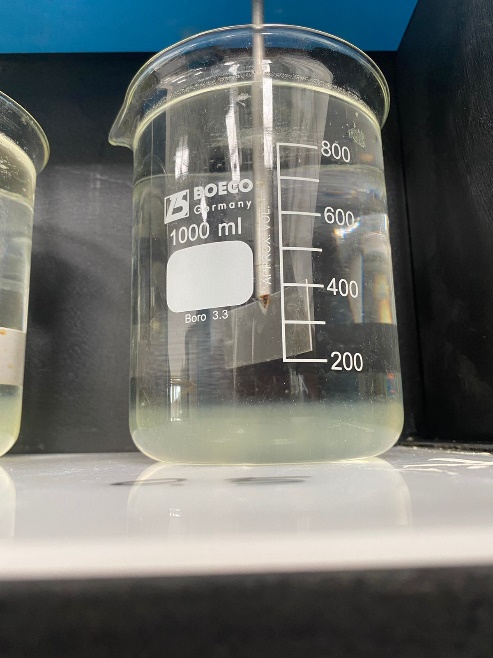 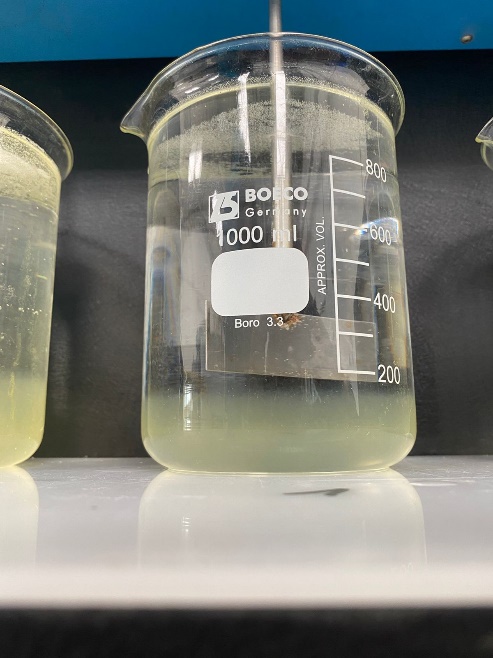 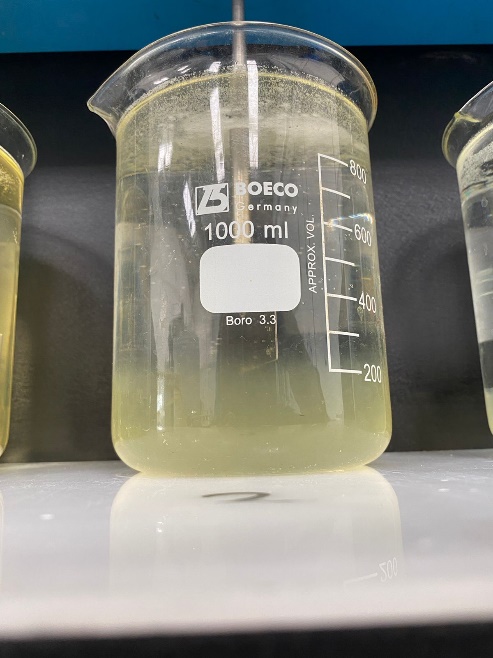 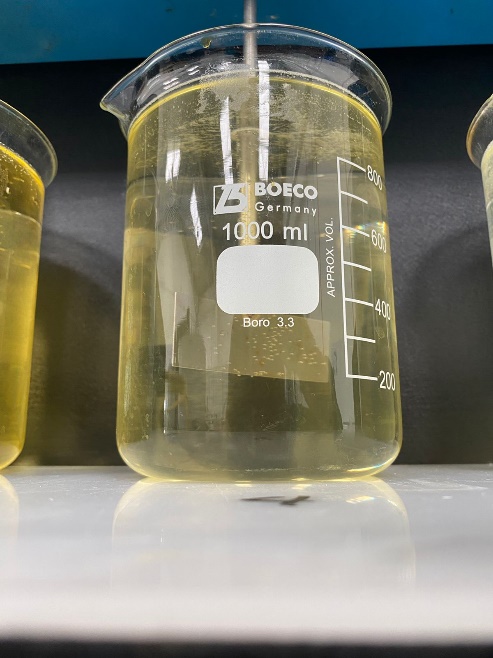 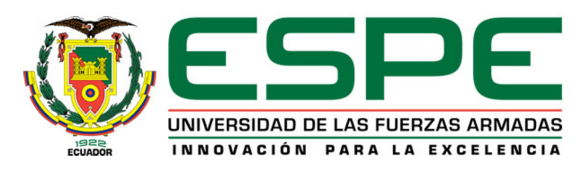 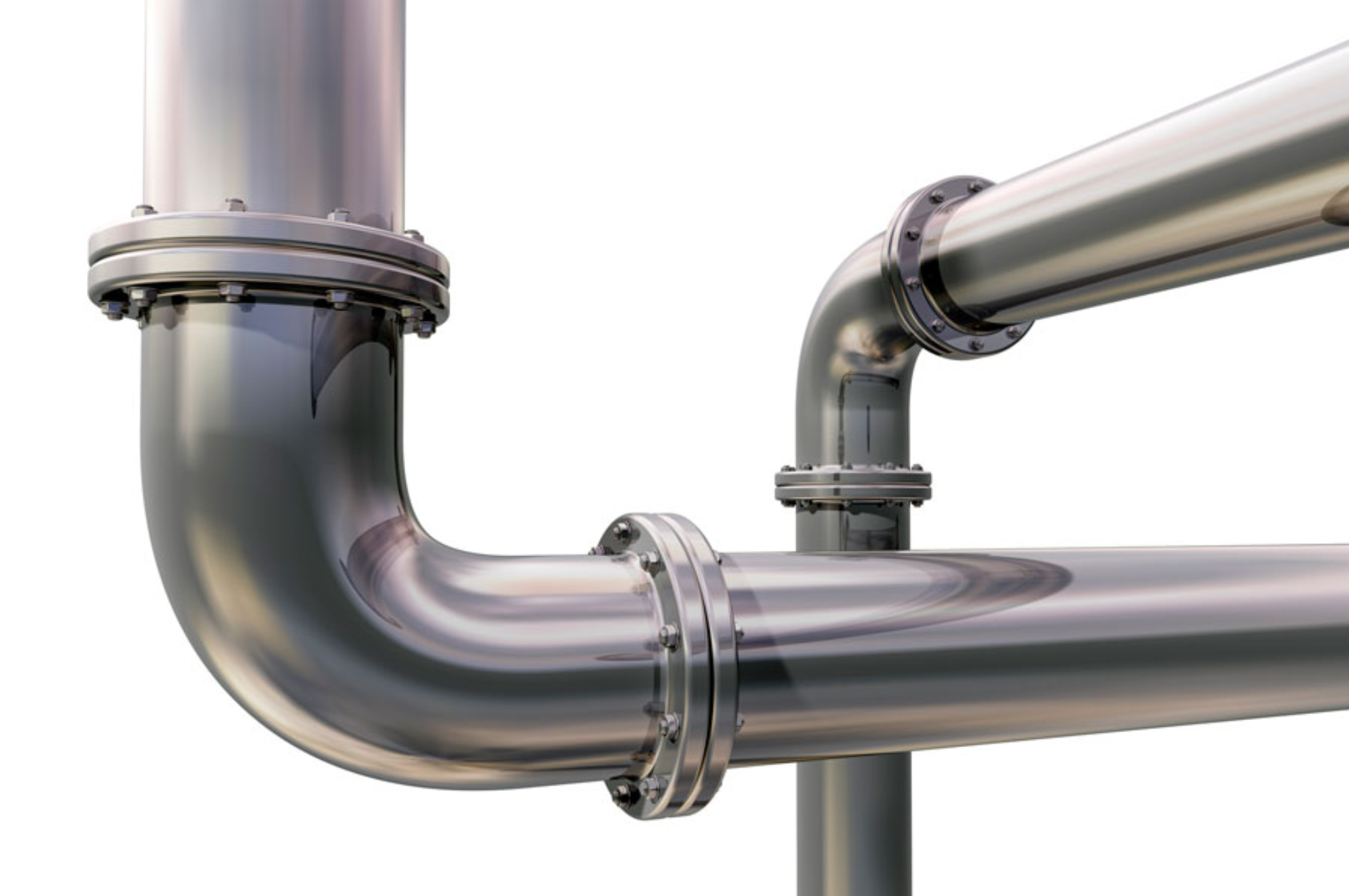 RESULTADOS PRUEBA DE JARRAS
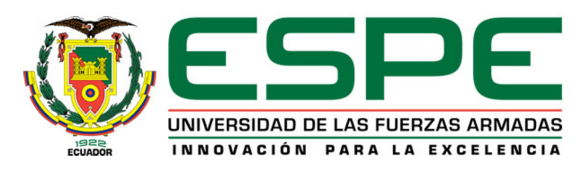 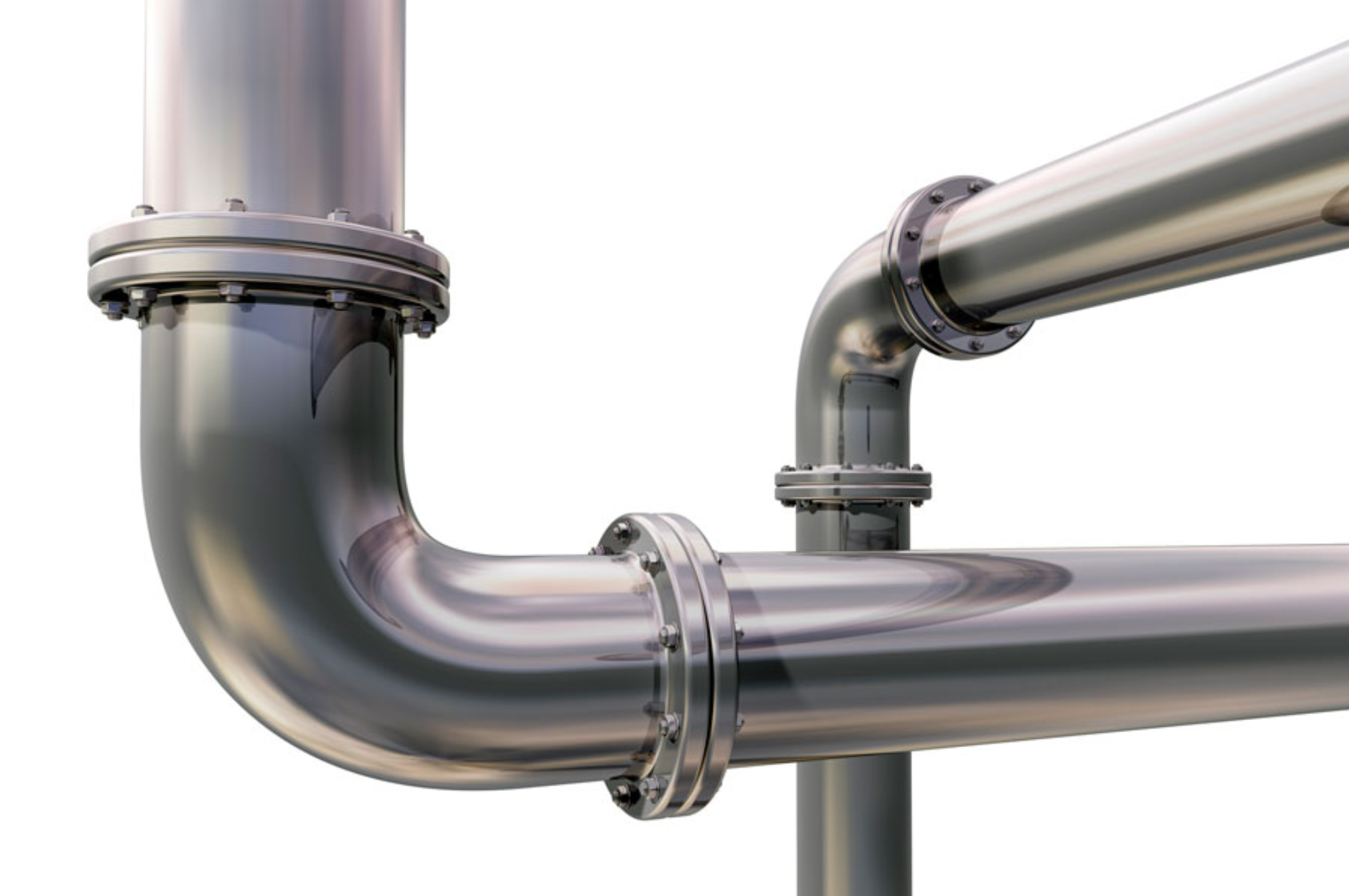 COAGULACIÓN
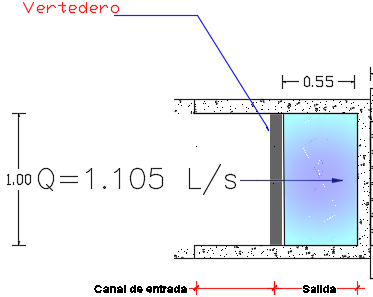 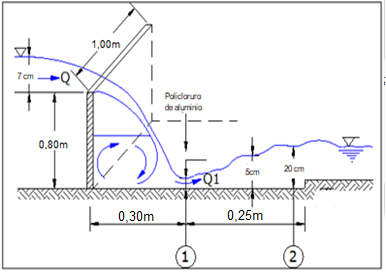 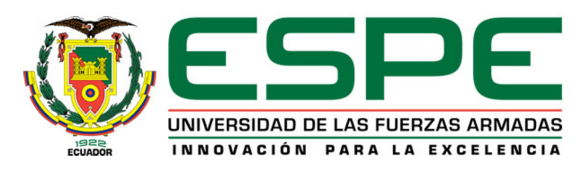 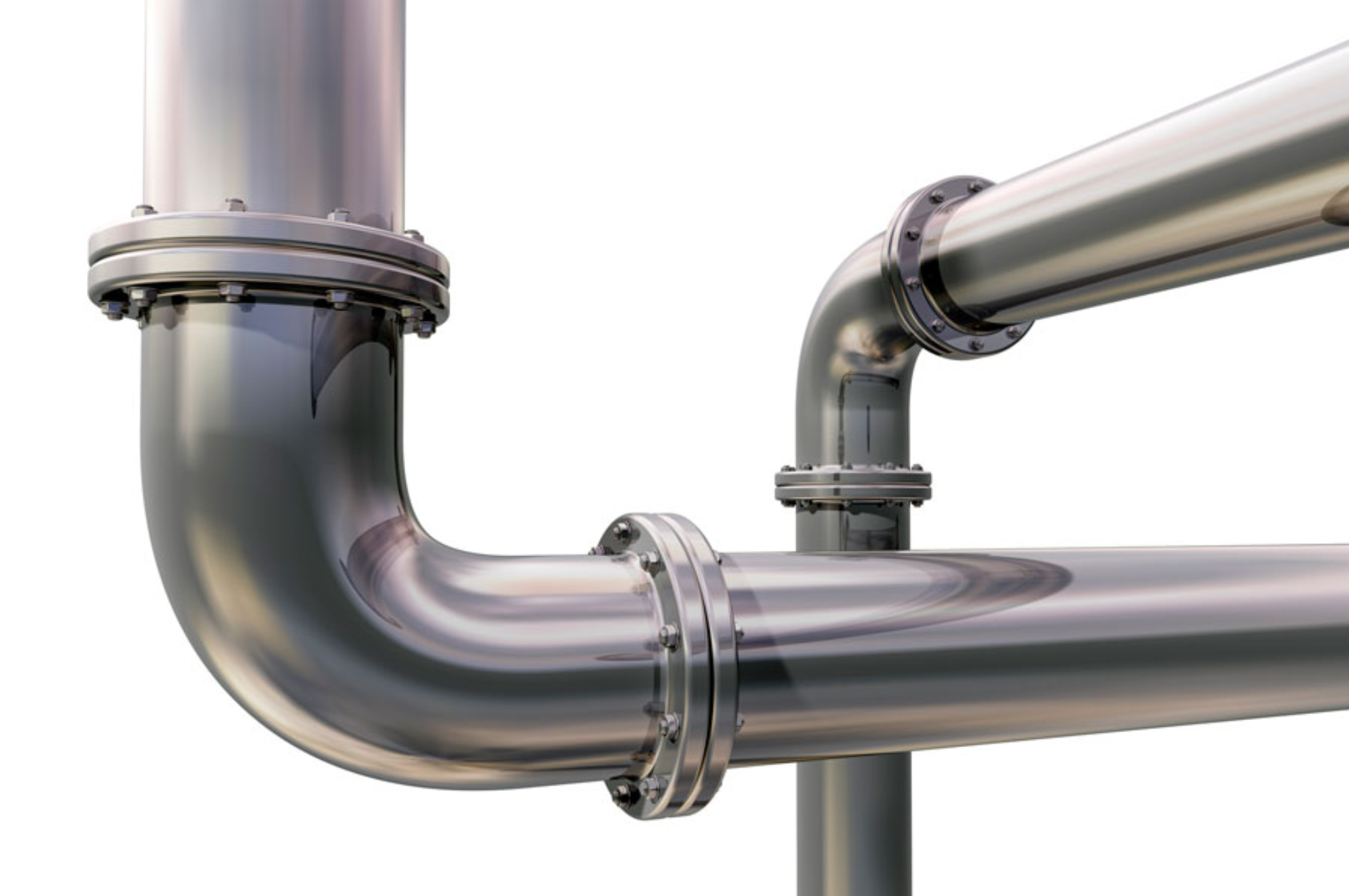 FLOCULACIÓN
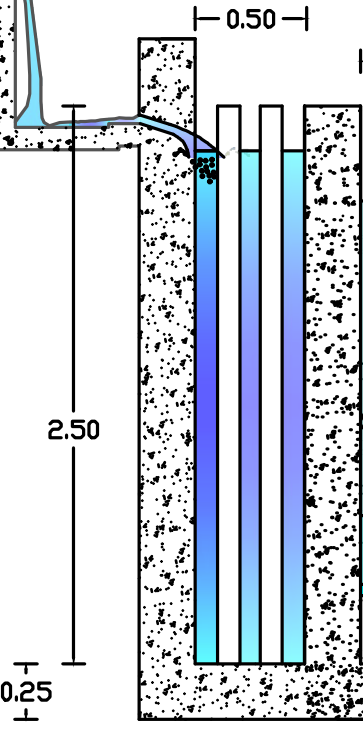 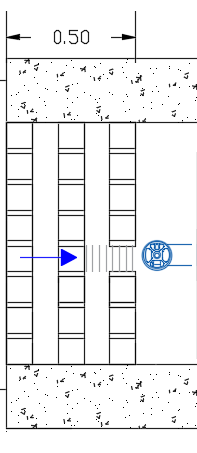 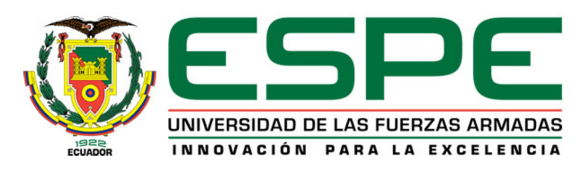 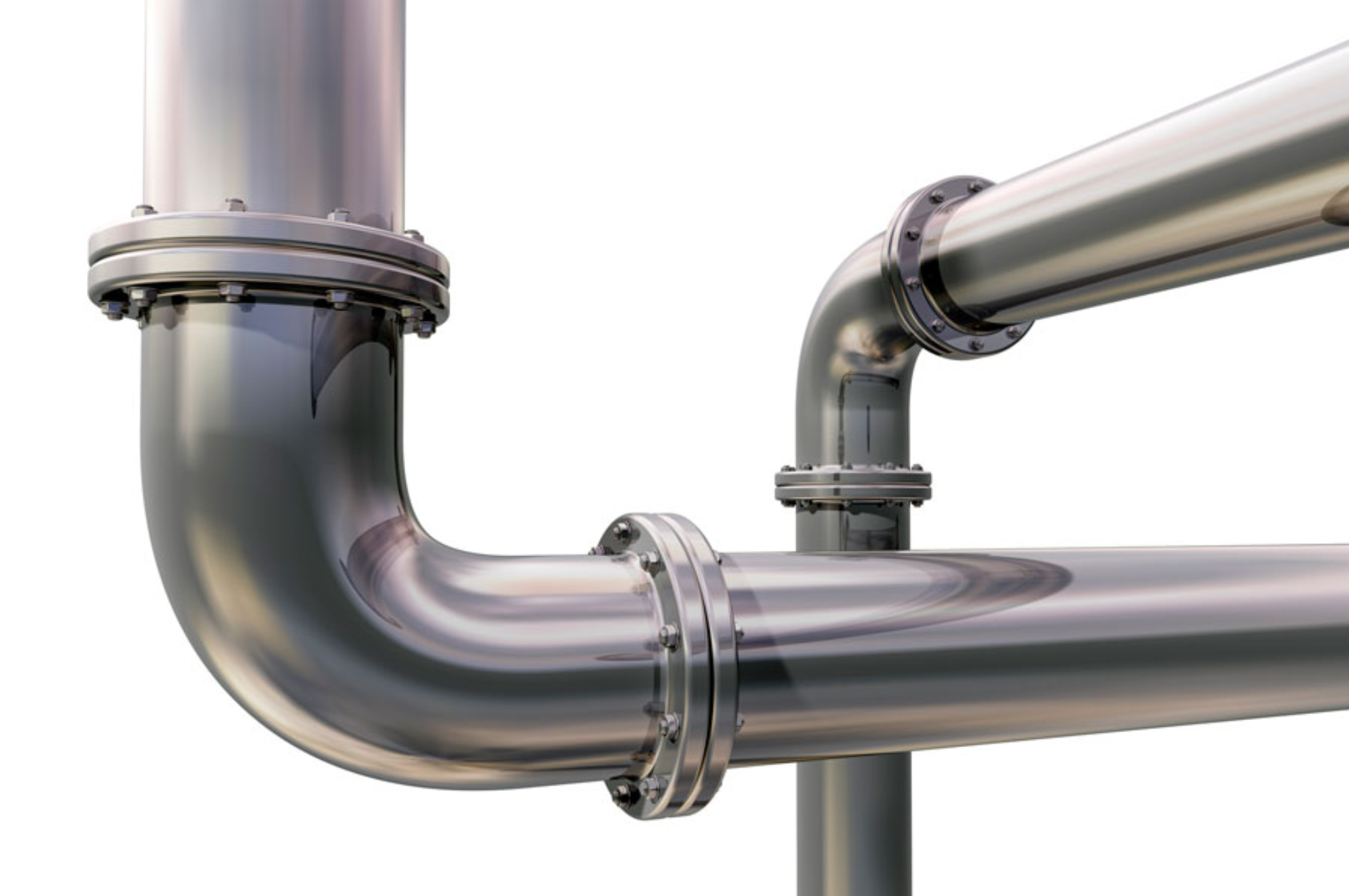 SEDIMENTADOR
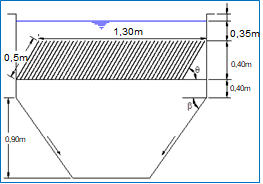 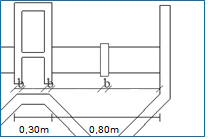 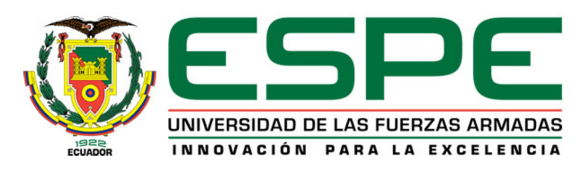 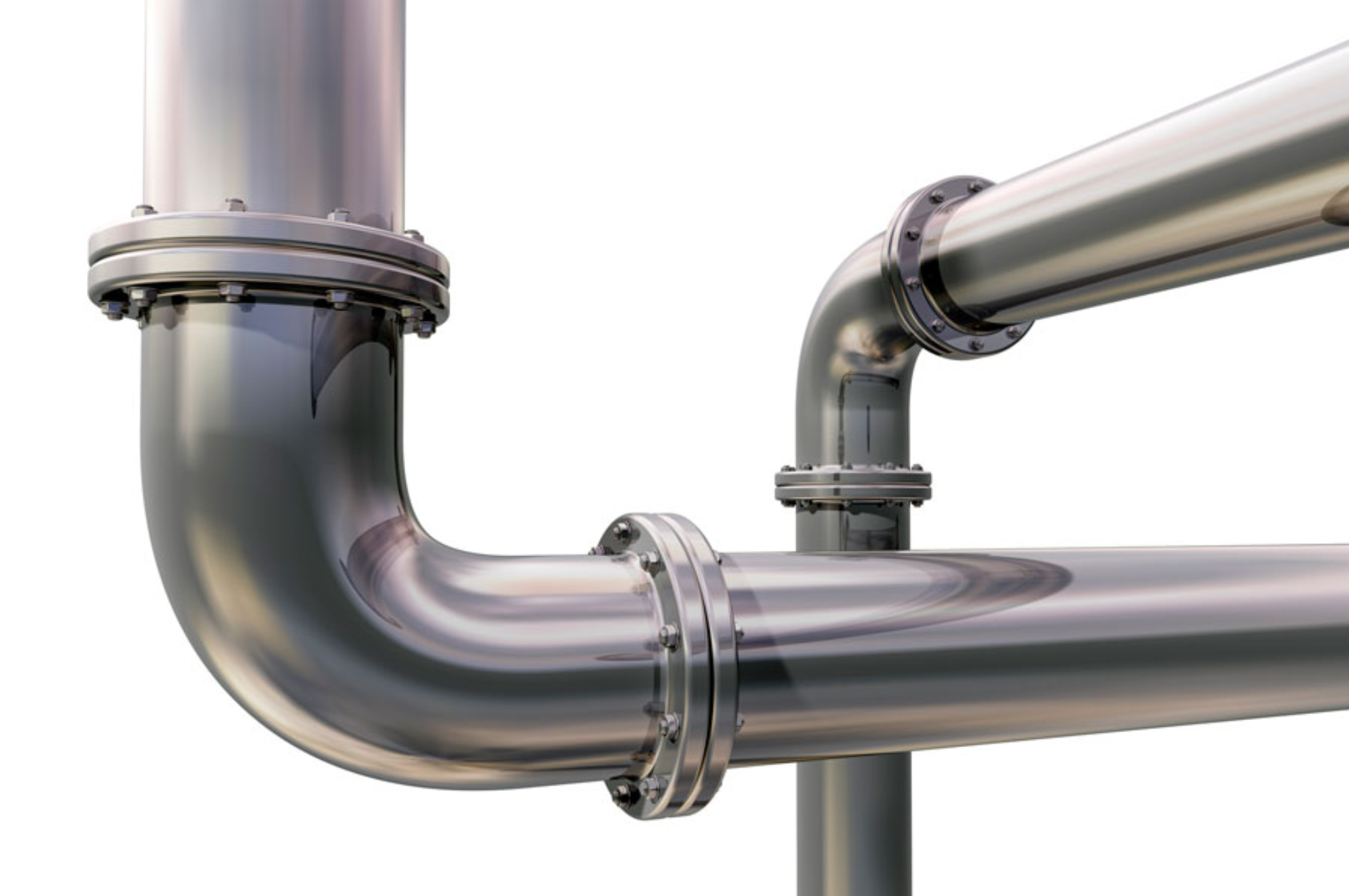 SEDIMENTADOR
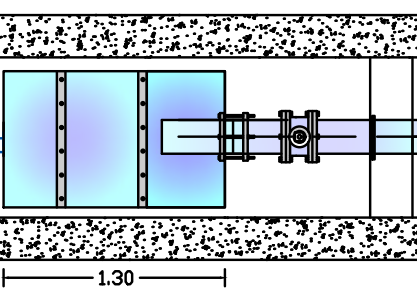 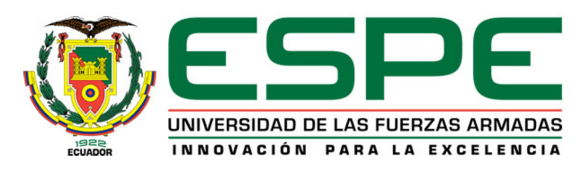 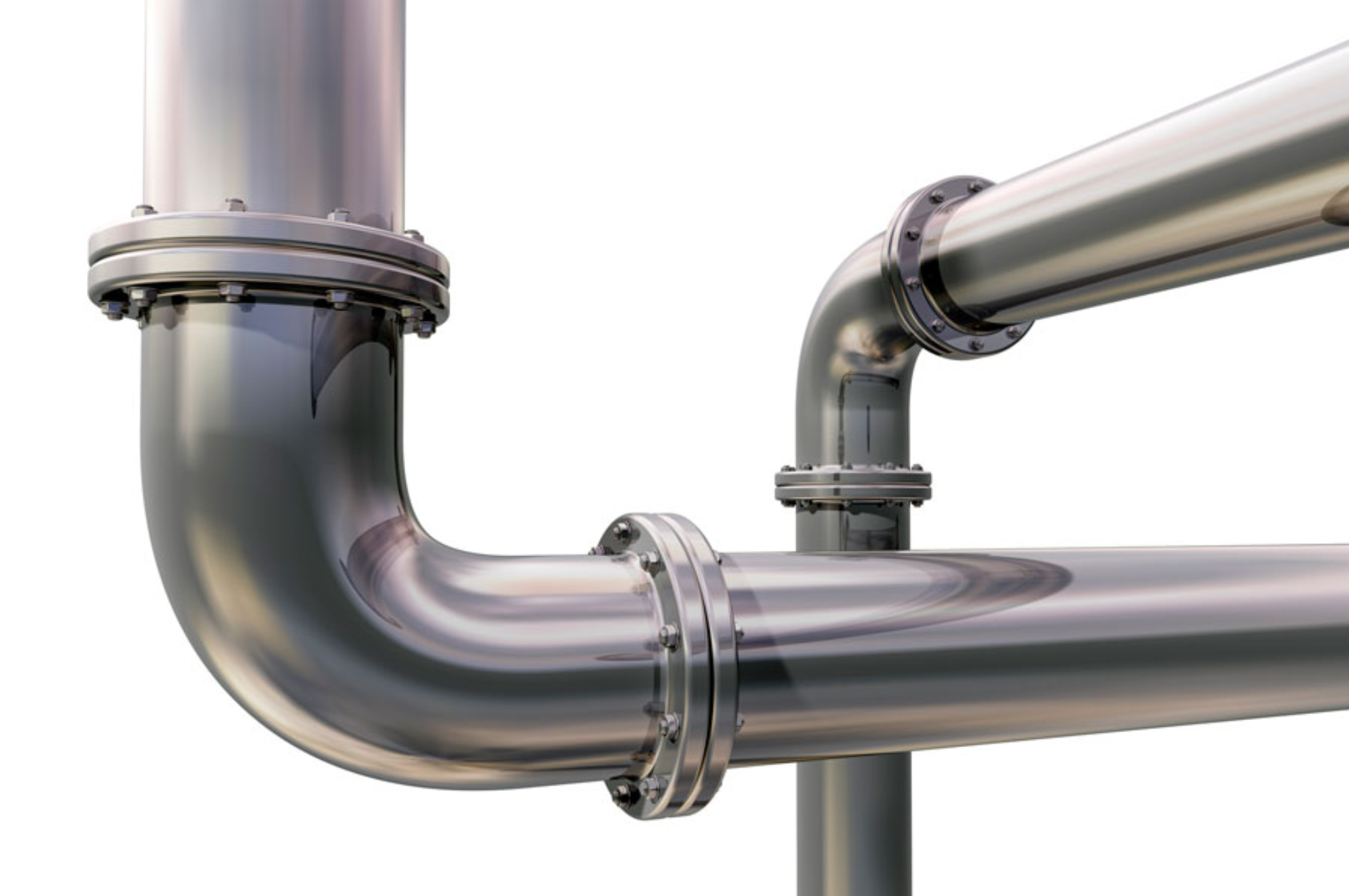 ABLANDADOR
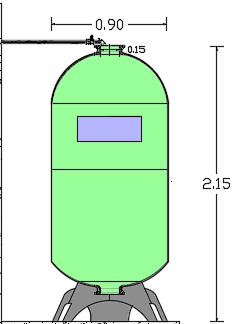 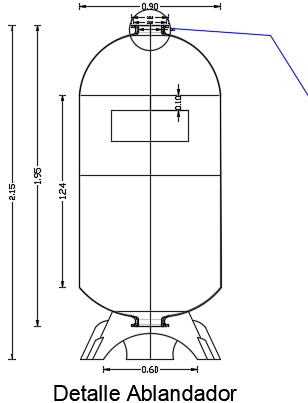 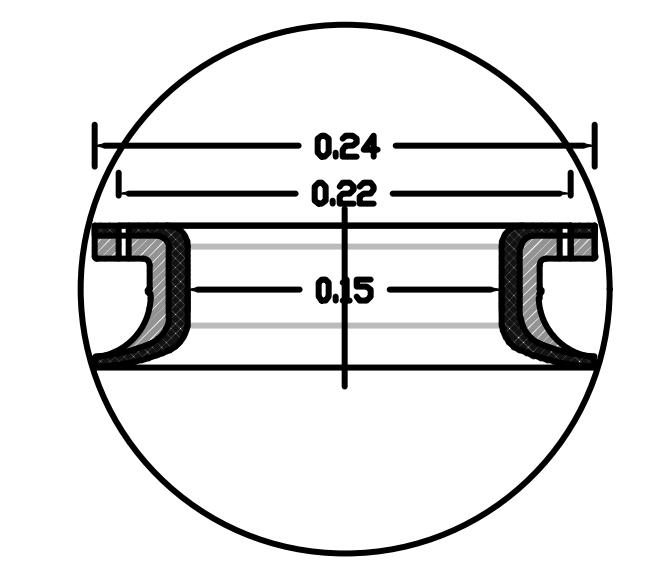 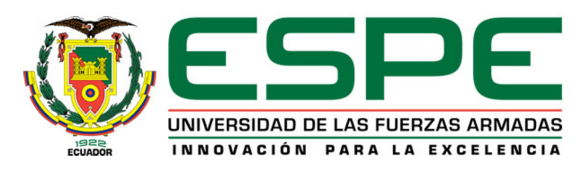 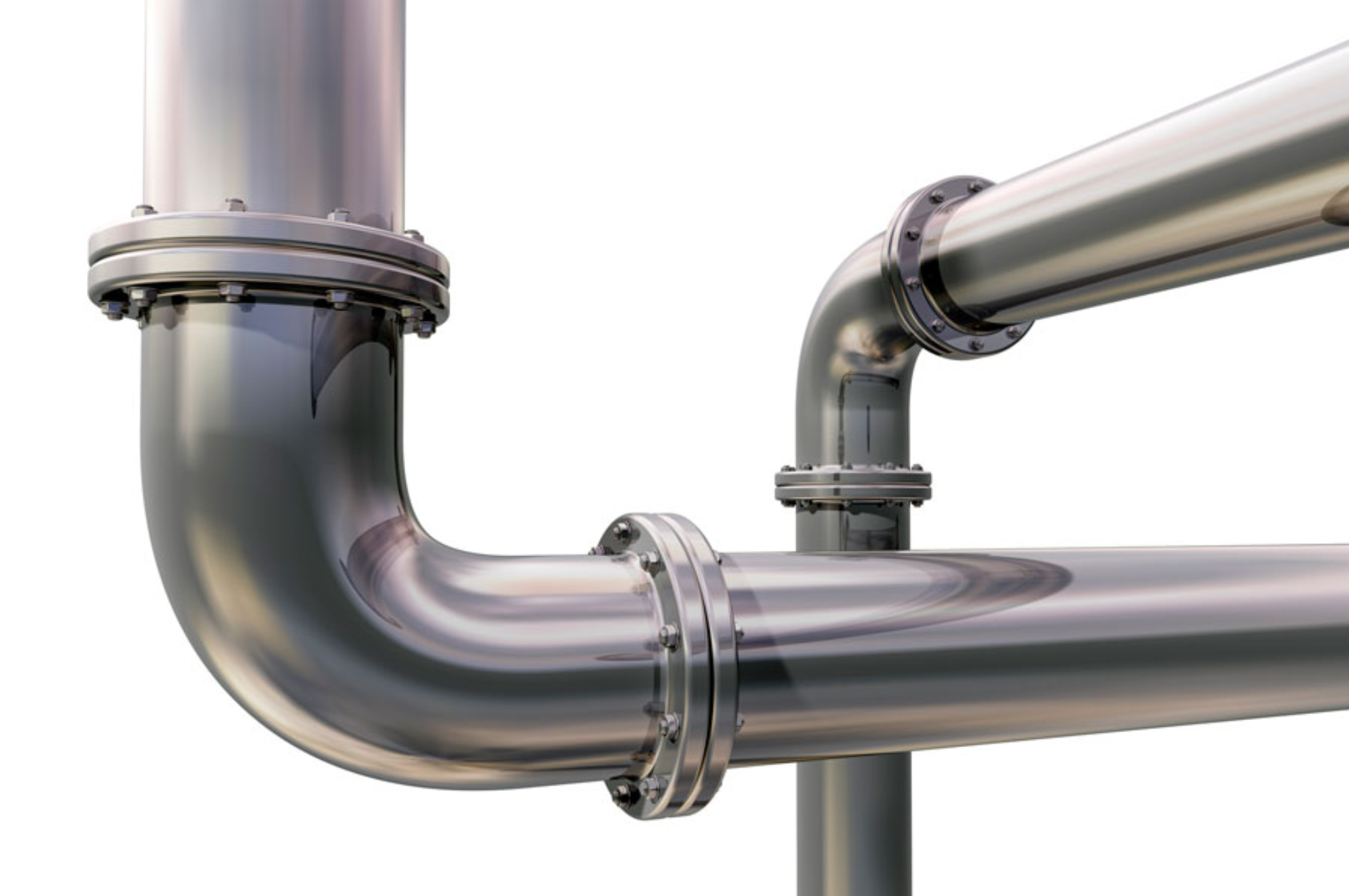 ABLANDADOR
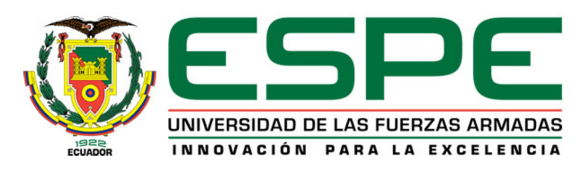 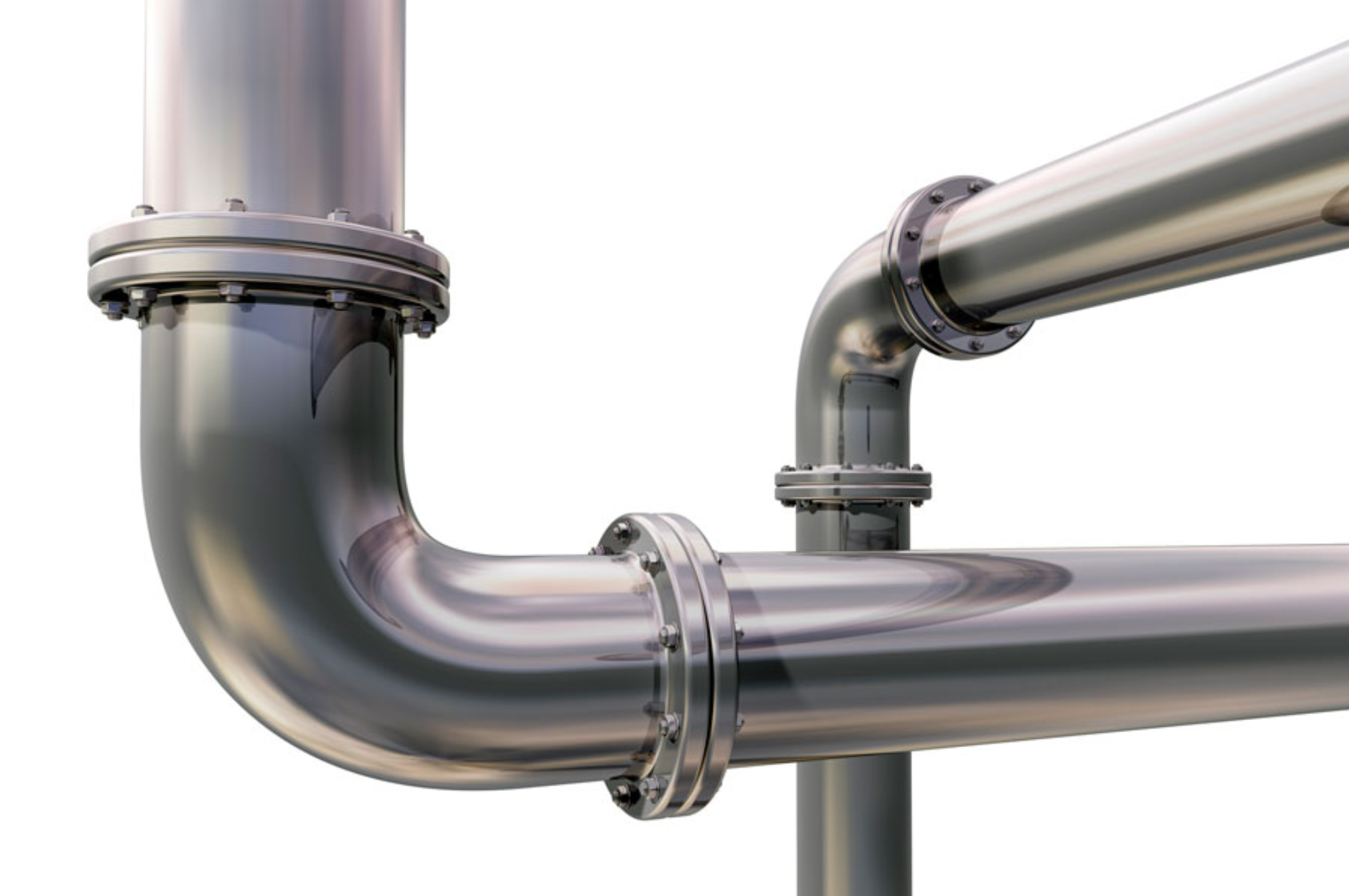 ABLANDADOR
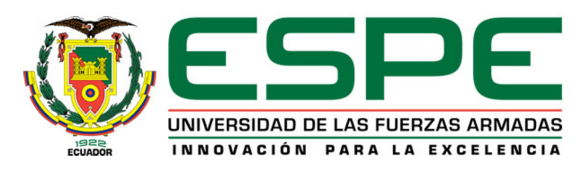 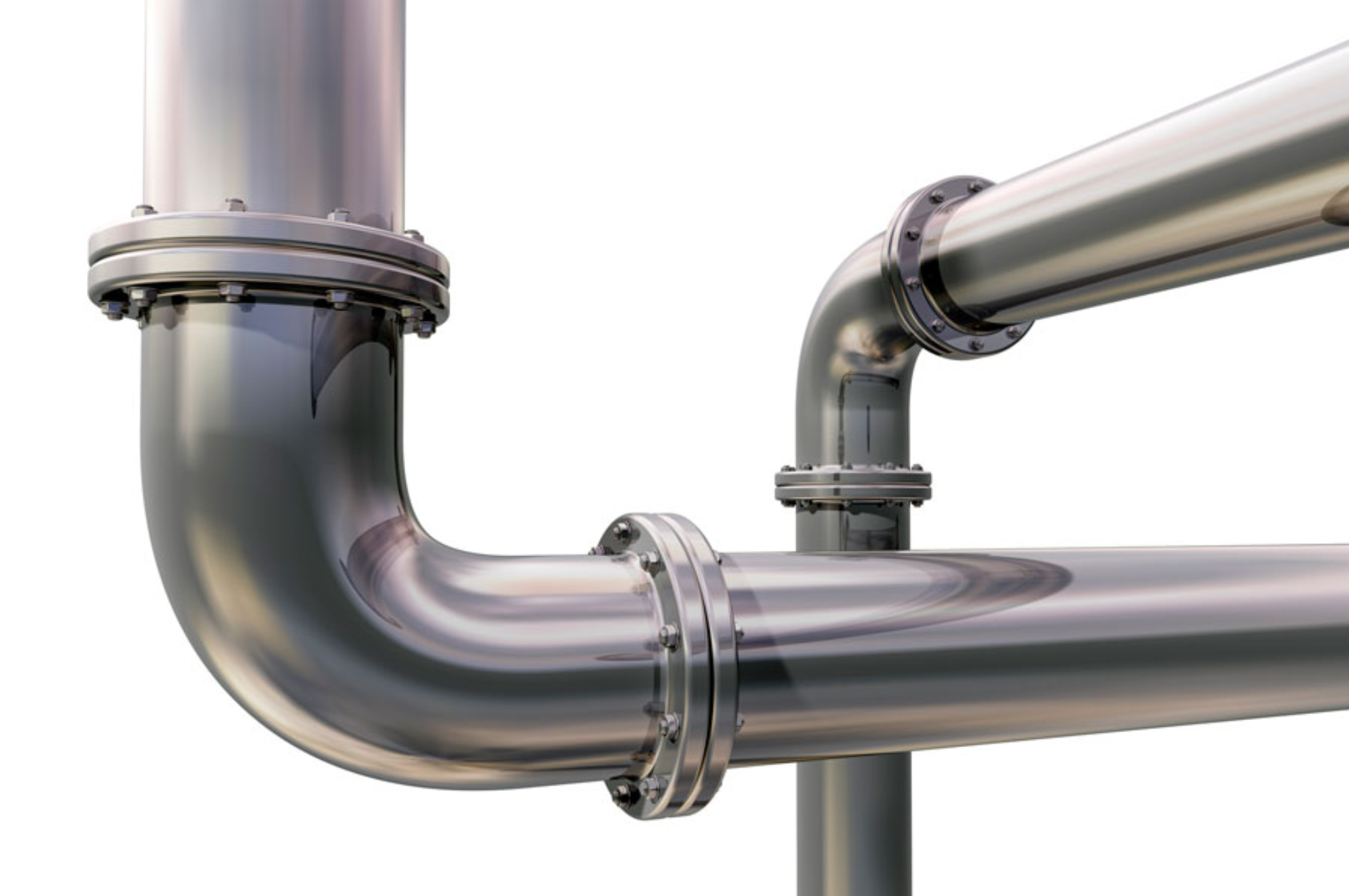 PRESUPUESTO
Se establecen 3 opciones de manera que se pueda corroborar cuál es la más factible para la zona de estudio y cuál se apega más a la investigación. Así, también se analiza cuál es la opción más conveniente en cuanto a costo – beneficio.
Opción 1: Planta de agua potable convencional.
Opción 2: Planta potabilizadora compacta.
Opción 3: Tanque ablandador.
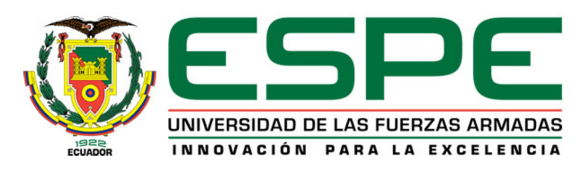 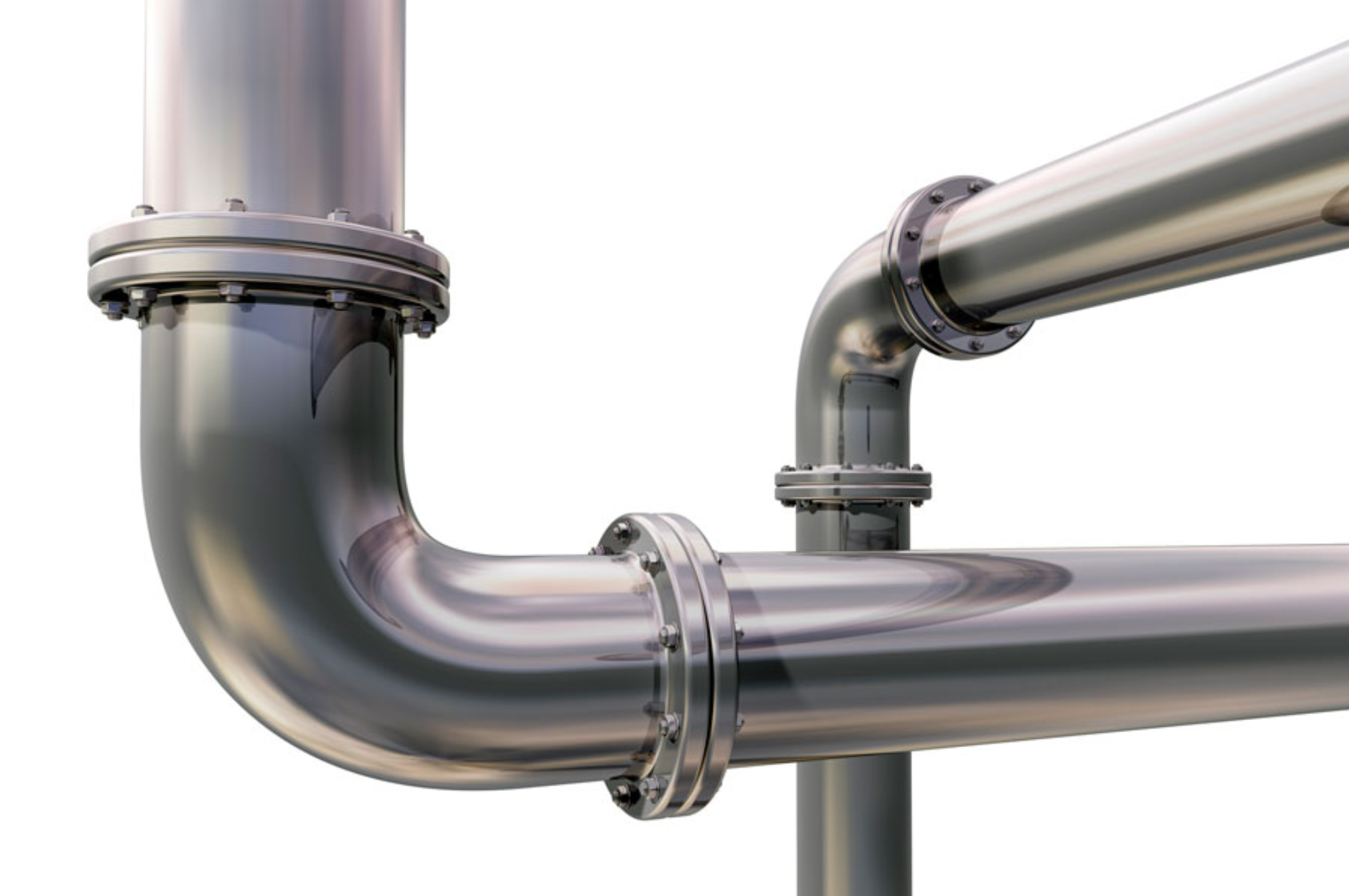 PLANTA DE AGUA POTABLE CONVENCIONAL
Se realizó el presupuesto mediante el análisis de precios unitarios (APU), definiendo costos de materiales, mano de obra y maquinaria necesaria para la construcción de la PTAP. Los rubros y precios referenciales fueron tomados de la Cámara de Construcción de Quito, período enero-marzo 2021.
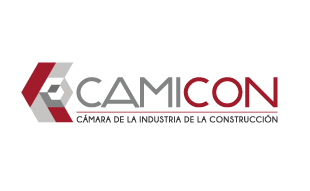 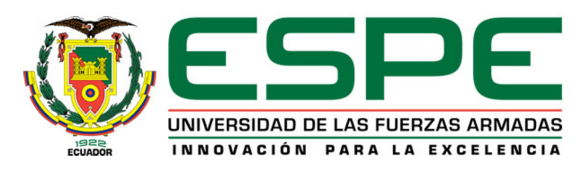 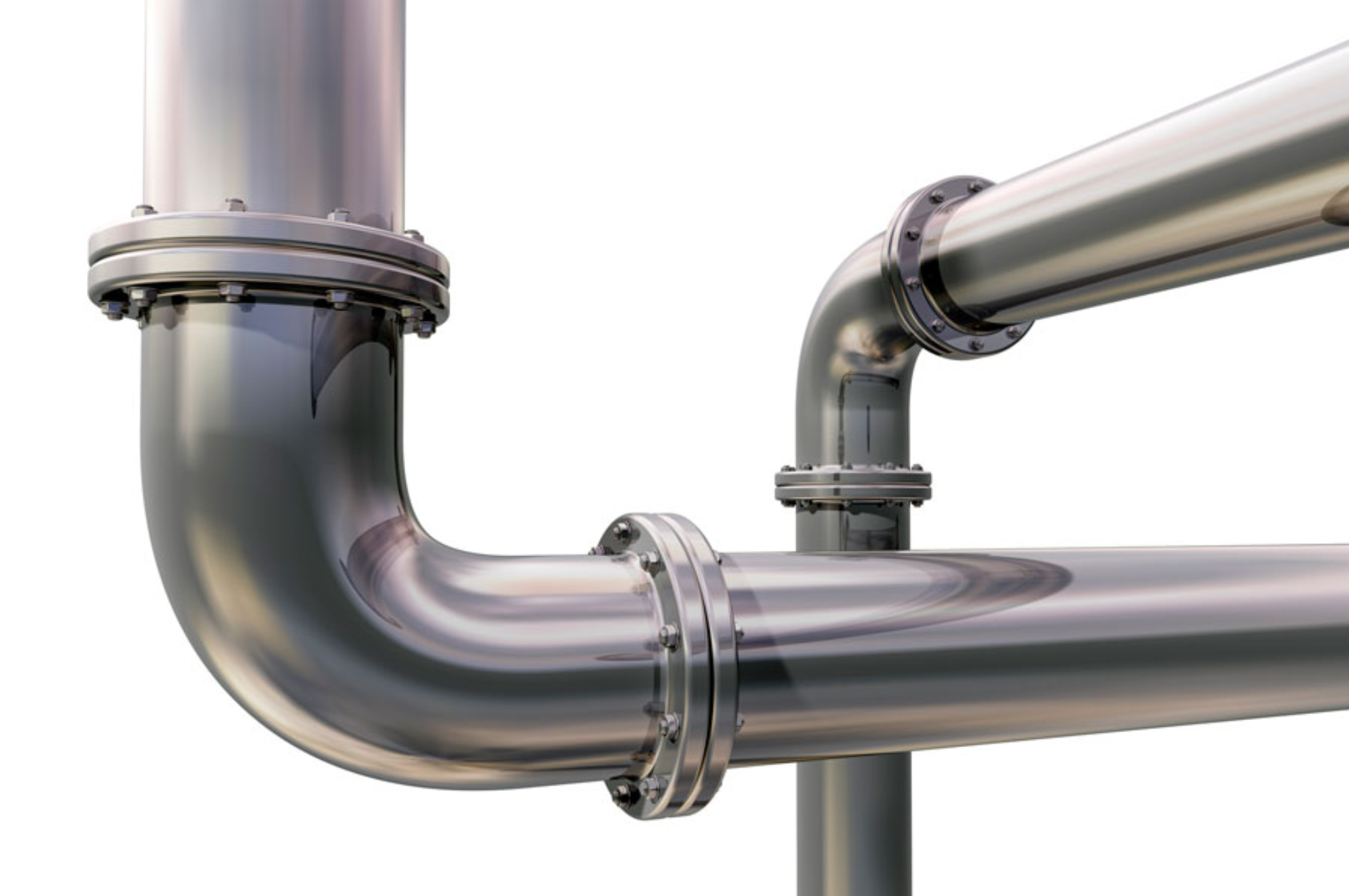 PLANTA DE AGUA POTABLE CONVENCIONAL
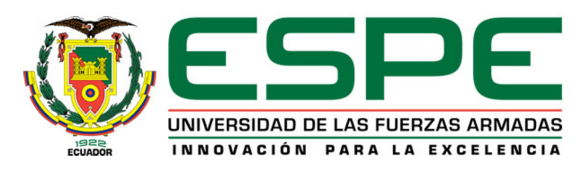 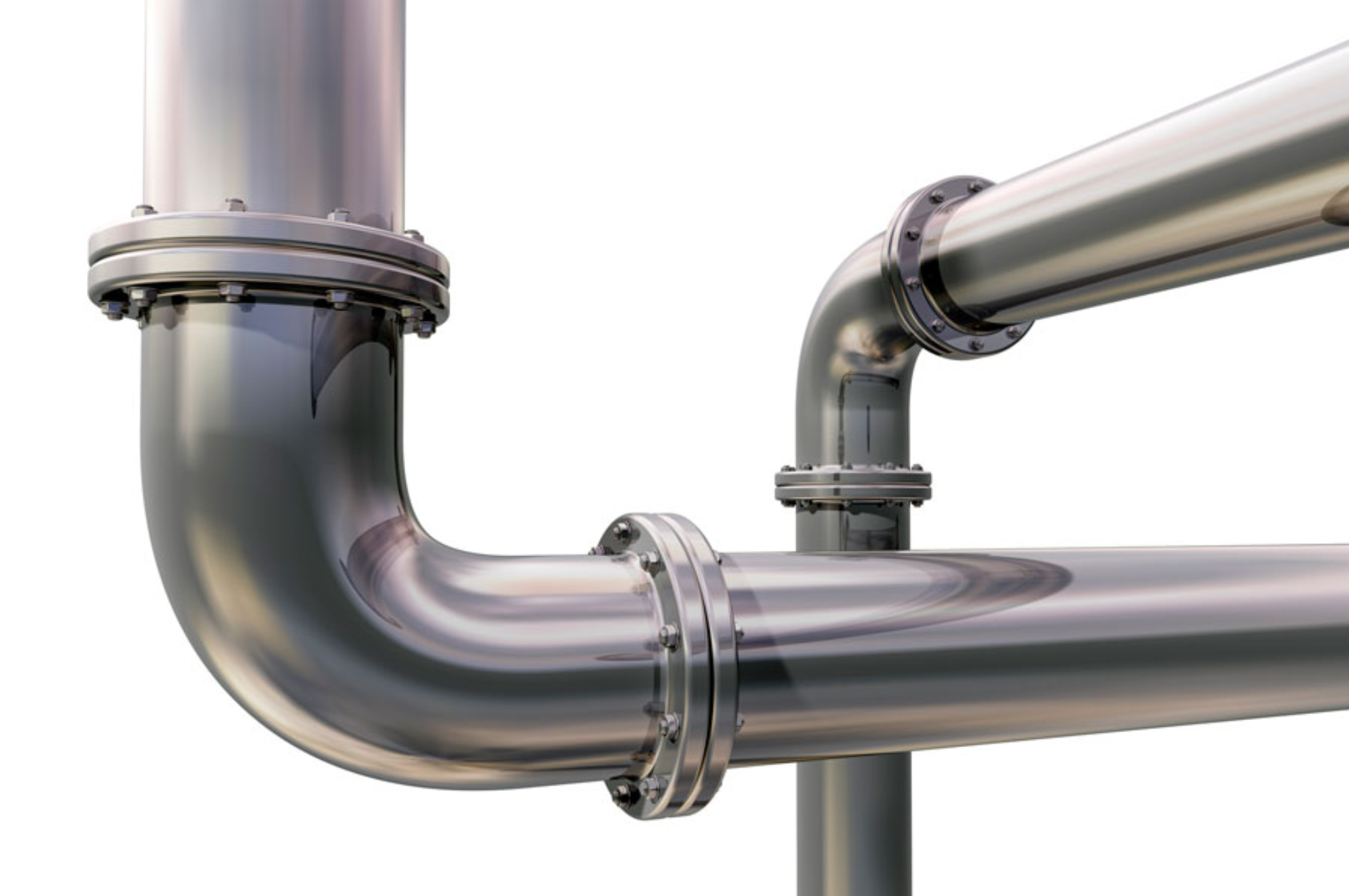 PLANTA DE AGUA POTABLE CONVENCIONAL
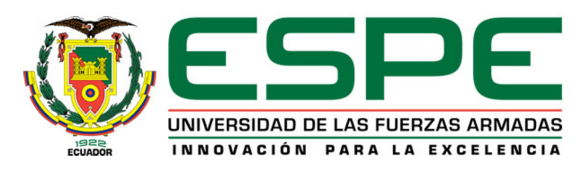 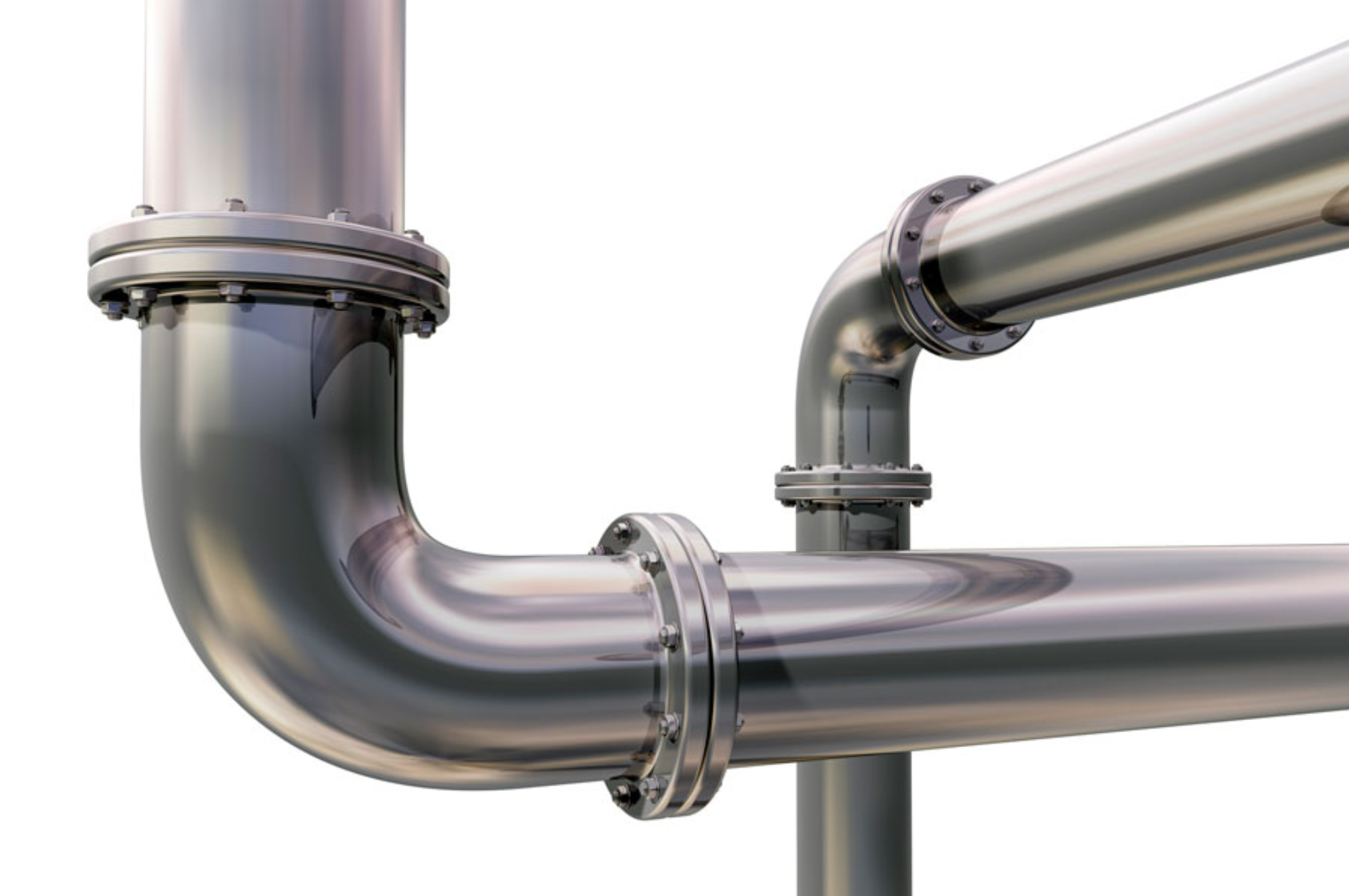 PLANO DE PLANTA DE AGUA POTABLE CONVENCIONAL
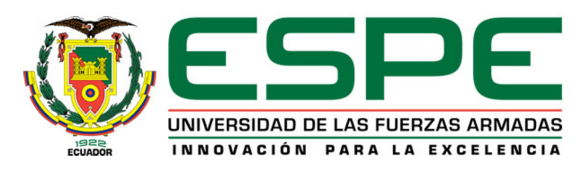 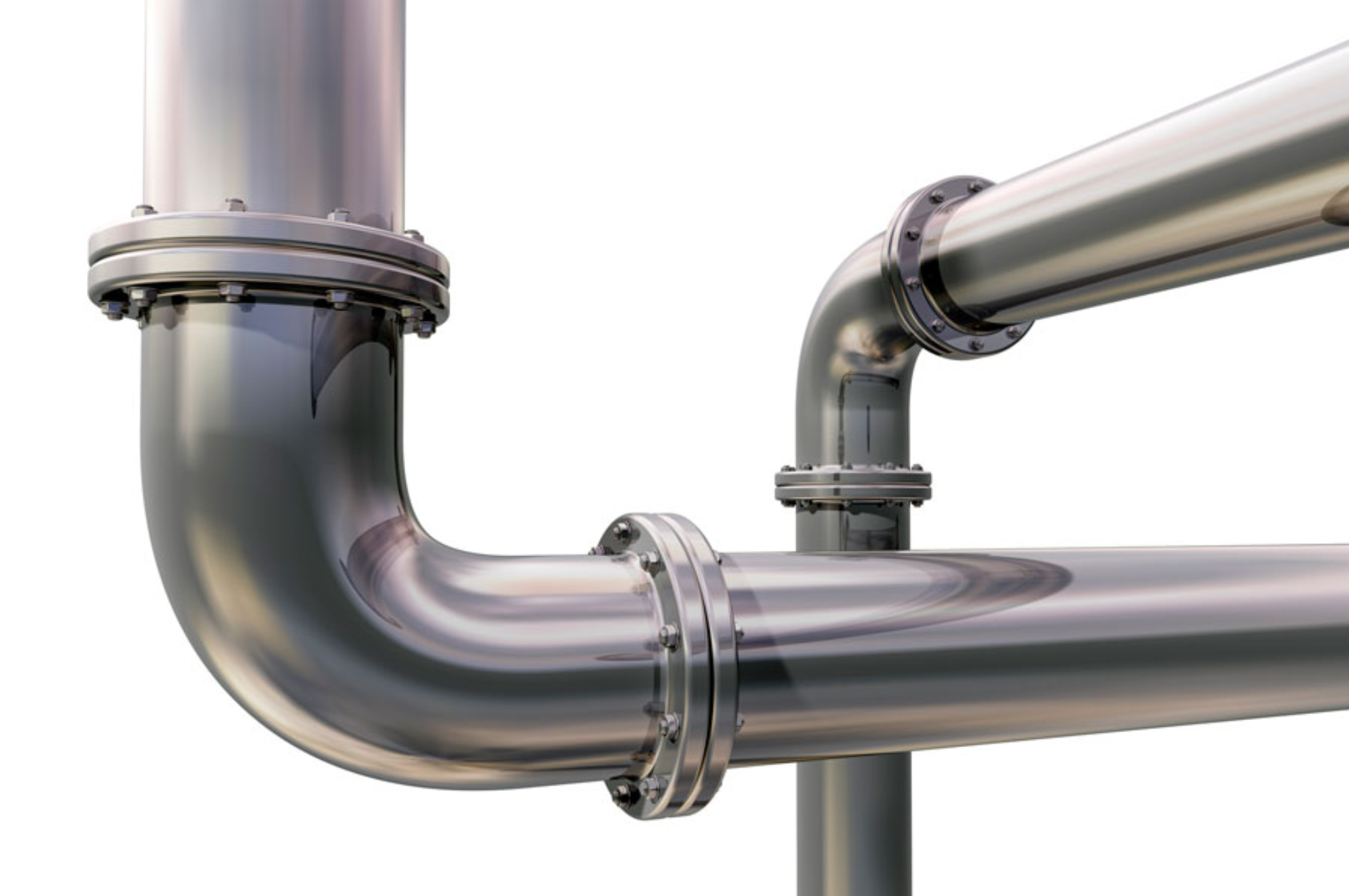 PLANTA POTABILIZADORA COMPACTA
Otra opción es colocar una planta potabilizadora compacta, estos tipos de equipos suelen ser más convenientes en el sentido de instalación, mano de obra y mantenimiento, sin embargo, el costo es más elevado. A continuación, se realizó una cotización mediante la empresa Andean Water Trearment (AWT), misma que se dedica al diseño y construcción de plantas de agua potable en la ciudad de Quito y los valles aledaños.
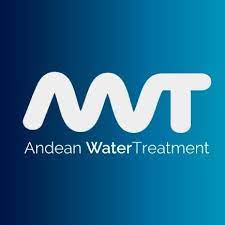 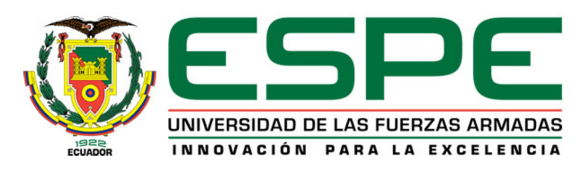 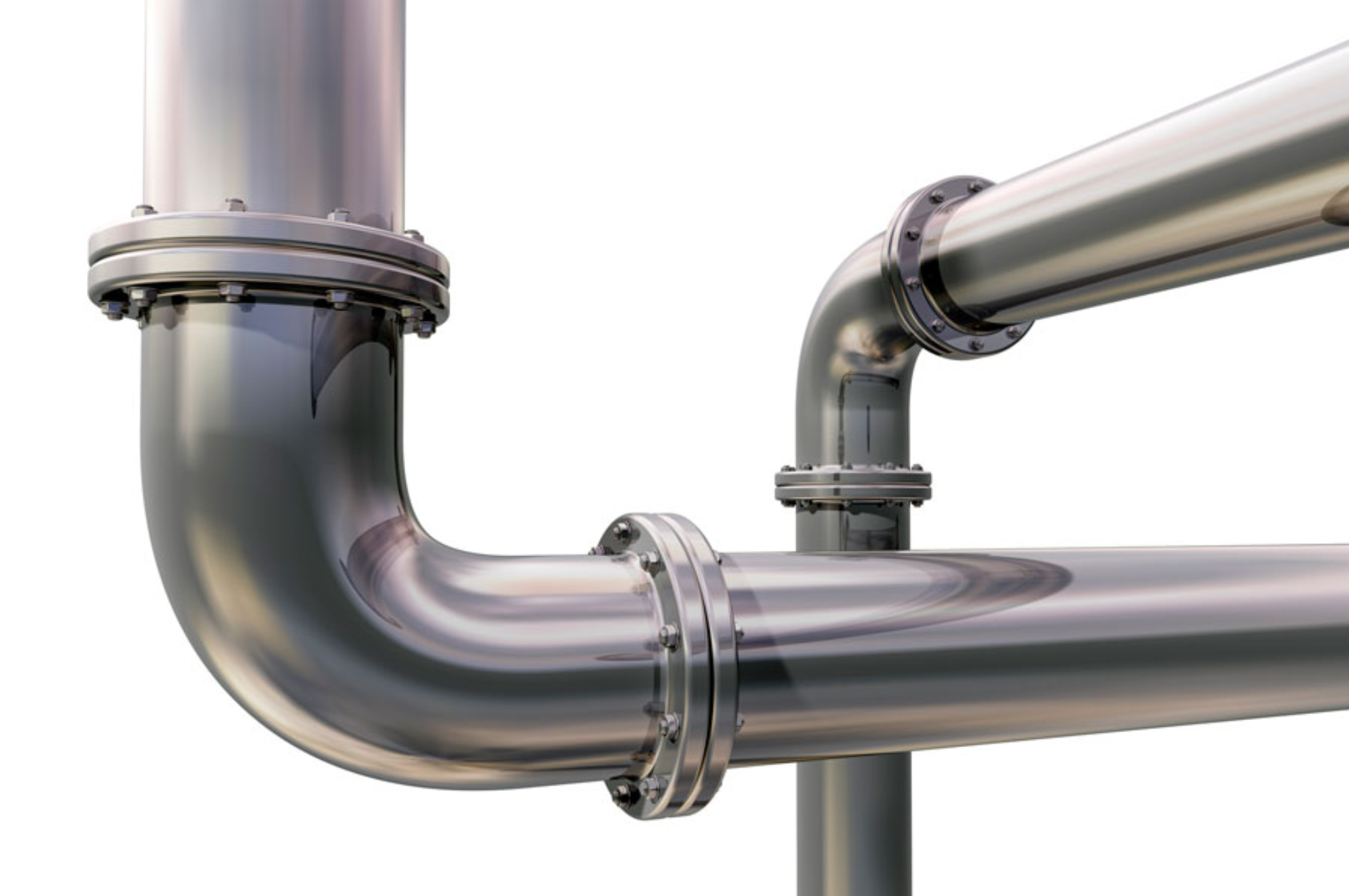 PLANTA POTABILIZADORA COMPACTA
La planta potabilizadora cuenta con:
Tanque de oxidación y coagulación.
Sistema de floculación.
Clarificador o sedimentador.
Desinfección.
Filtración.
Ablandador.
Obras civiles y obras eléctricas.
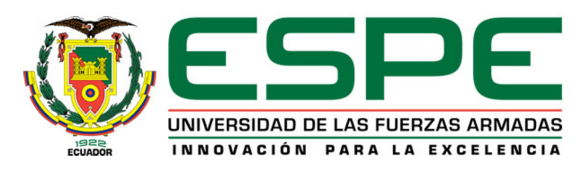 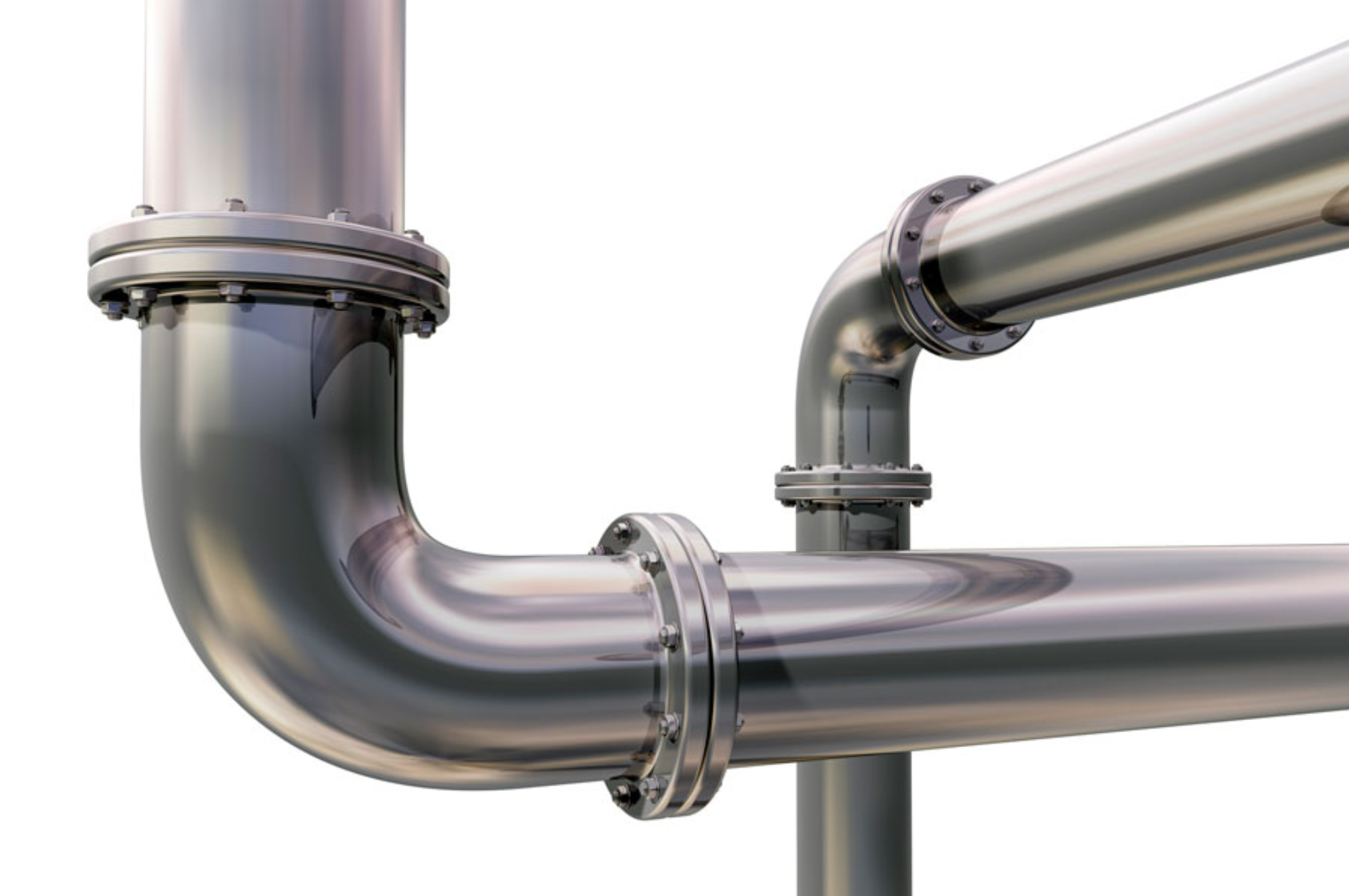 PLANTA POTABILIZADORA COMPACTA
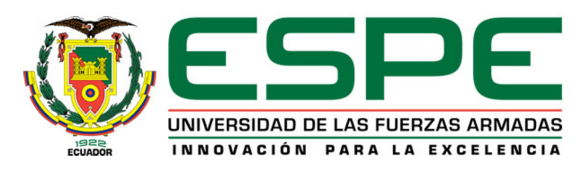 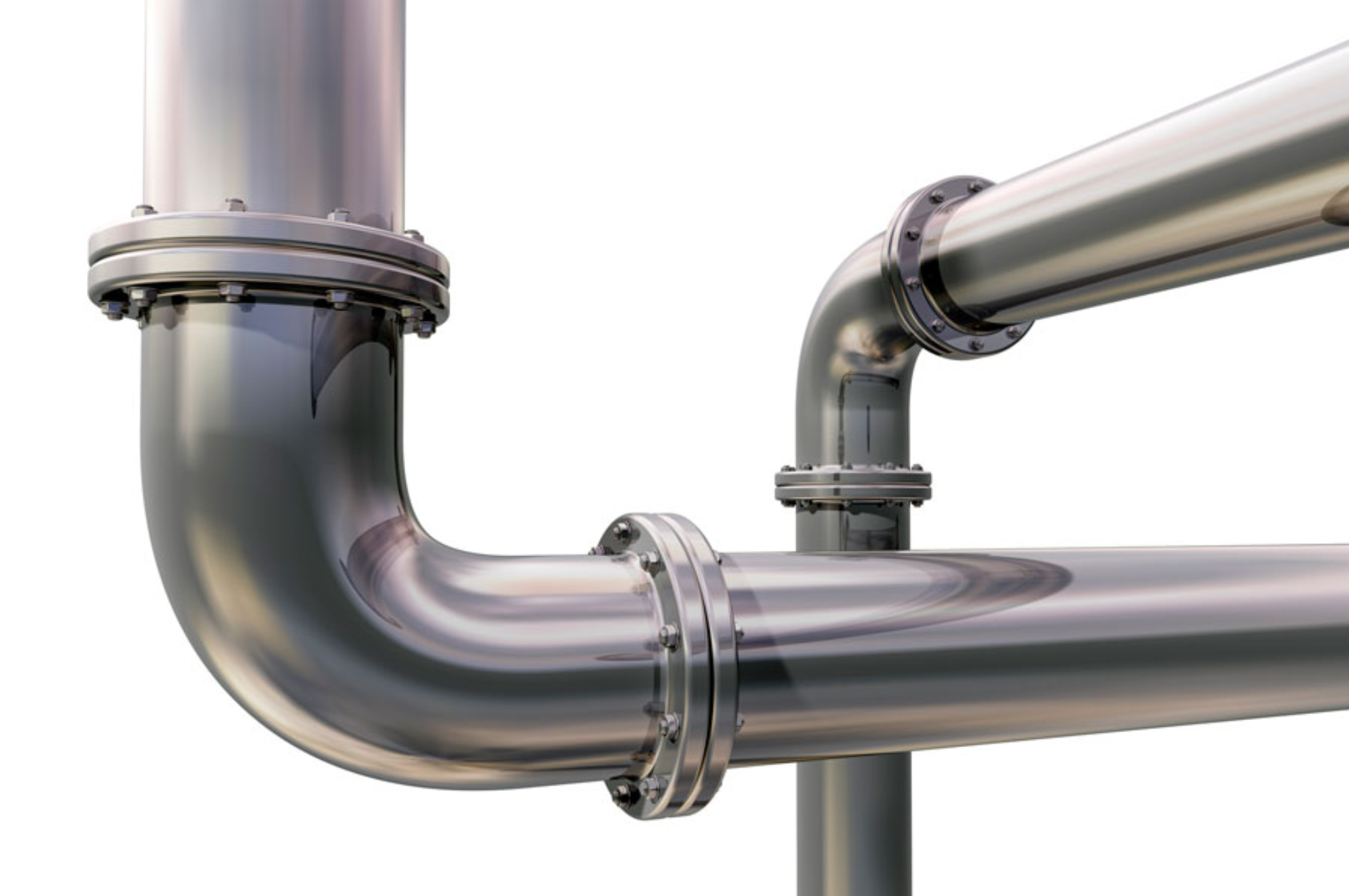 PLANTA POTABILIZADORA COMPACTA
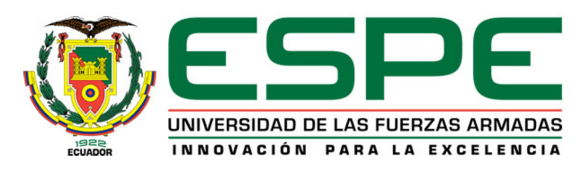 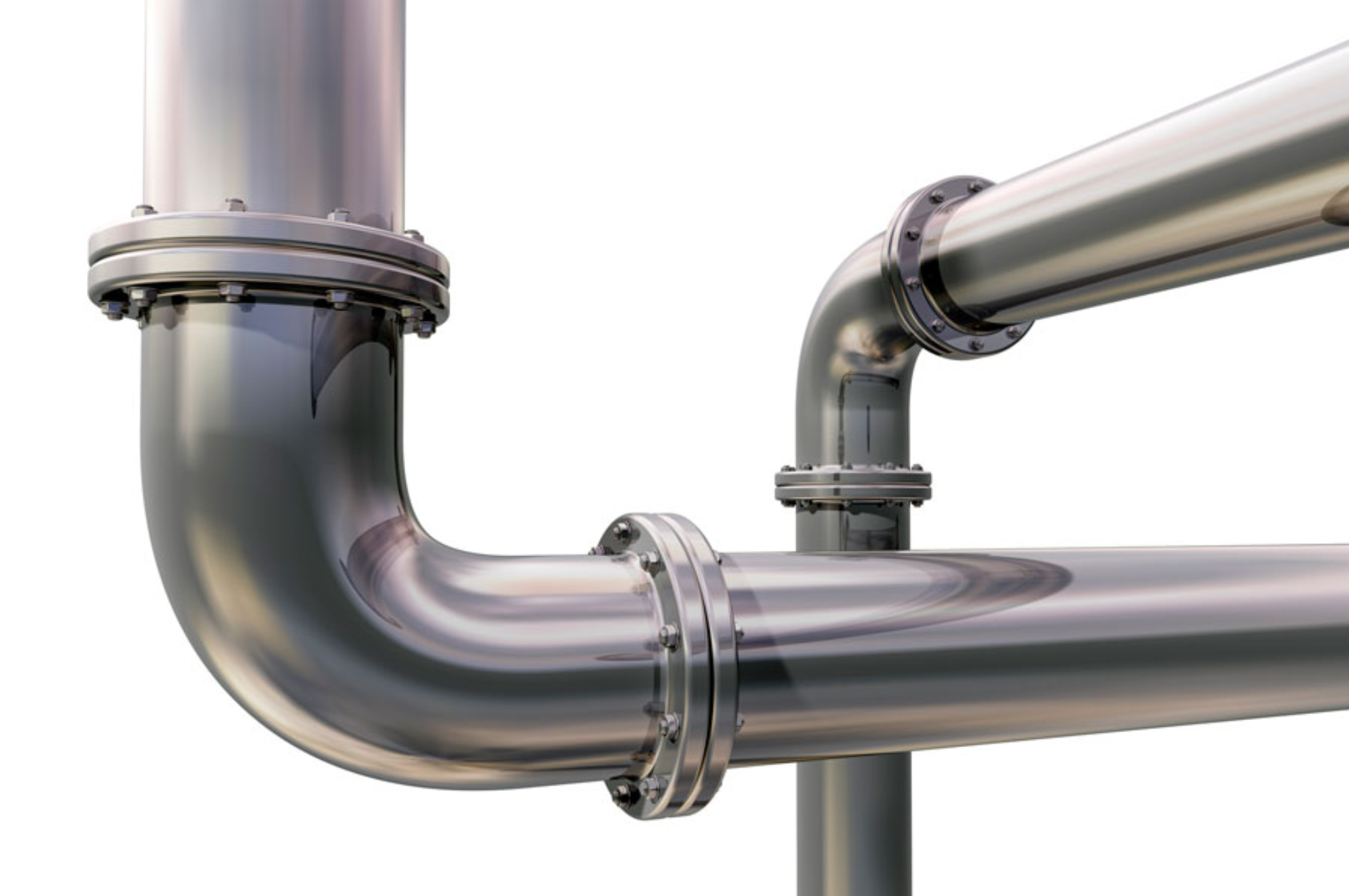 PLANO PLANTA POTABILIZADORA COMPACTA
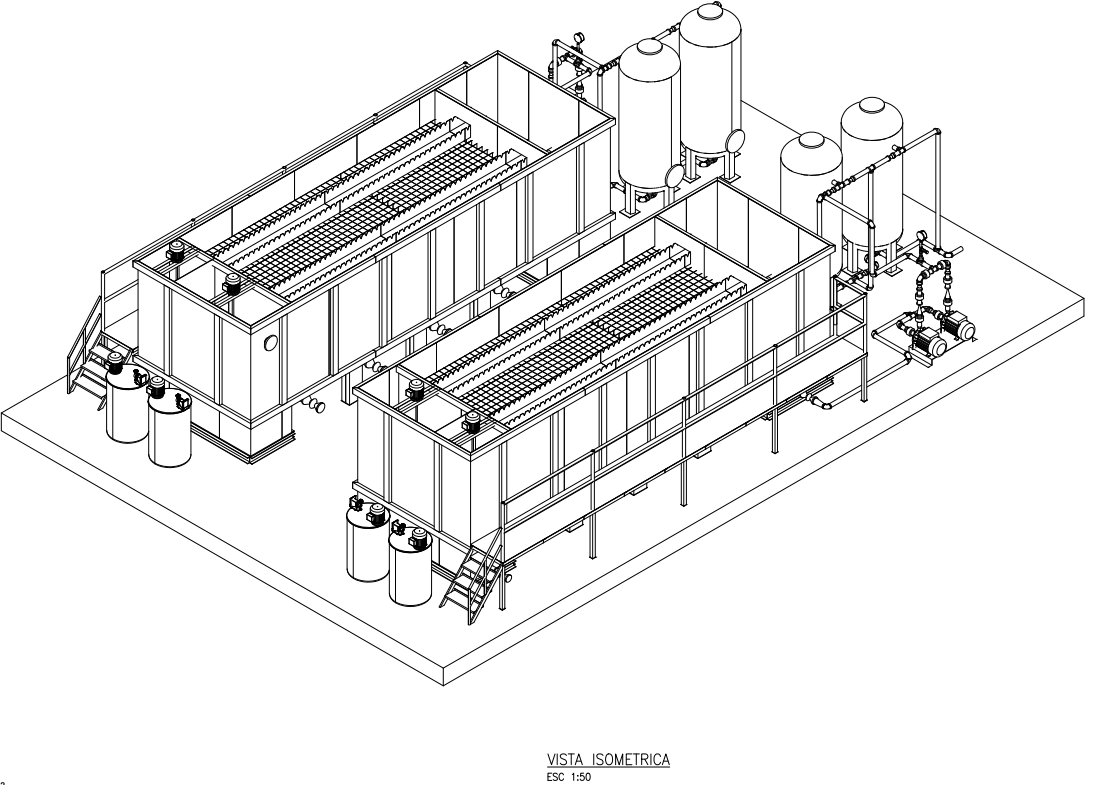 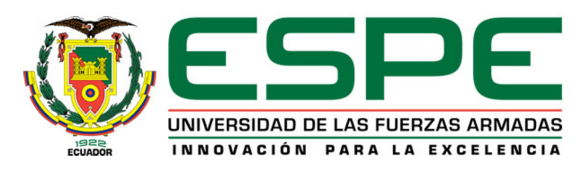 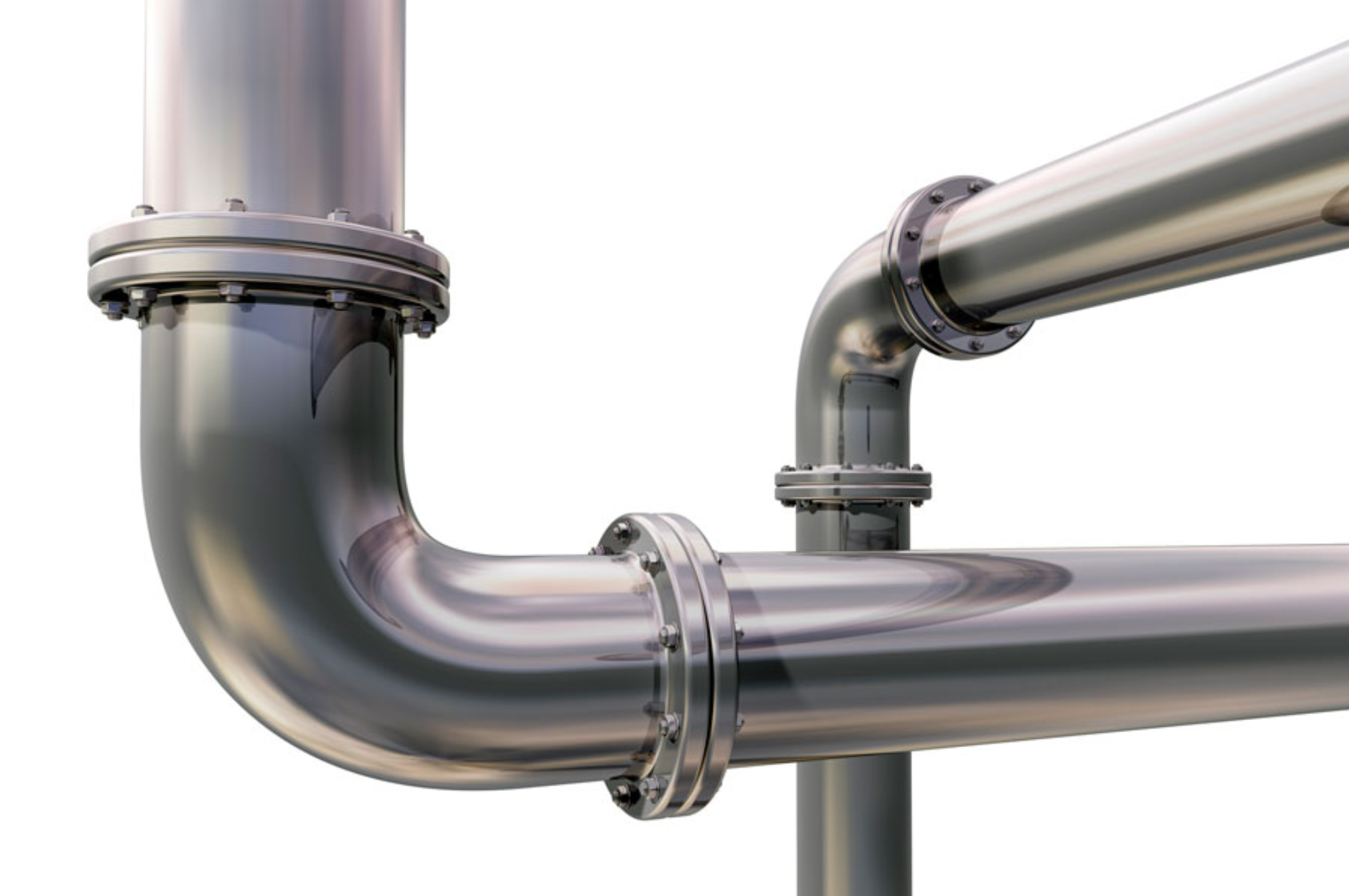 PLANO PLANTA POTABILIZADORA COMPACTA
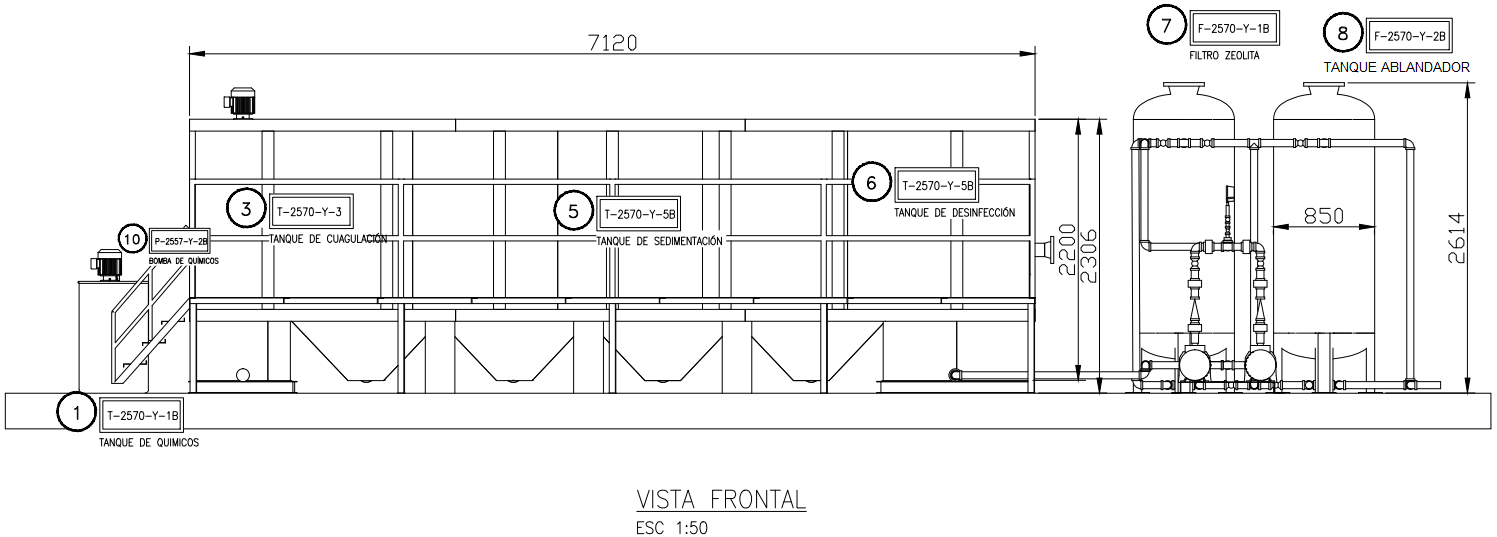 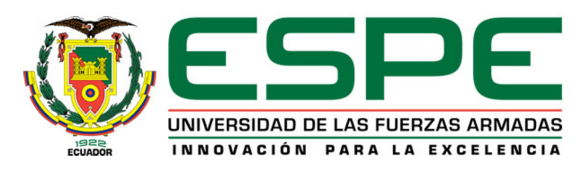 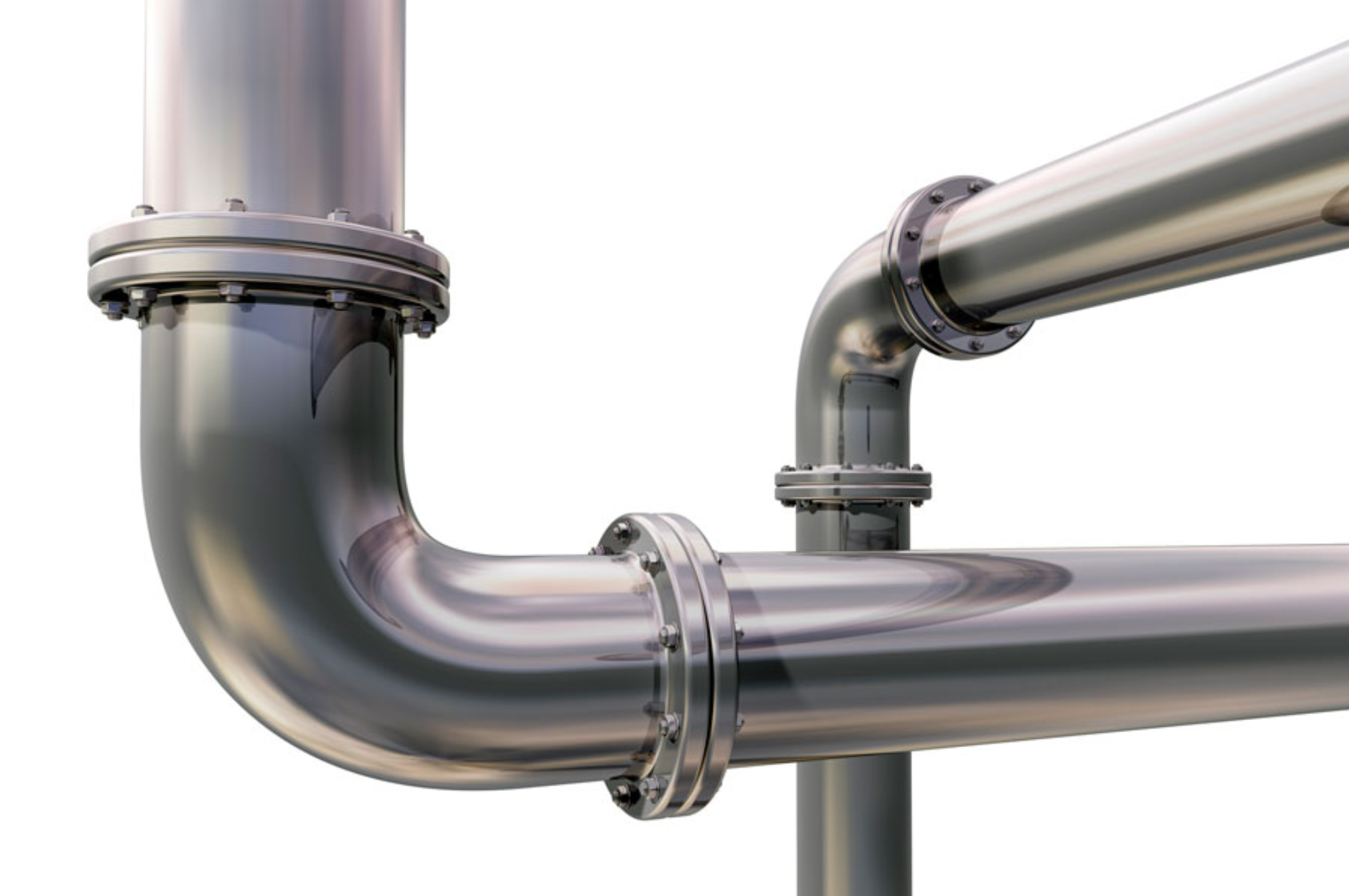 TANQUE ABLANDADOR
Esta opción es posible debido al alto contenido de dureza que existe en el agua subterránea, con la gran ventaja de que no se debe hacer un previo tratamiento.
Es así que se hace uso de dos tanques ablandadores para que cada uno tenga un periodo de uso y también de descanso, de esta manera se podrá hacer mantenimiento sin ningún tipo de problema.
Se cotizó este proceso mediante la empresa Sanitron, que diseña y construye plantas de tratamiento de agua potable en el país.
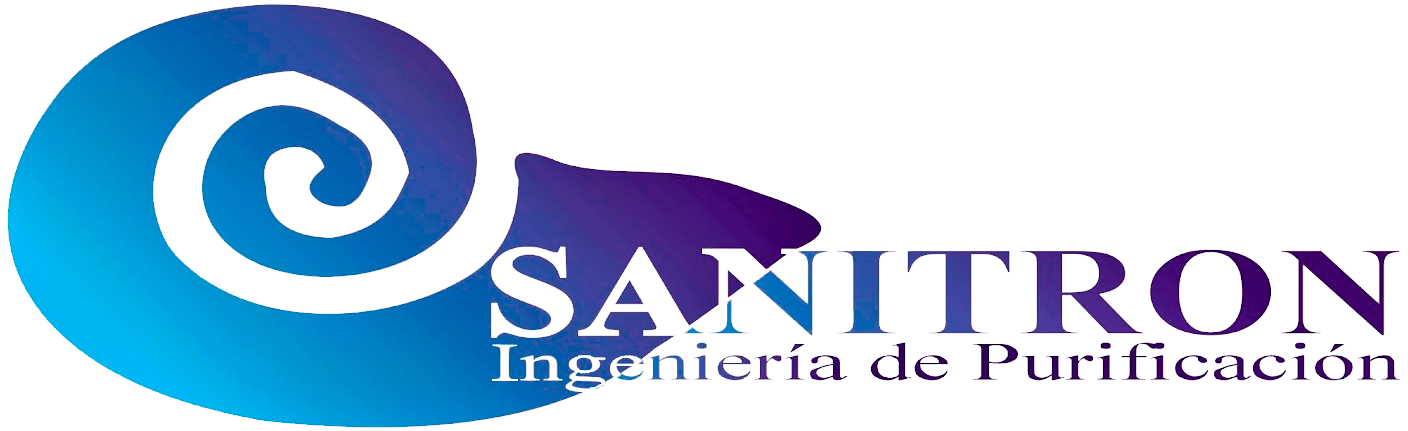 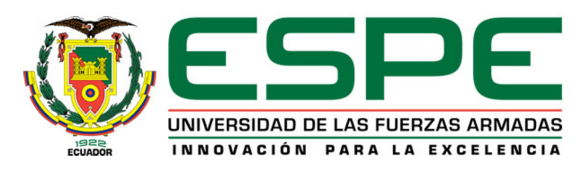 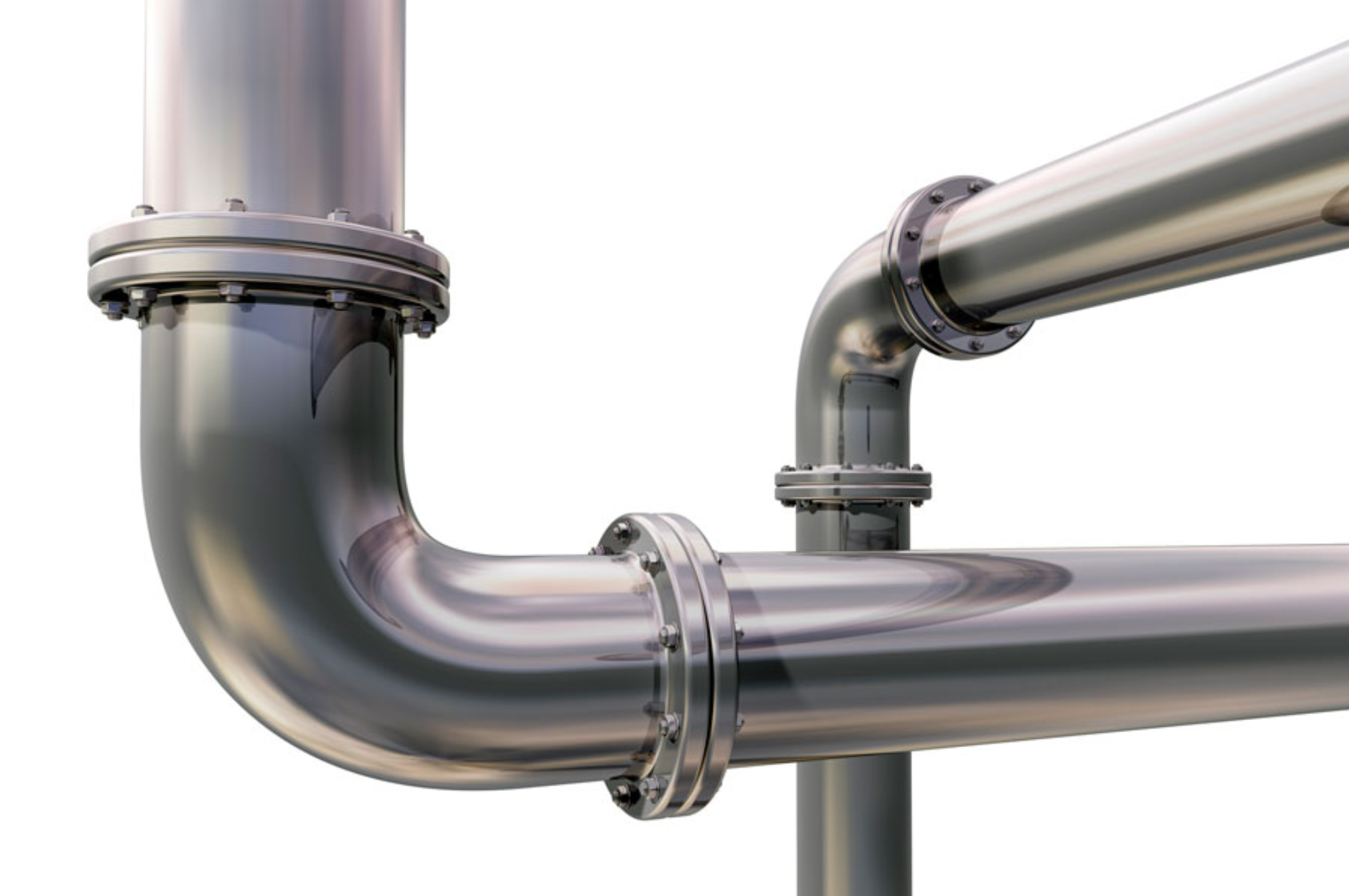 TANQUE ABLANDADOR
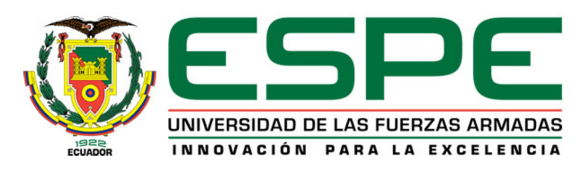 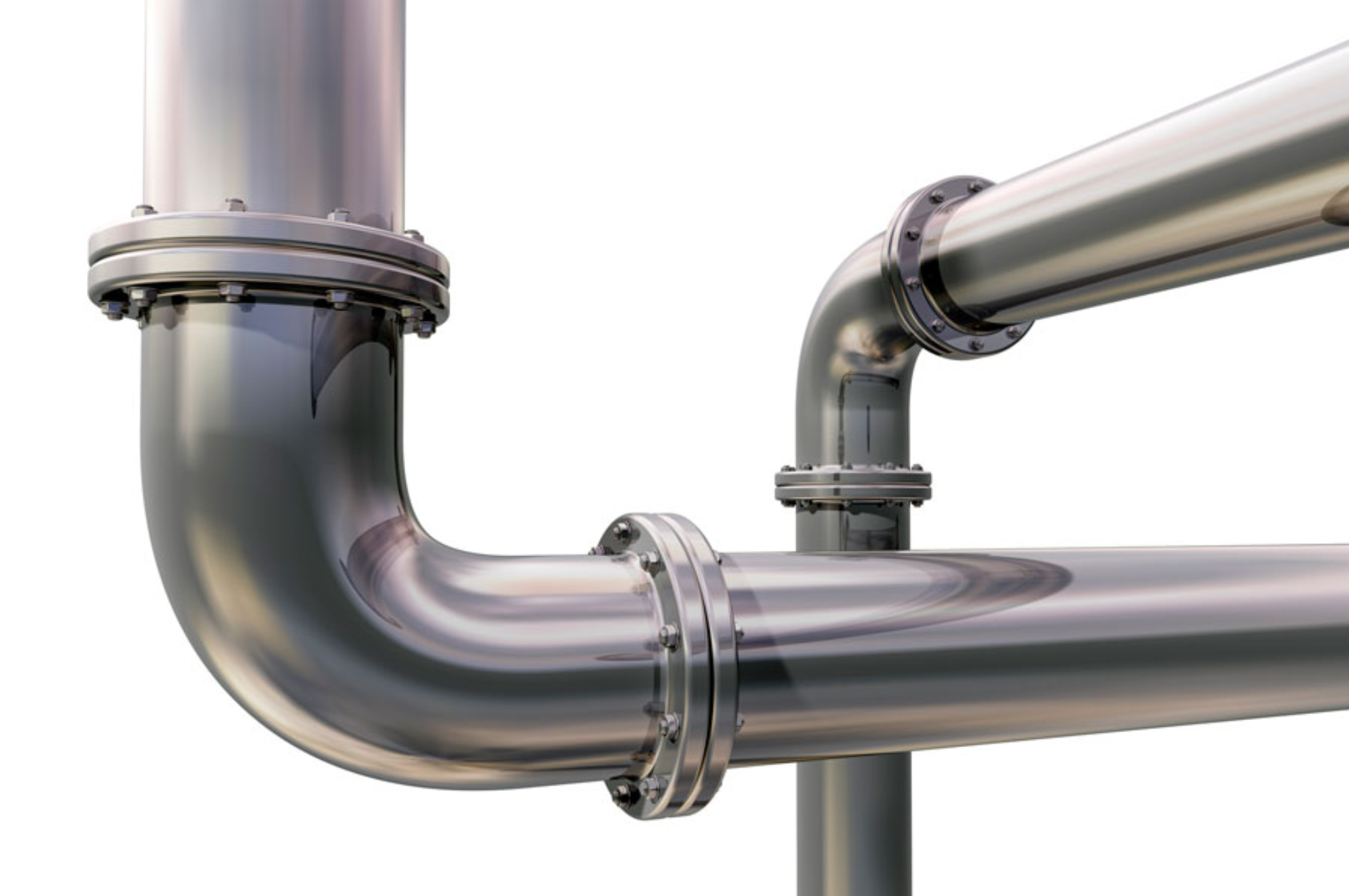 TANQUE ABLANDADOR
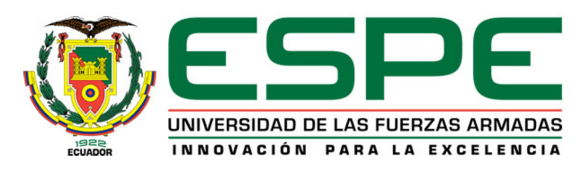 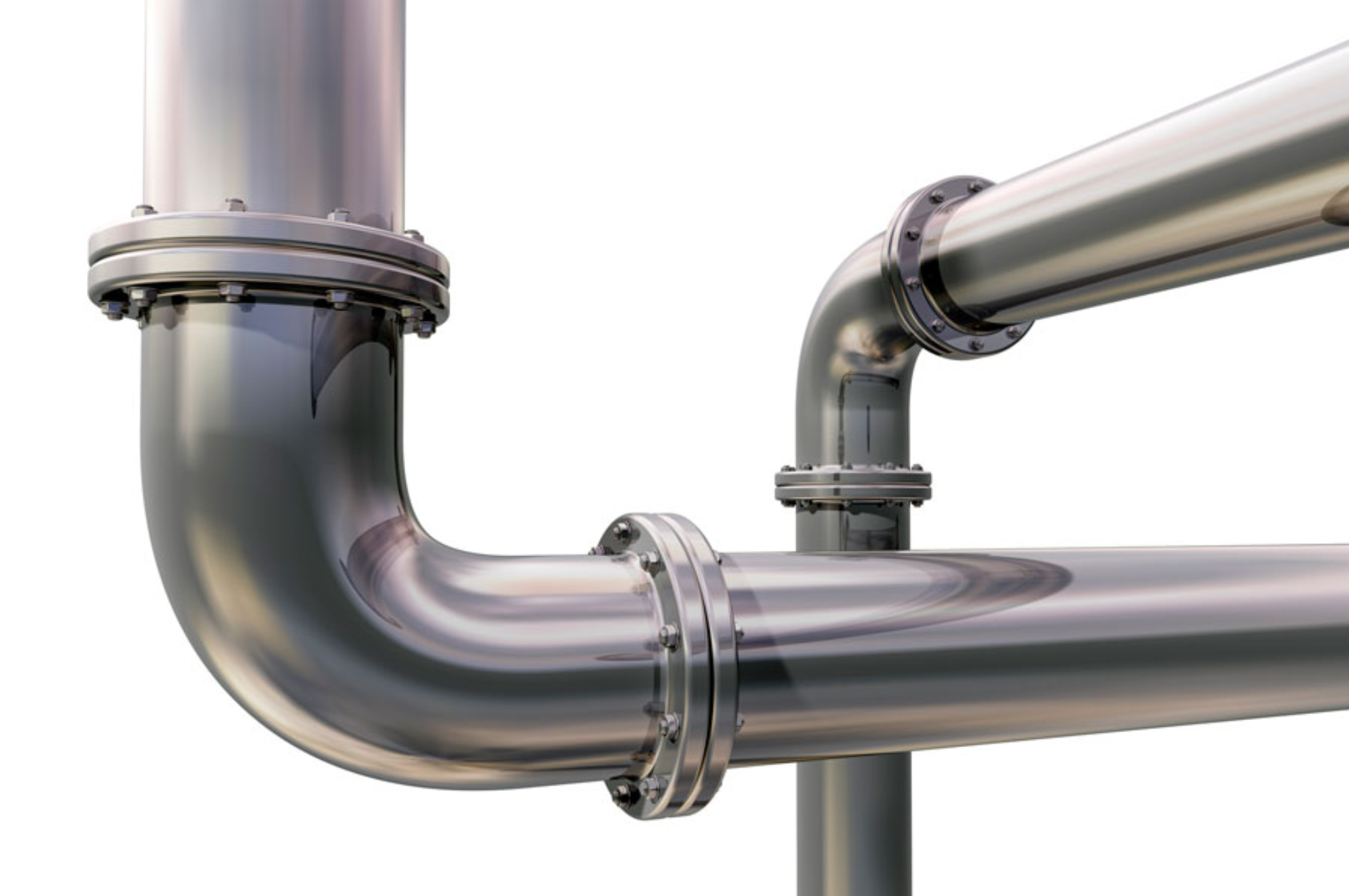 PLANO TANQUE ABLANDADOR
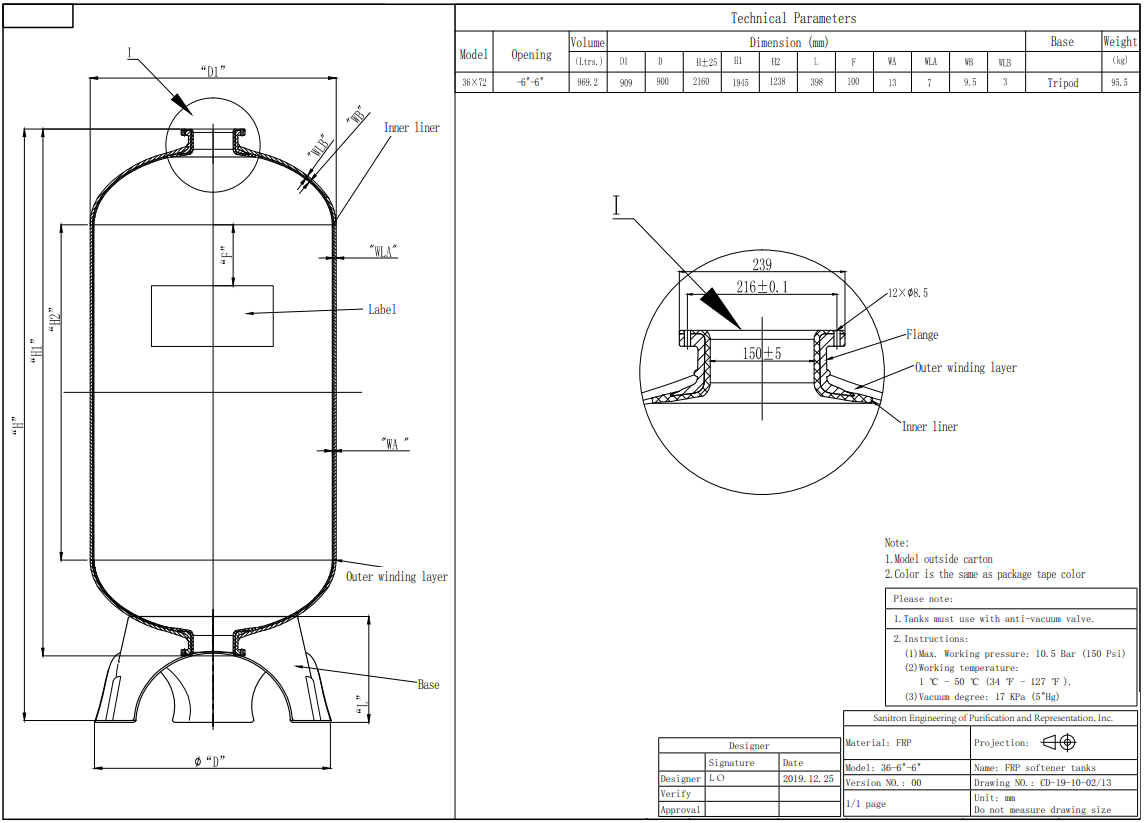 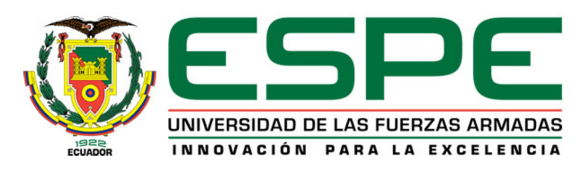 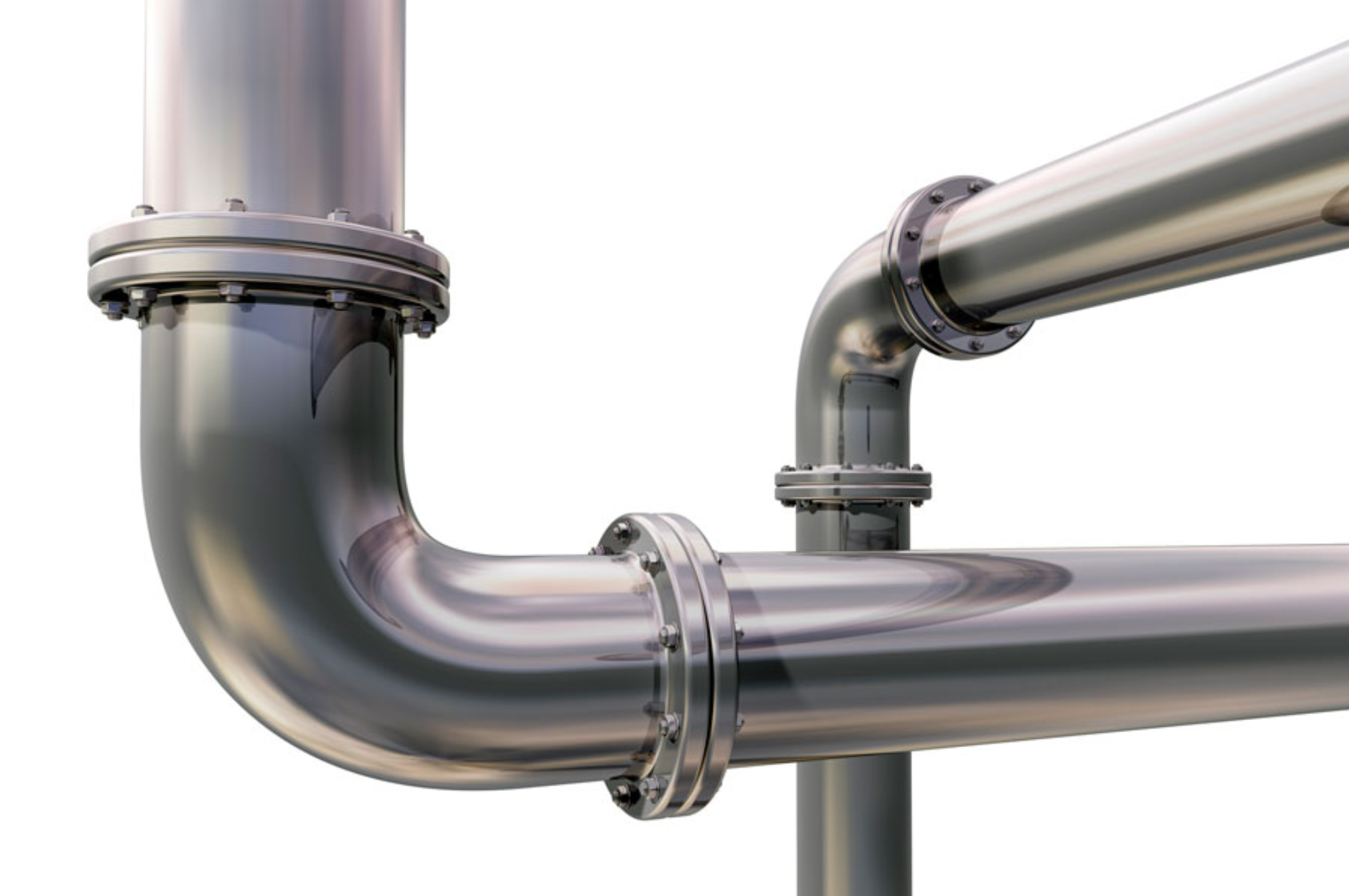 ALTERNATIVA
La alternativa por la que se optó finalmente es por la planta de tratamiento convencional, por las siguientes razones:
Los procesos son visibles y evidenciables.
El costo-beneficio a comparación de una planta compacta.
Proceso completo, ayuda a mejorar las características del agua que no están sobre el límite.
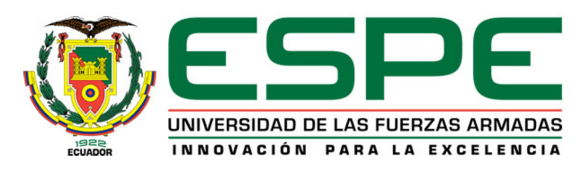 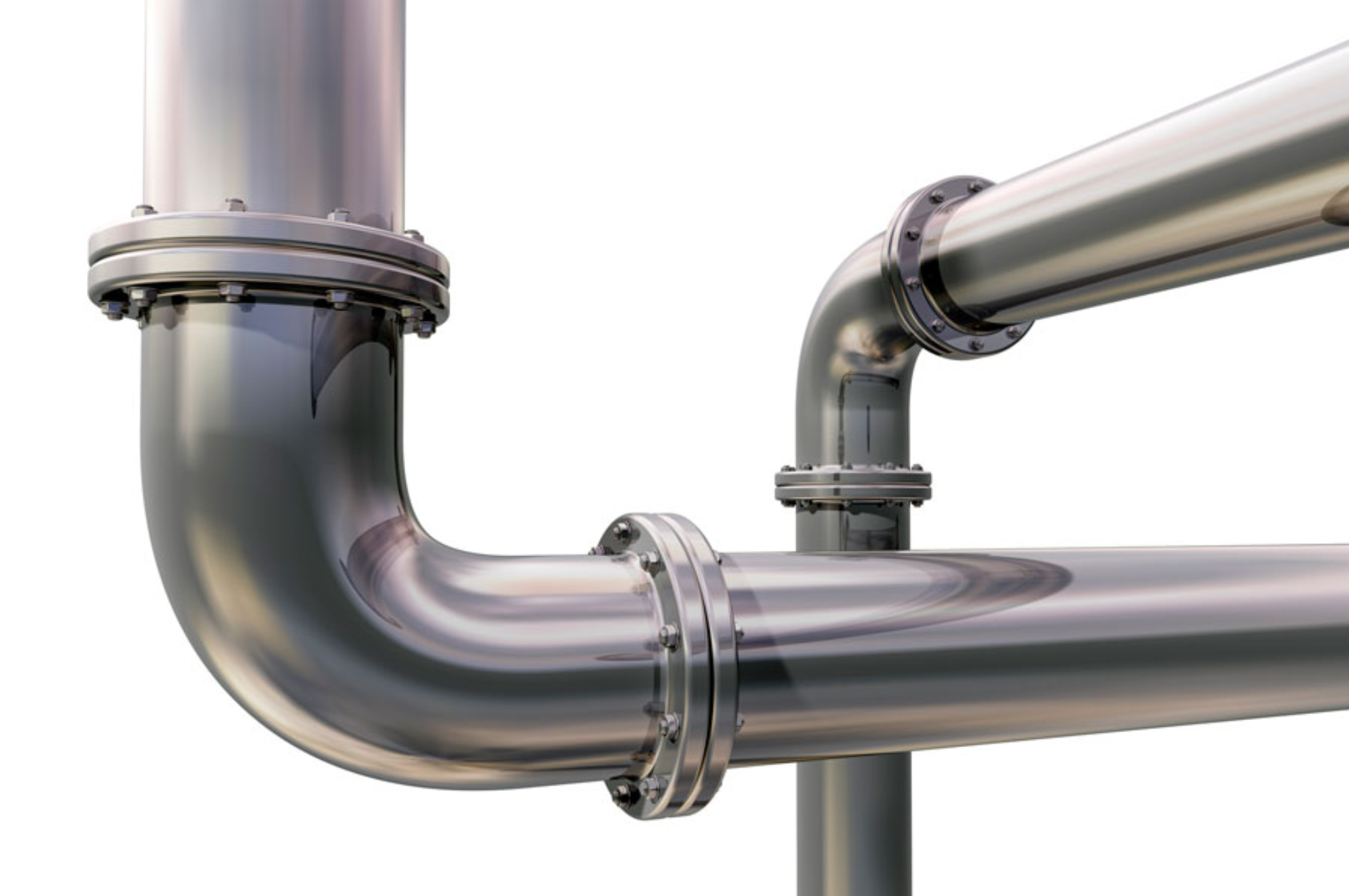 CONCLUSIONES
Se diseñó una planta de tratamiento convencional para el agua proveniente de pozo que se consume en la Universidad de las Fuerzas Armadas ESPE, en el diseño se optó por aplicar los procesos unitarios de: coagulación, floculación, sedimentación y un tanque ablandador. El espacio necesario es de 5,35 m. de largo, 1,45 m. de ancho y 2,50 m. de alto; lo que genera un área de 7,76 metros cuadrados, misma que será colocada junto a la cisterna y el tanque elevado, el caudal de diseño es de 1,105 litros por segundo, beneficiará a 28.974 personas, con un periodo de diseño de 25 años y el material de la PTAP es hormigón armado.
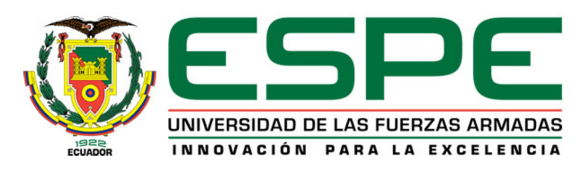 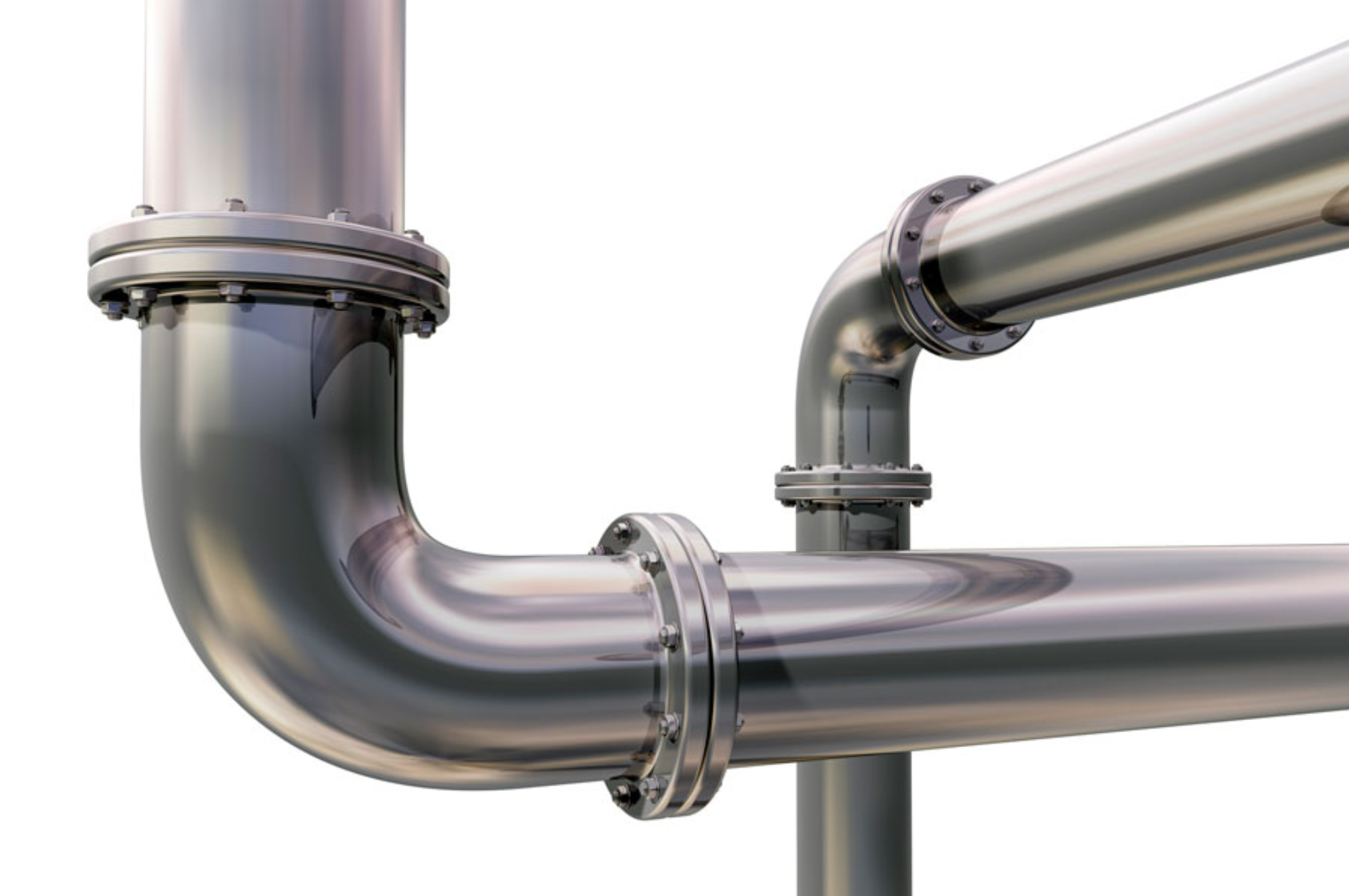 CONCLUSIONES
Tras haber analizado los parámetros de calidad de agua que excedían el límite permisible en base a la norma INEN 1108, dureza total con un valor de 533 mg/l y de sólidos disueltos totales con 1321,14 mg/l, razón por la cual no es apta para el consumo humano.
Al realizar el análisis del presupuesto y cotizaciones de cada propuesta, se plantea que la mejor opción es la planta de tratamiento de agua potable convencional, para esto se realizó el análisis de precios unitarios con volúmenes de obra y rubros referenciales de la CAMICON periodo enero-marzo 2021, es así como el costo de ejecución es de 32.743,60 dólares americanos. Adjunto se anexa cada APU detallado y el plano de diseño de la PTAP.
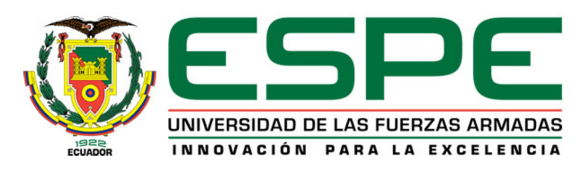 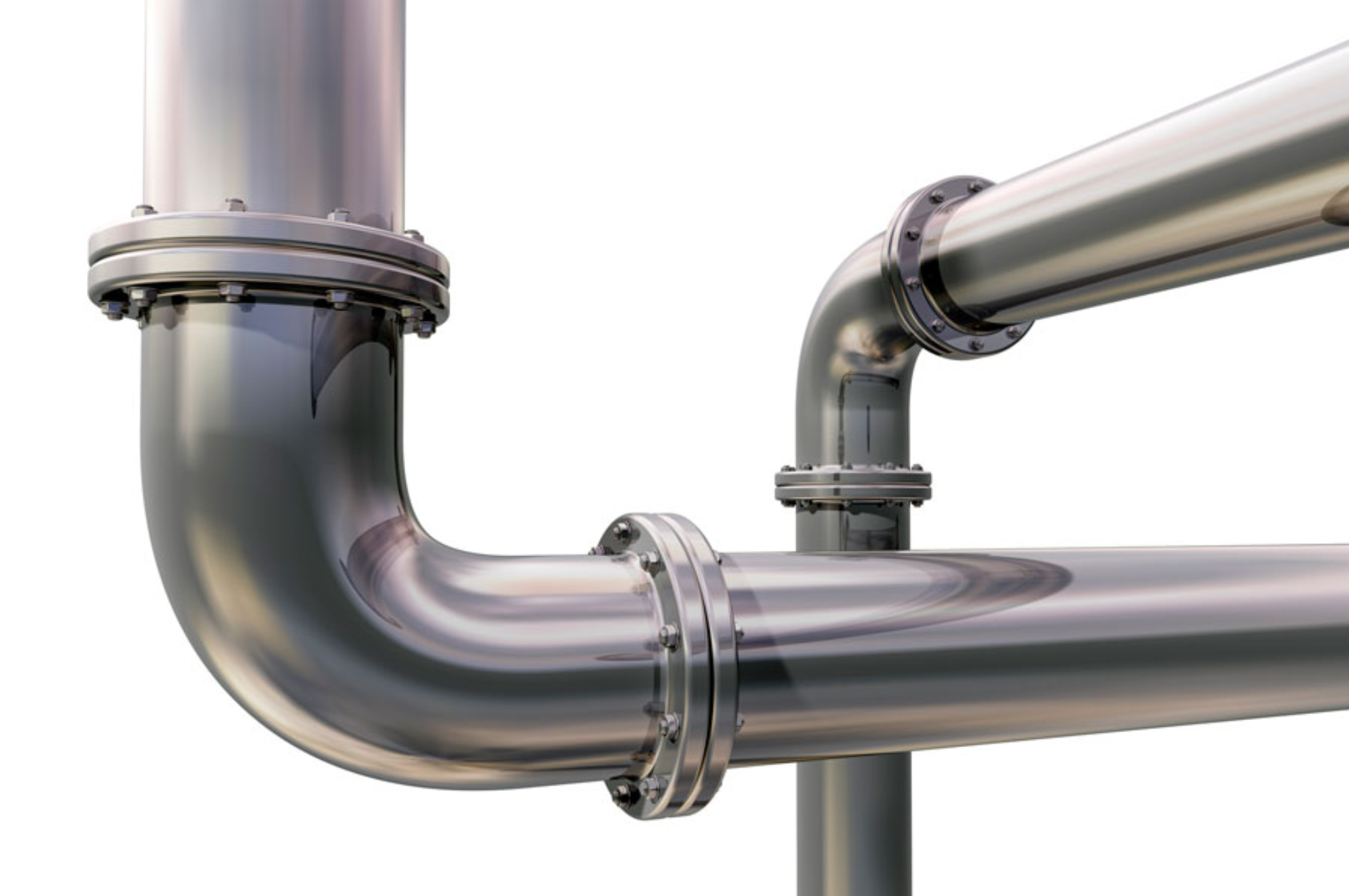 CONCLUSIONES
Mediante la prueba de jarras que se realizó en las muestras de agua subterránea, se concluyó que el químico a utilizar en el proceso de coagulación será el policloruro de aluminio, y la dosis con la que se evidenció los mejores resultados fue de 0,5 ml por cada litro.
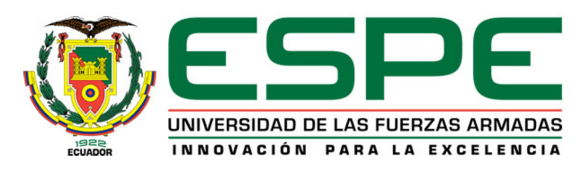 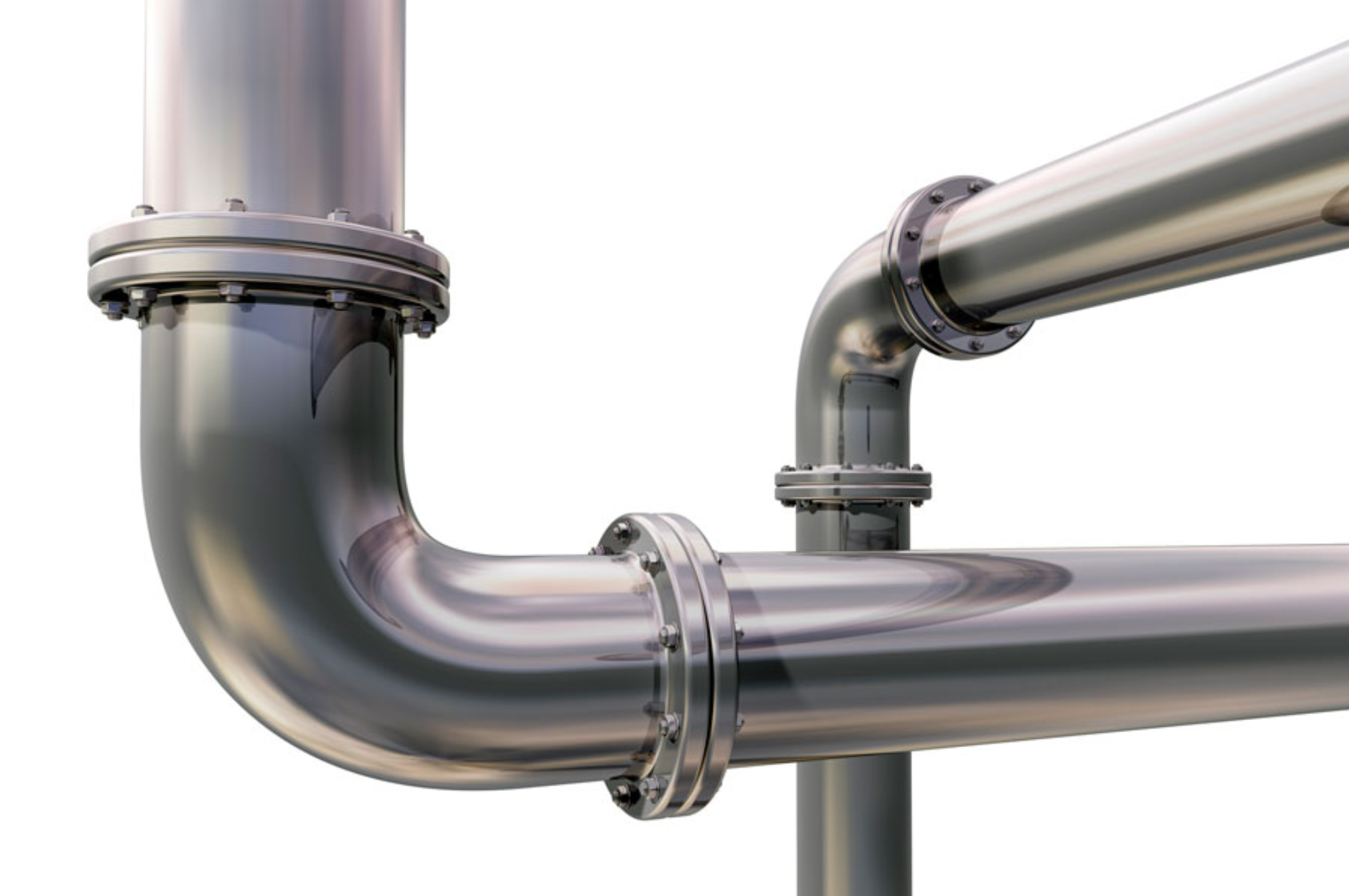 RECOMENDACIONES
Es importante realizar el análisis de calidad de agua por lo menos una vez al año, pues al ser agua subterránea, puede cambiar las propiedades, por lo que se debe conocer para mejorar o cambiar los procesos de potabilización.
Hay que brindar mantenimiento a los elementos de una planta potabilizadora, para comprobar y mantener su vida útil, y para que esta funcione correctamente.
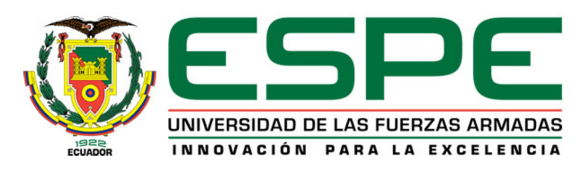 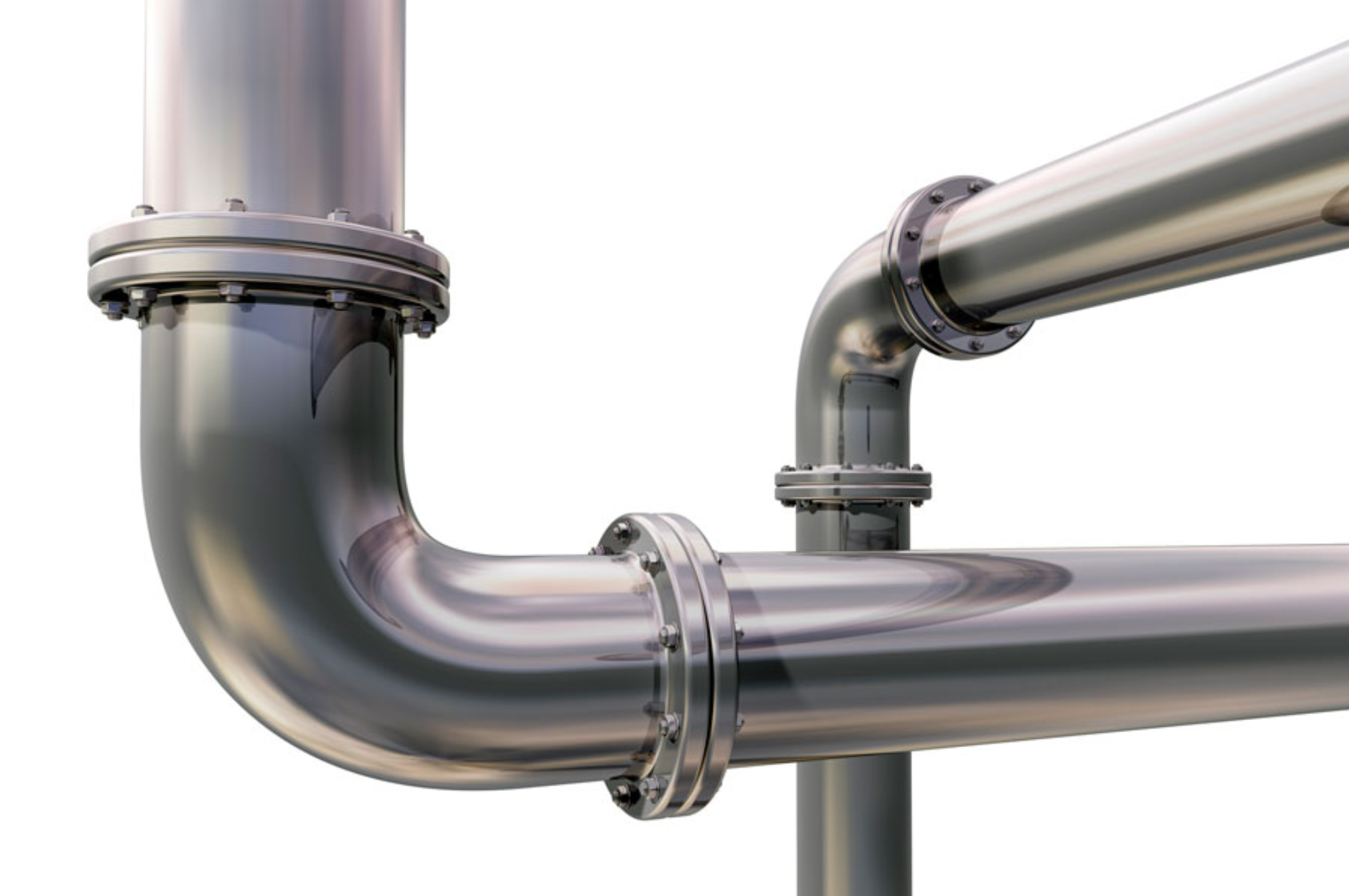 RECOMENDACIONES
Se recomienda la construcción de una planta de tratamiento de agua potable en el campus matriz ESPE, primero para que el agua subterránea ya pueda ser consumida directamente y otro beneficio es el gran ahorro que se tendrá a largo plazo en las planillas de pago en caso de que se lleguen a conectar a la red de agua potable del municipio de Rumiñahui.
Debido a que no se tienen valores exactos de la cantidad de agua que se consume a diario, se debería utilizar medidores o caudalímetros en cada entrada de agua potable para todos los edificios del campus matriz.
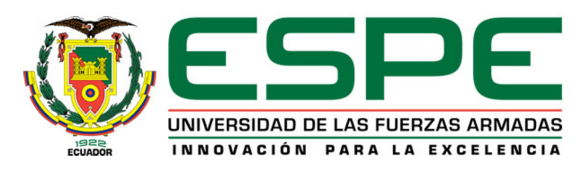 GRACIAS
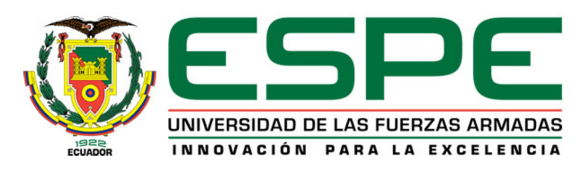